Federation Services
Pavel Weber (KIT), WP5 Lead
Luxembourg, 8-9 October 2019
Outline
Main objectives of WP5 
Overview of the federation services
Integration of federation services
Status of activities  and major achievements in WP5  main areas
2
1st EOSC-hub Review, Luxembourg 8-9 Oct 2019
WP5 Federation and Collaboration Services: Integration and Maintenance
Objectives:
Maintain the high-quality of the federation and collaboration services and tools according to a maintenance plan, and ensure that they evolve according to the developing requirements. Includes software maintenance (e.g. bug fixes) and perfective maintenance to improve their performance and maintainability
Integrate the federation and collaboration services and tools according to an integration plan and support the integration with common and thematic services
Identify requirements and opportunities for improvement
Number of Tasks: 6
Number of Participants: 17
Efforts planned RP1: 169PMs
3
1st EOSC-hub Review, Luxembourg 8-9 Oct 2019
Key Exploitable Results WP5
Researchers and 
research communities: 
Empower my research
Educate, inform and support my team and community
Services in the EOSC Service Portfolio
EOSC Portal
and 
Marketplace
EOSC Hub Operators: Develop the EOSC landscape
Service Providers: 
Provide services for 
Researchers
Rules of Participation
Training courses and materials
Internal services in the Hub portfolio
Service Management System
Interoperability & Integration Guidelines
Business and sustainability models for services and the Hub
Digital Innovation Hub: 
platform for industrial collaborations with EOSC
Enterprise: Develop, expose and grow my services
4
1st EOSC-hub Review, Luxembourg 8-9 Oct 2019
Federation Services of EOSC
Definition of Federation Services of EOSC
Core EOSC services, which guarantee the operation of the EOSC Hub and support the integration of generic, thematic services, as well as any new onboarded service in the EOSC ecosystem 
Federation Services provide: 
Interfaces for integration with common and thematic services and allow communities and users  to exploit the EOSC-hub capabilities 
Benefits ( discovery, access and support)  for EOSC Providers in offering their services to the EOSC Users
Support for federated Service Management System and distributed operations
5
1st EOSC-hub Review, Luxembourg 8-9 Oct 2019
EOSC Federation Services ( functional roles)
T5.6
T5.1
T5.2
T5.3,4,5
Access
Service Discovery and Ordering
Software and App Repositories
Operations Support
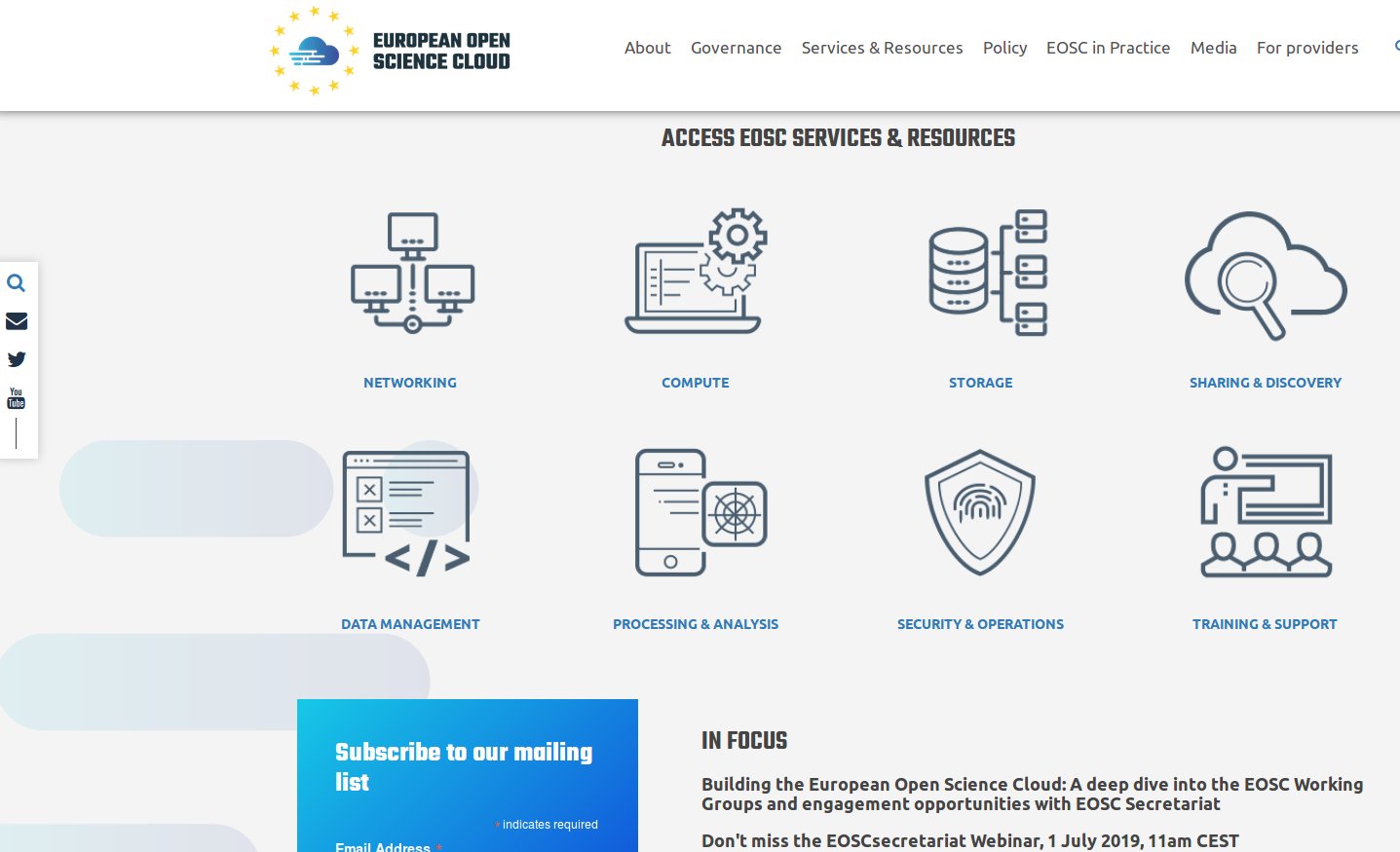 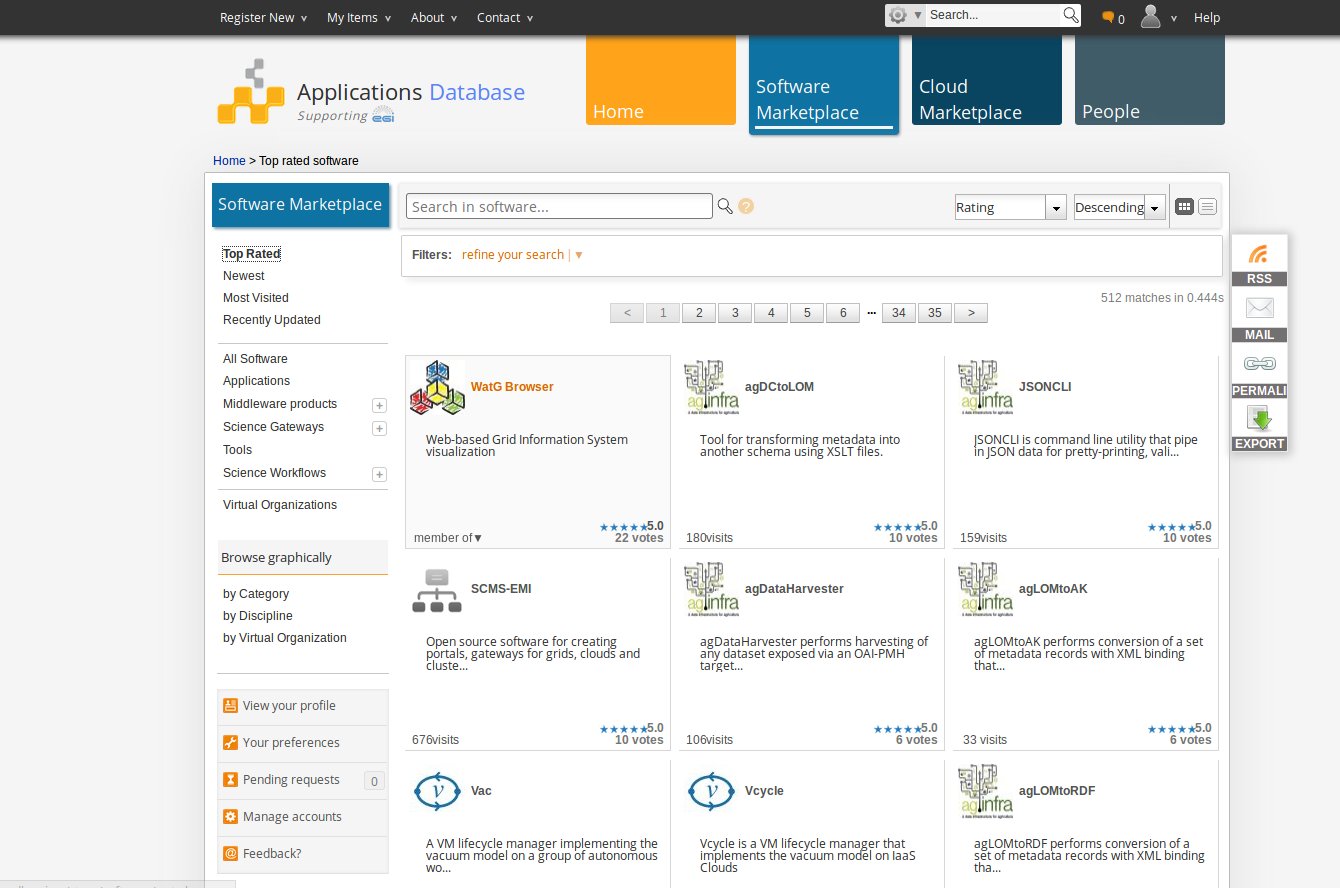 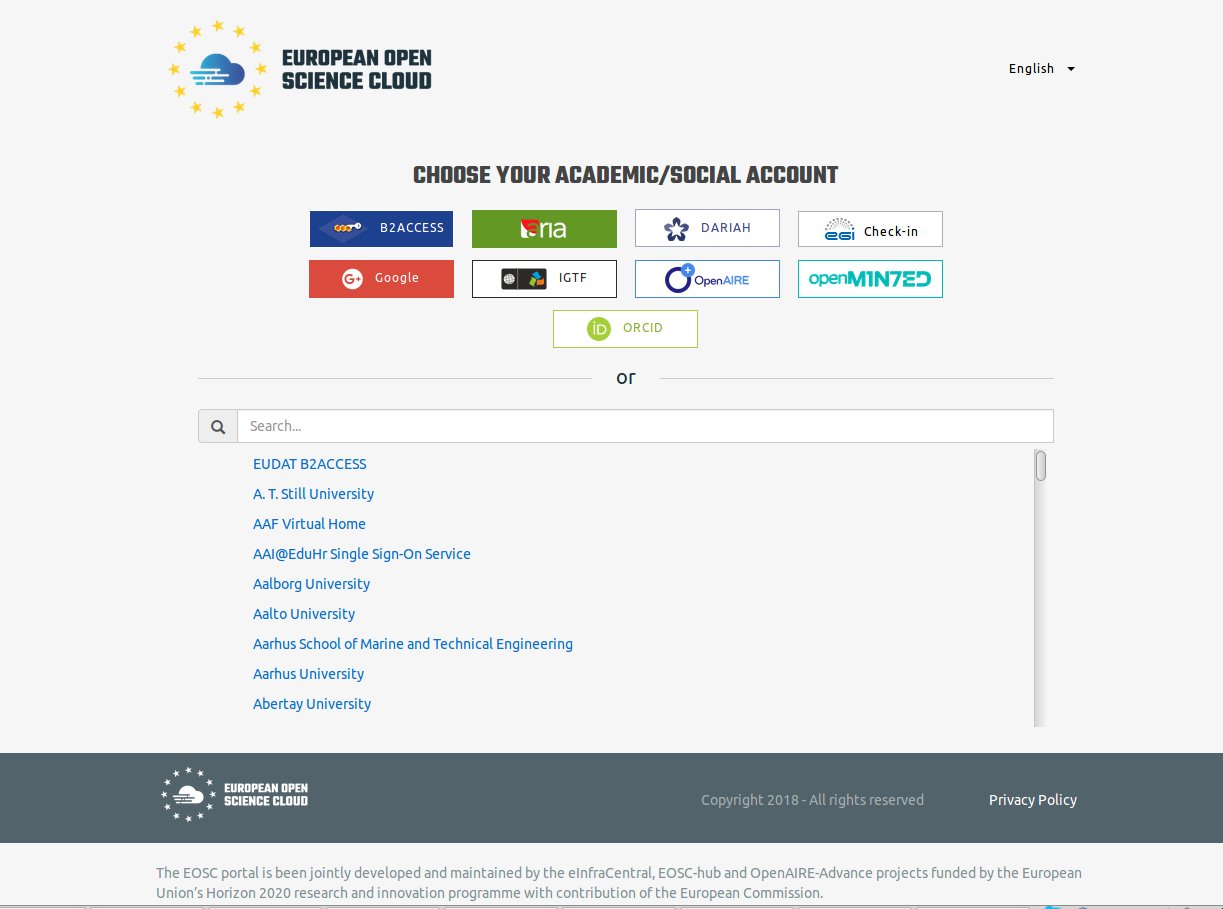 Check-in
EOSC Portal /
Market
place
Monitoring
Accounting
AppDB
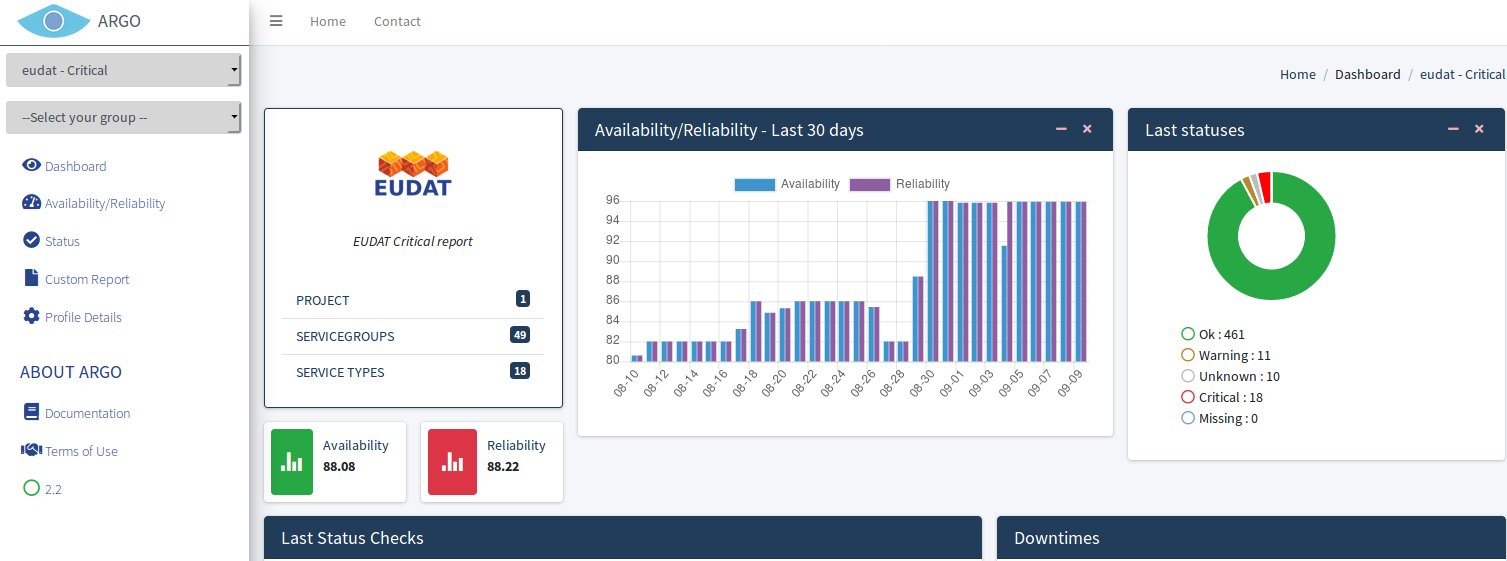 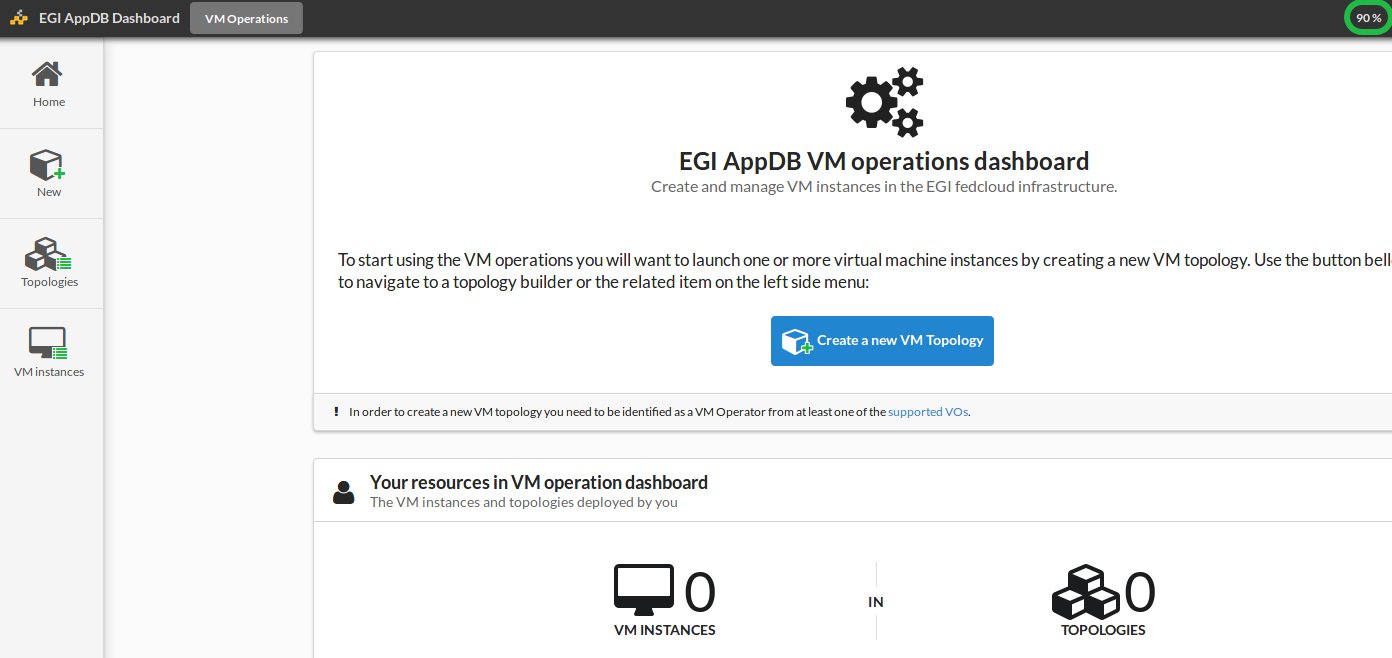 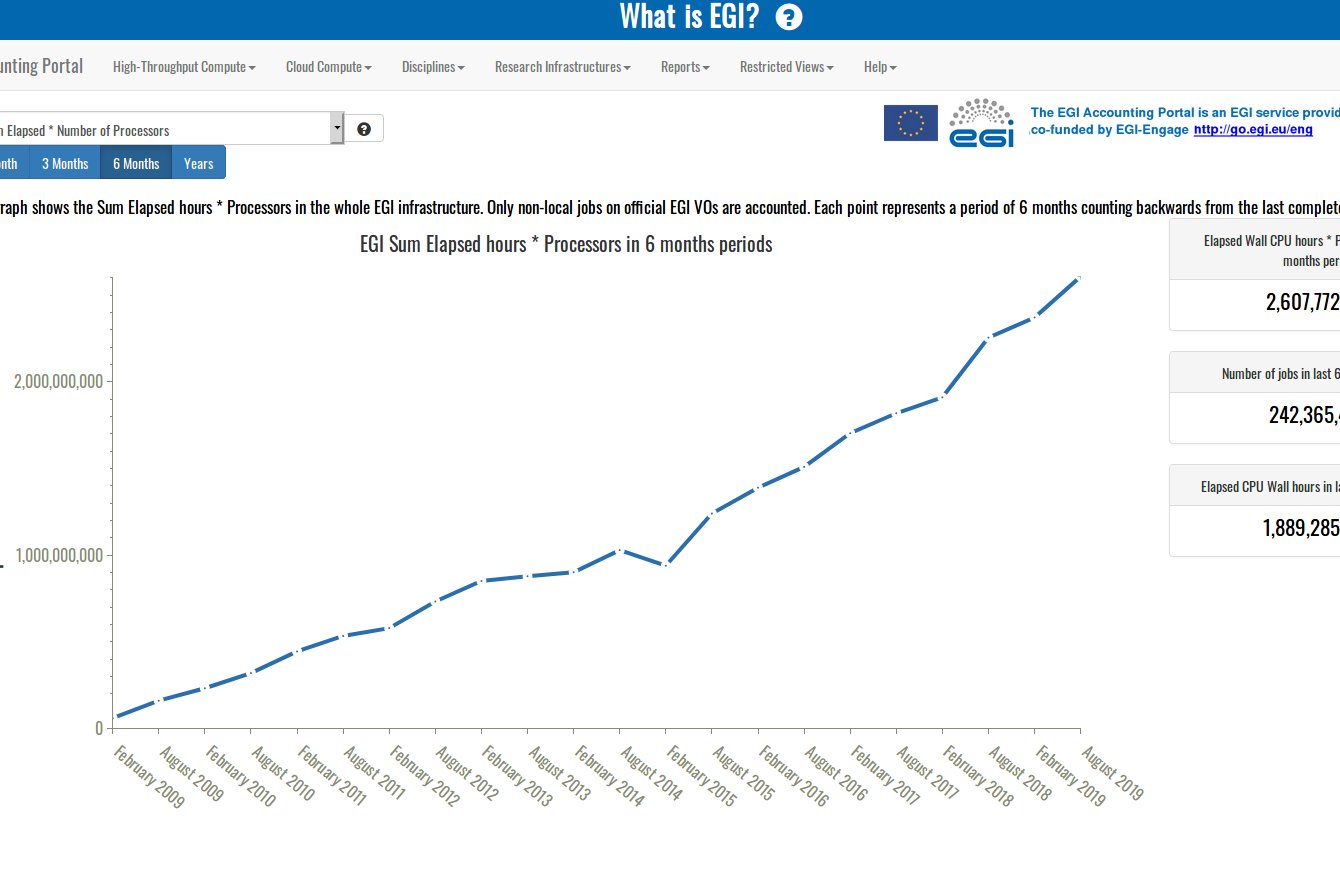 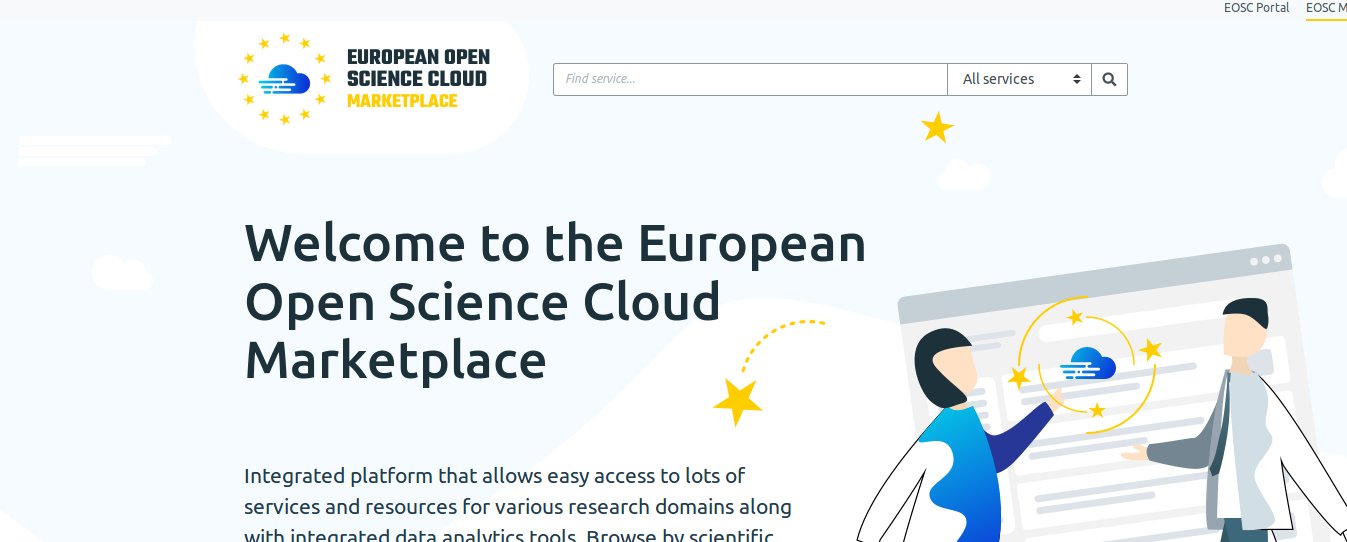 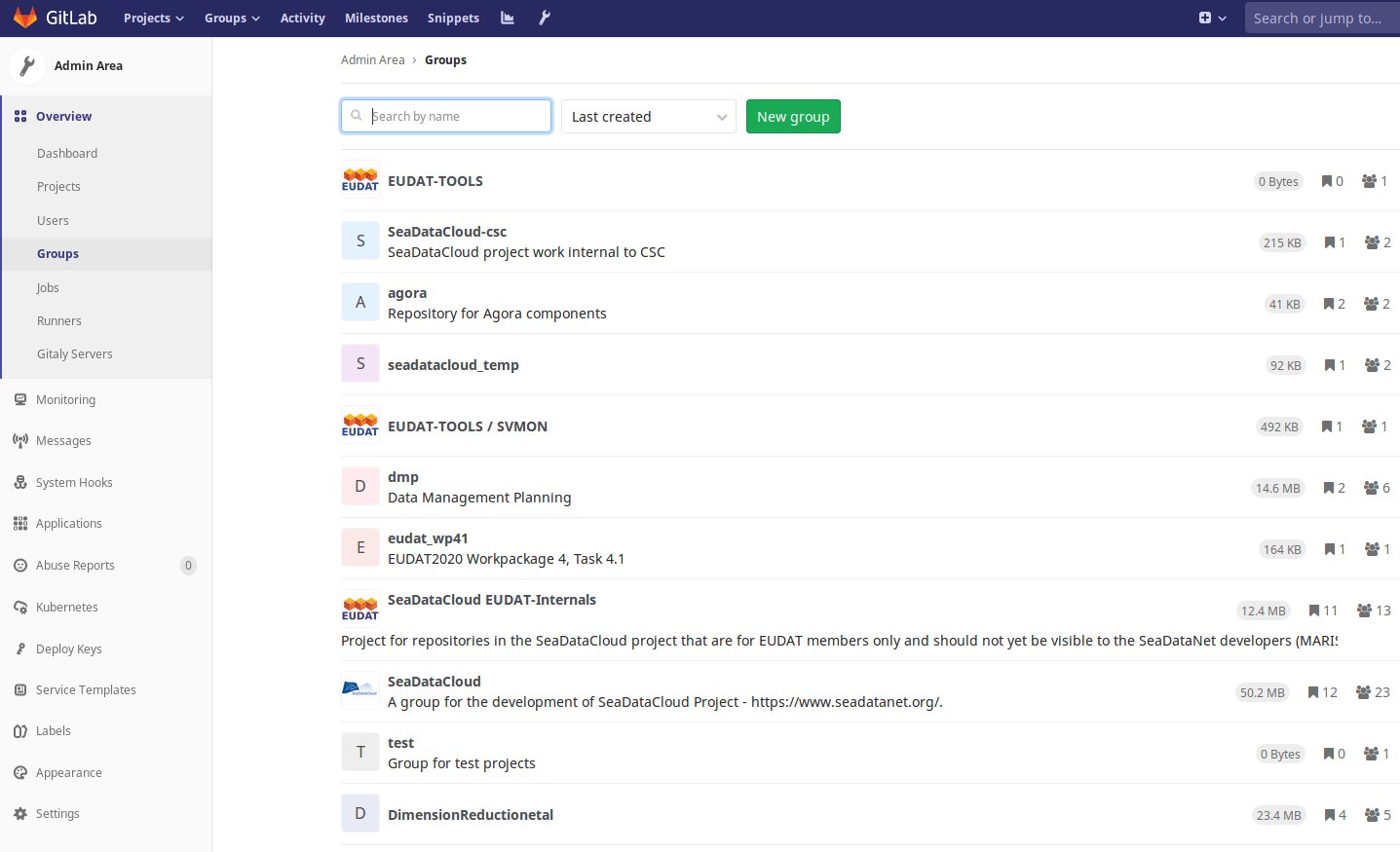 B2ACCESS
Service
Portfolio
Tool
Config. 
Database
GitLab
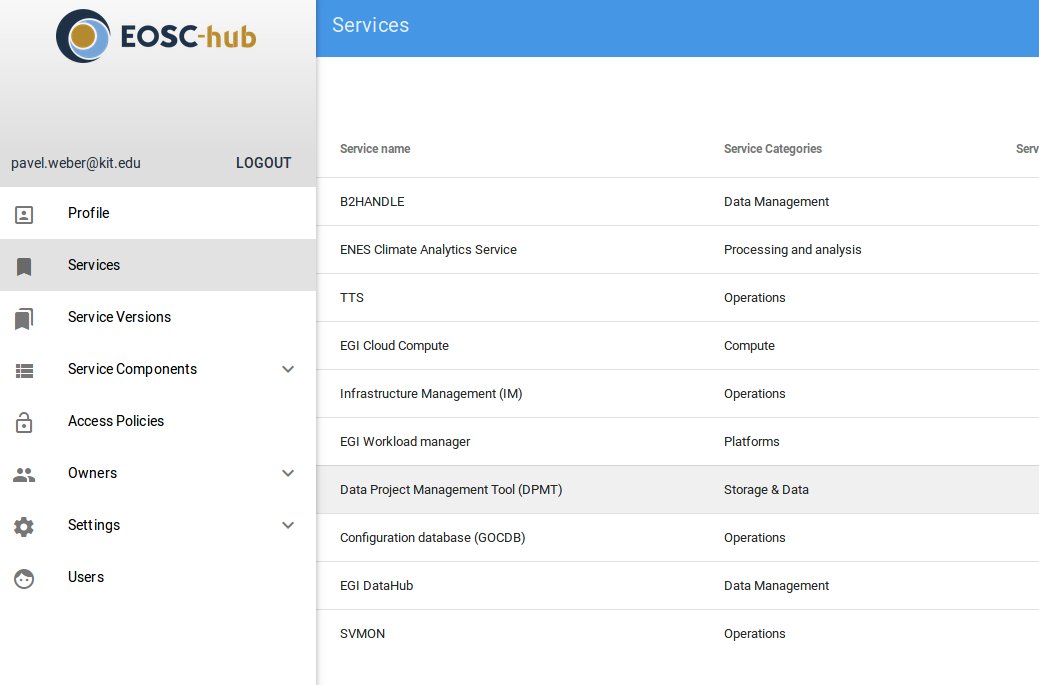 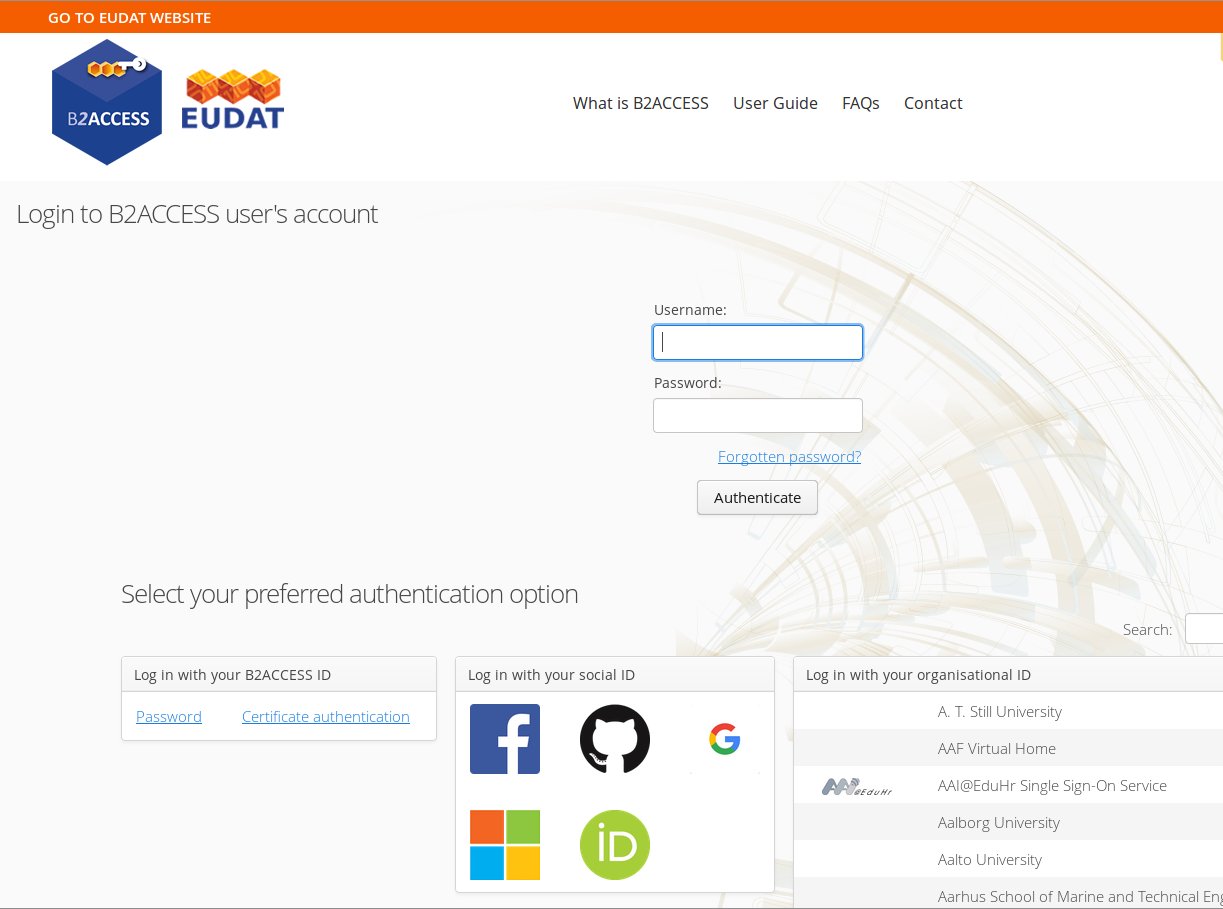 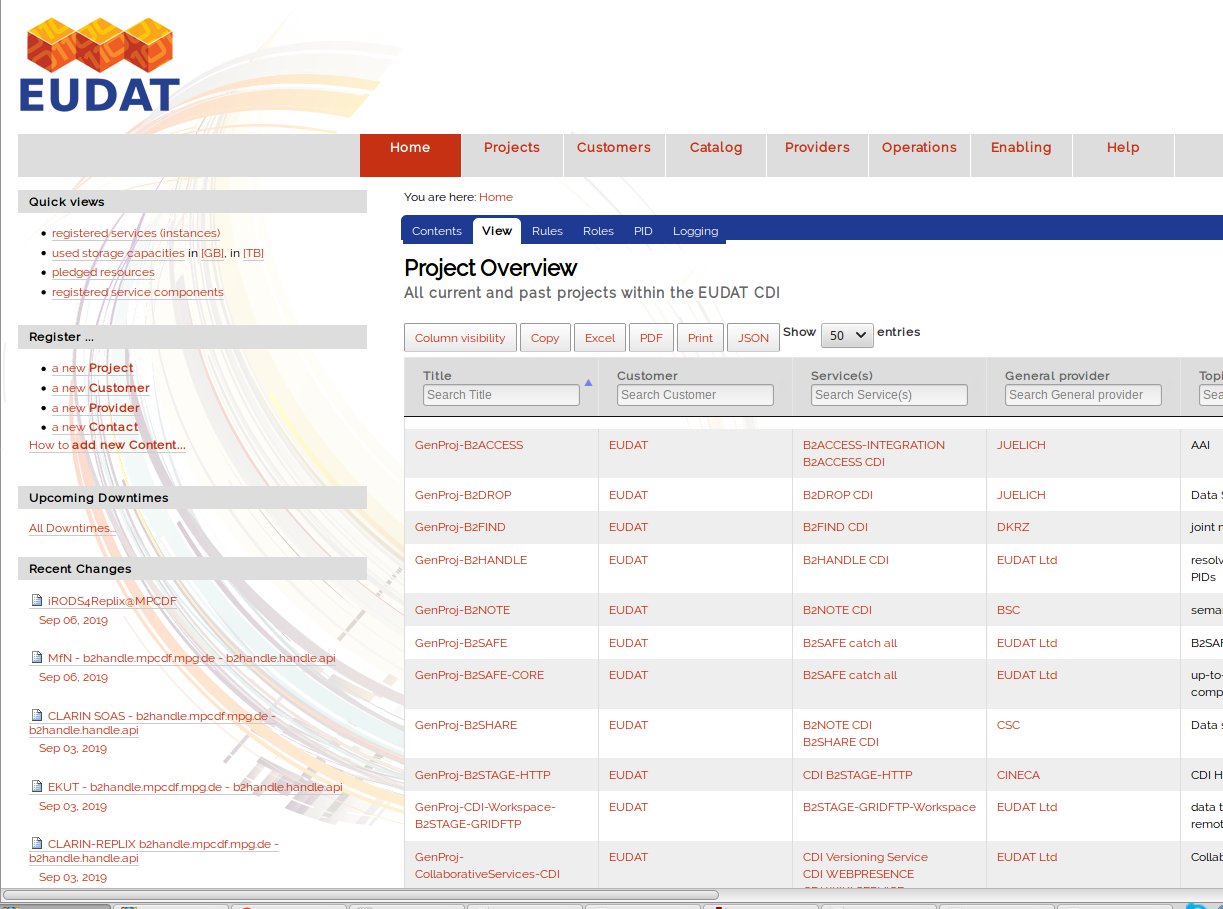 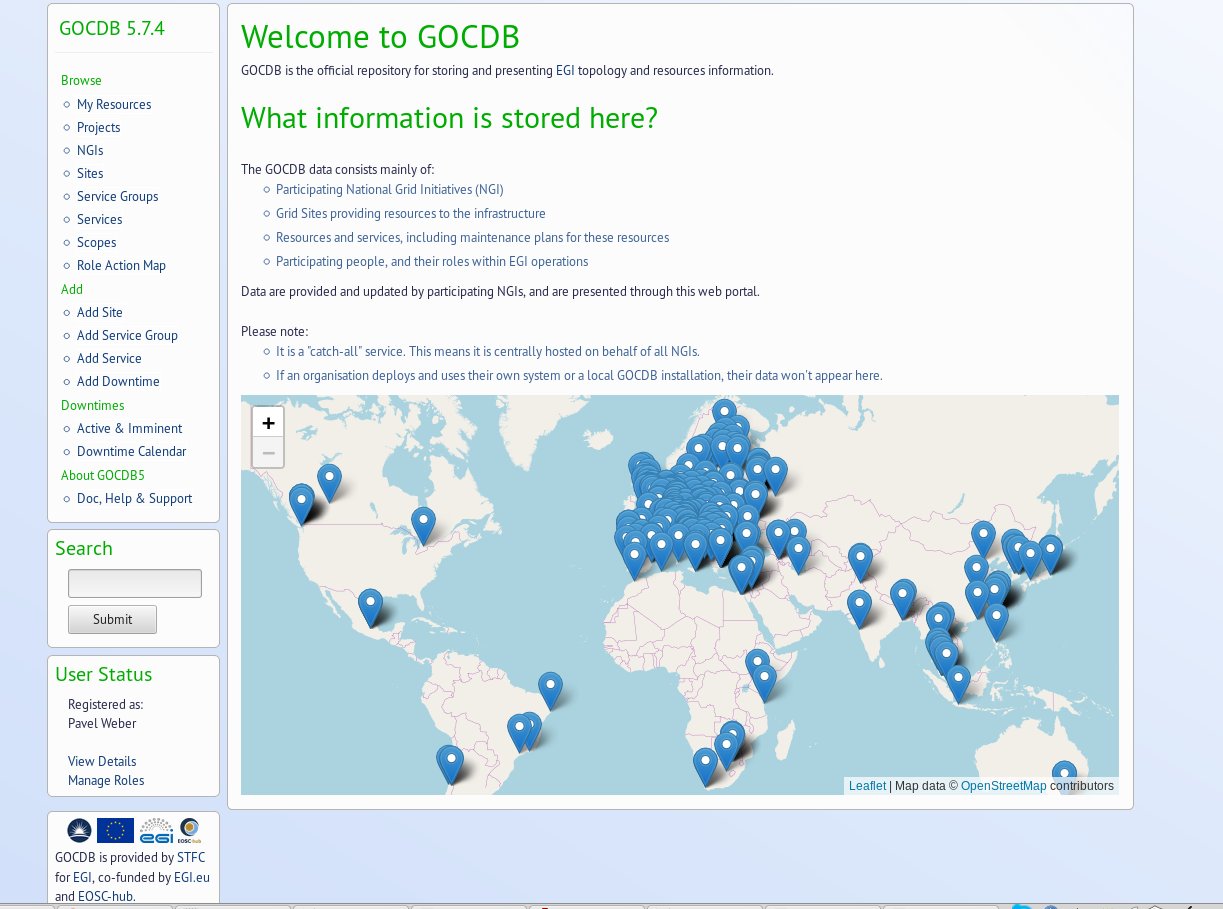 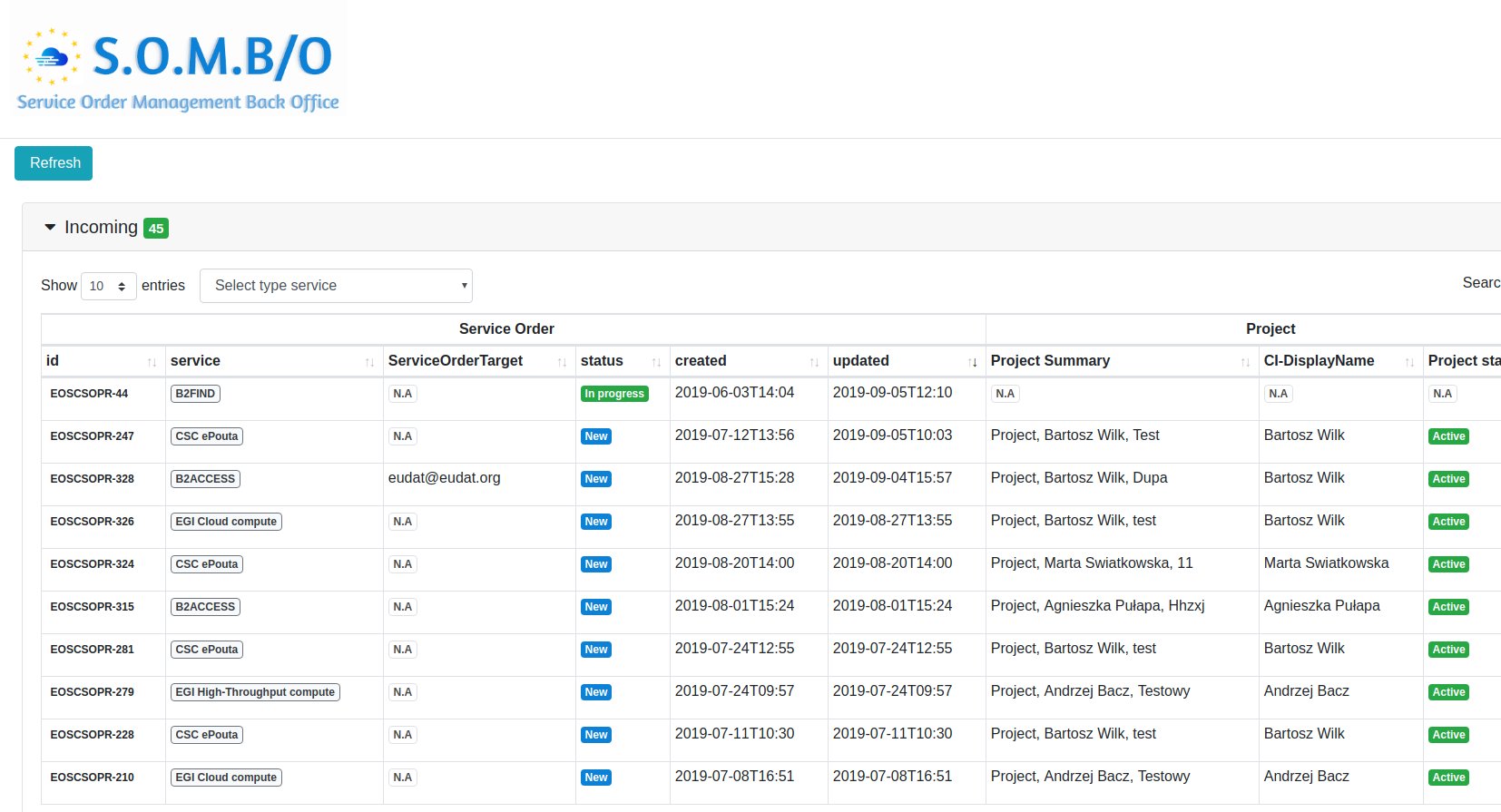 eduTEAMs
IAM
SOMBO (Service Order Mgmt. System)
Helpdesk
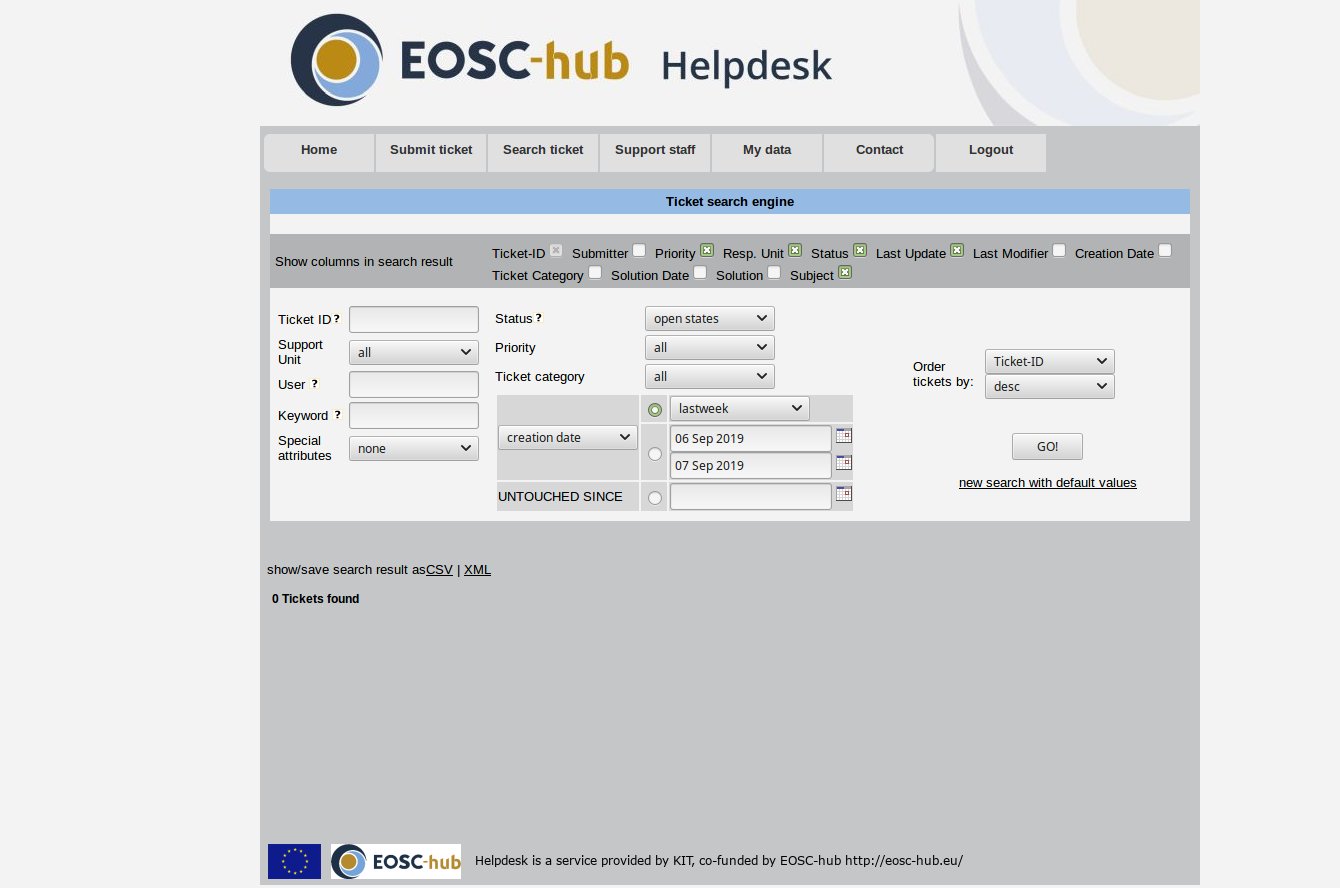 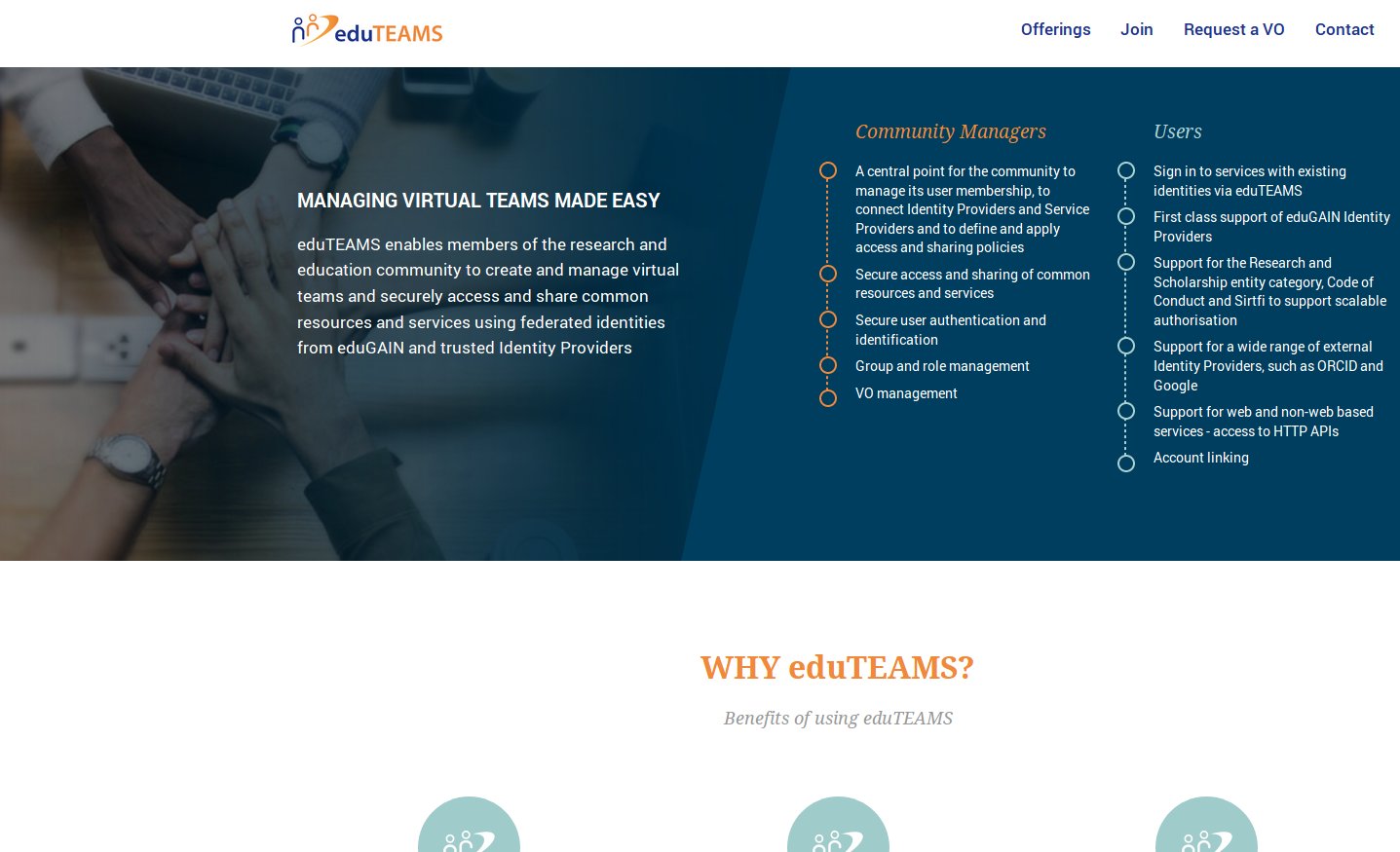 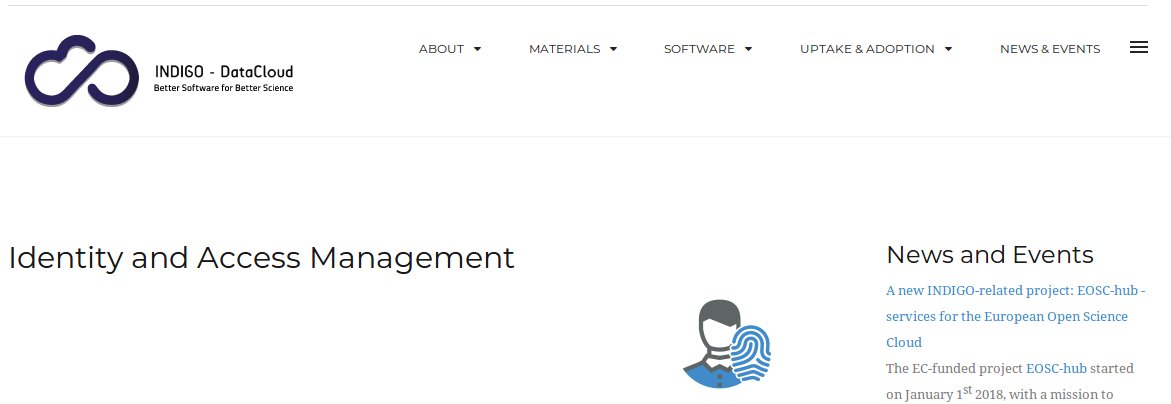 6
1st EOSC-hub Review, Luxembourg 8-9 Oct 2019
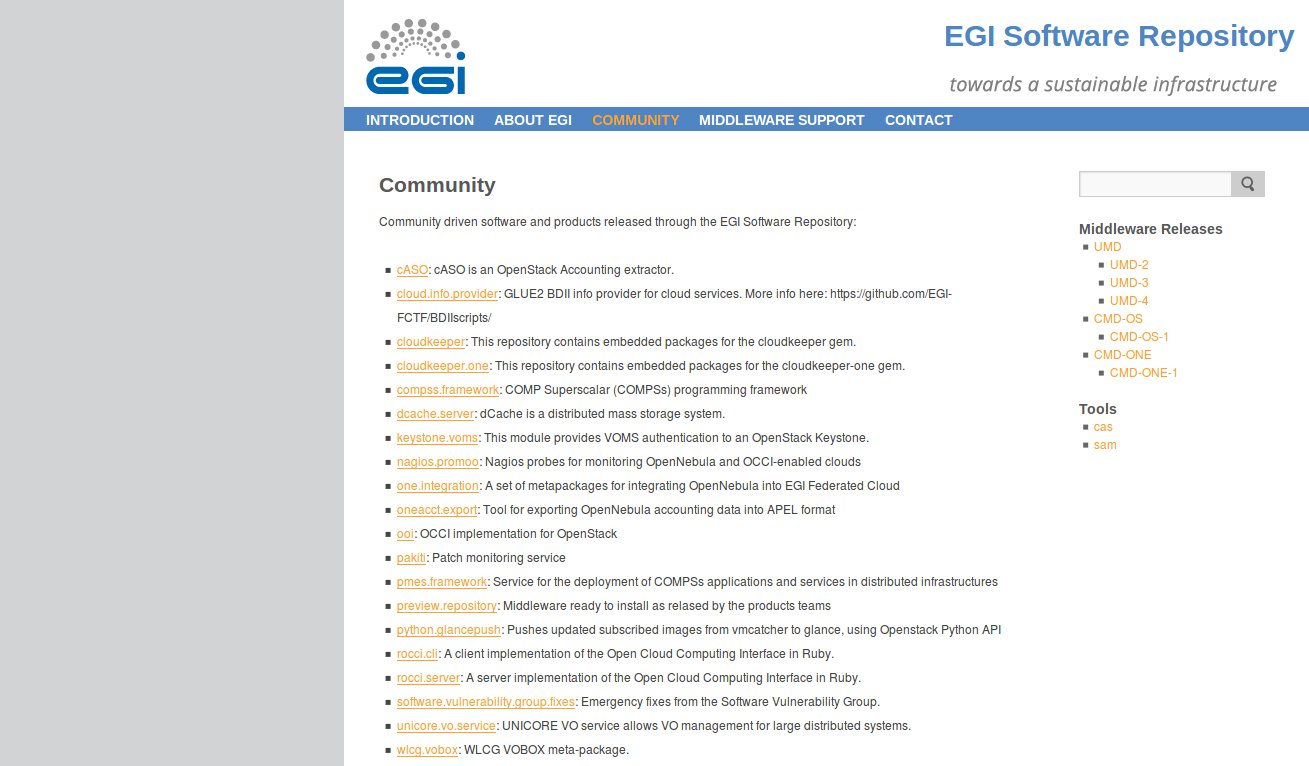 EGI Software Repo
Architecture and integration of federation services
Initial approach: 
point-to-point integration 
Many issues due to evolvement of components
Current approach:  
common transport layer “Messaging Service”
Rest APIs 
Loose coupling
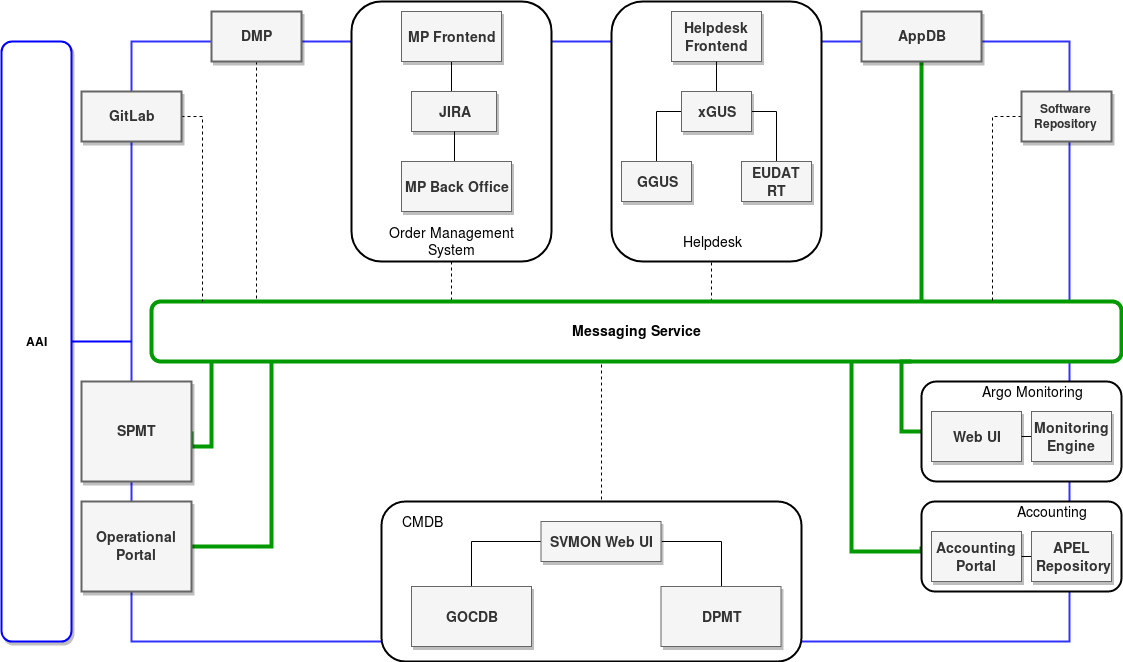 Green   - already integrated
Dotted   - work in progress
Integration of federation services
7
1st EOSC-hub Review, Luxembourg 8-9 Oct 2019
EOSC Federation Services
T5.1
T5.2
T5.3,4,5
T5.6
Access
Service Discovery and Ordering
Operations Support
Software and App Repositories
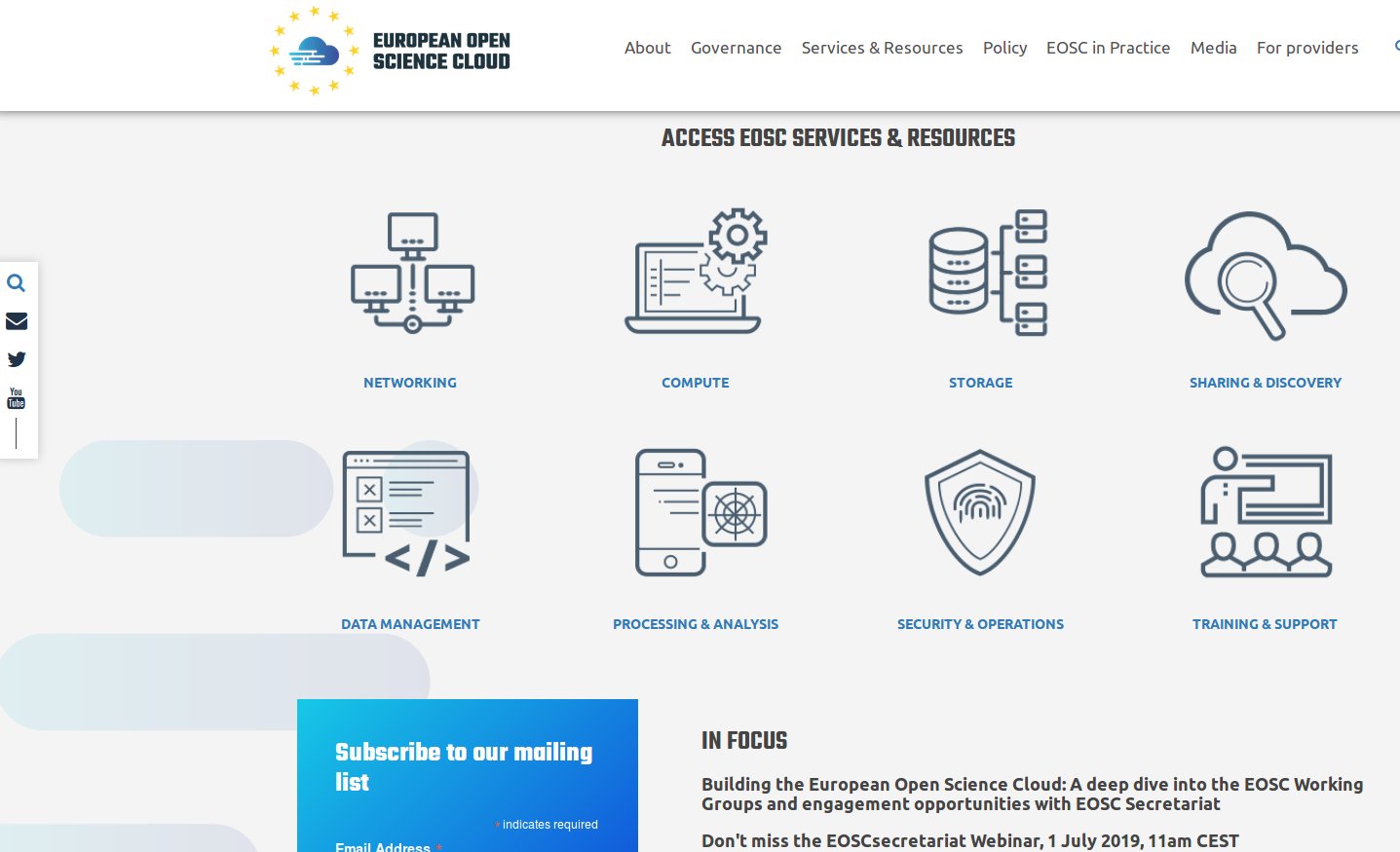 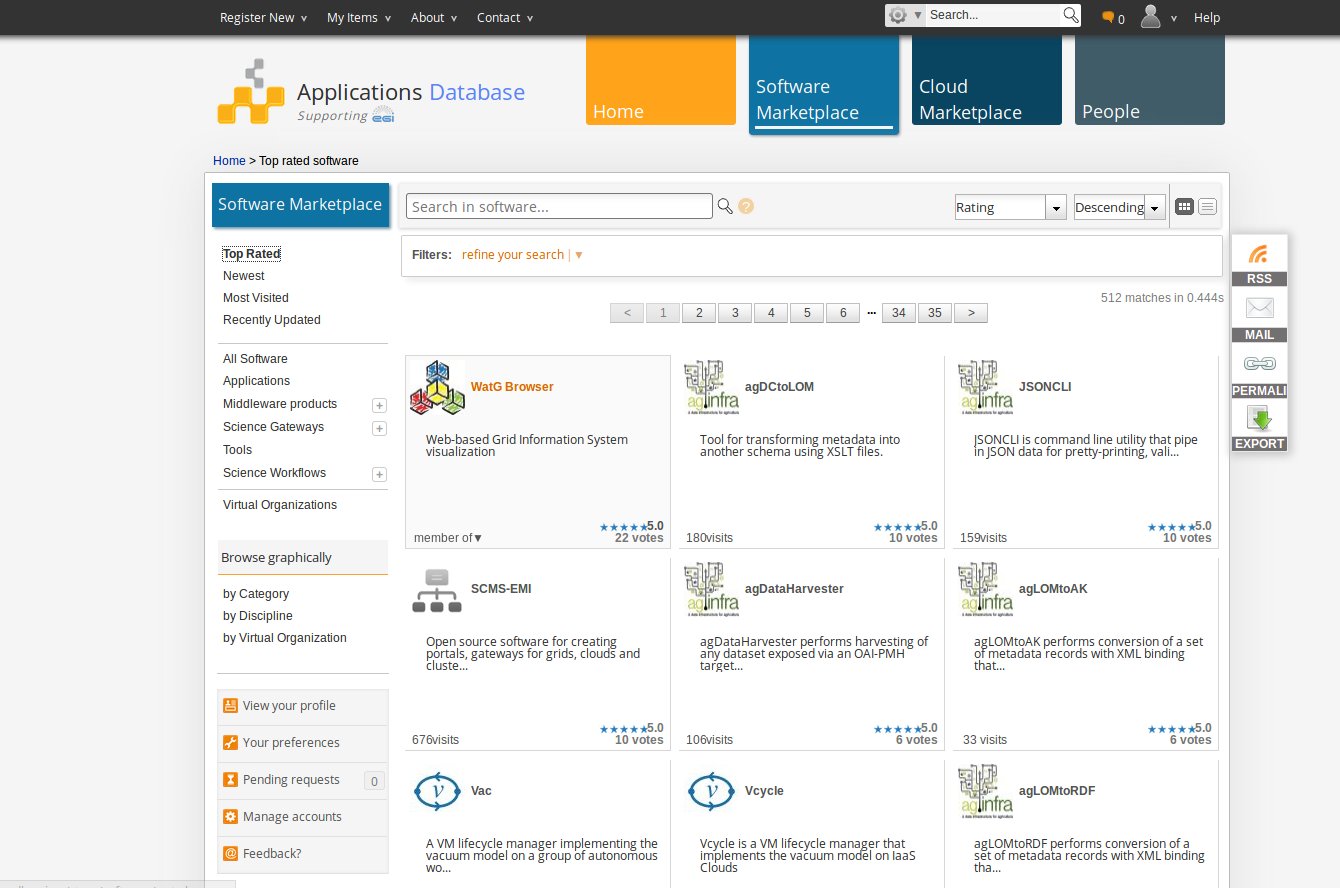 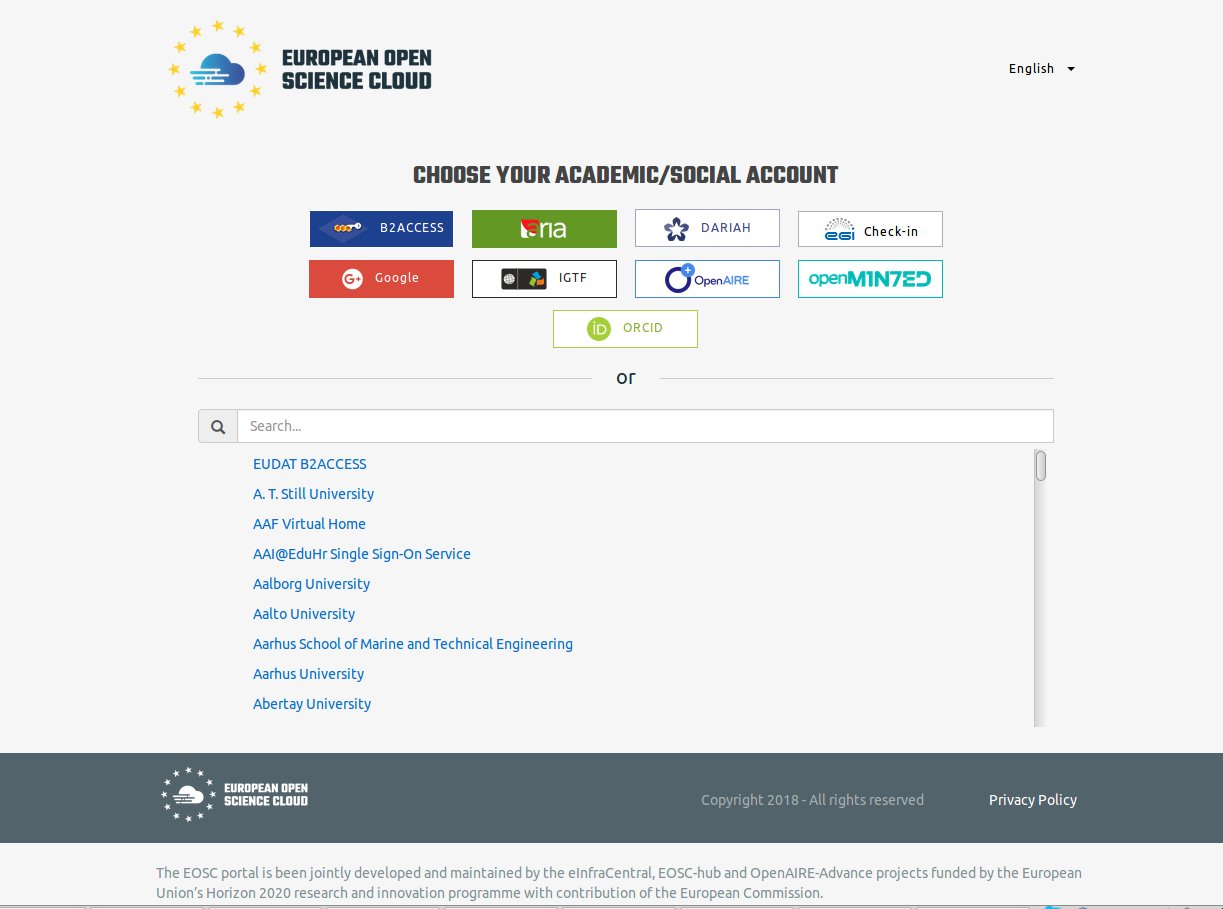 Check-in
EOSC Portal /
Market
place
Monitoring
Accounting
AppDB
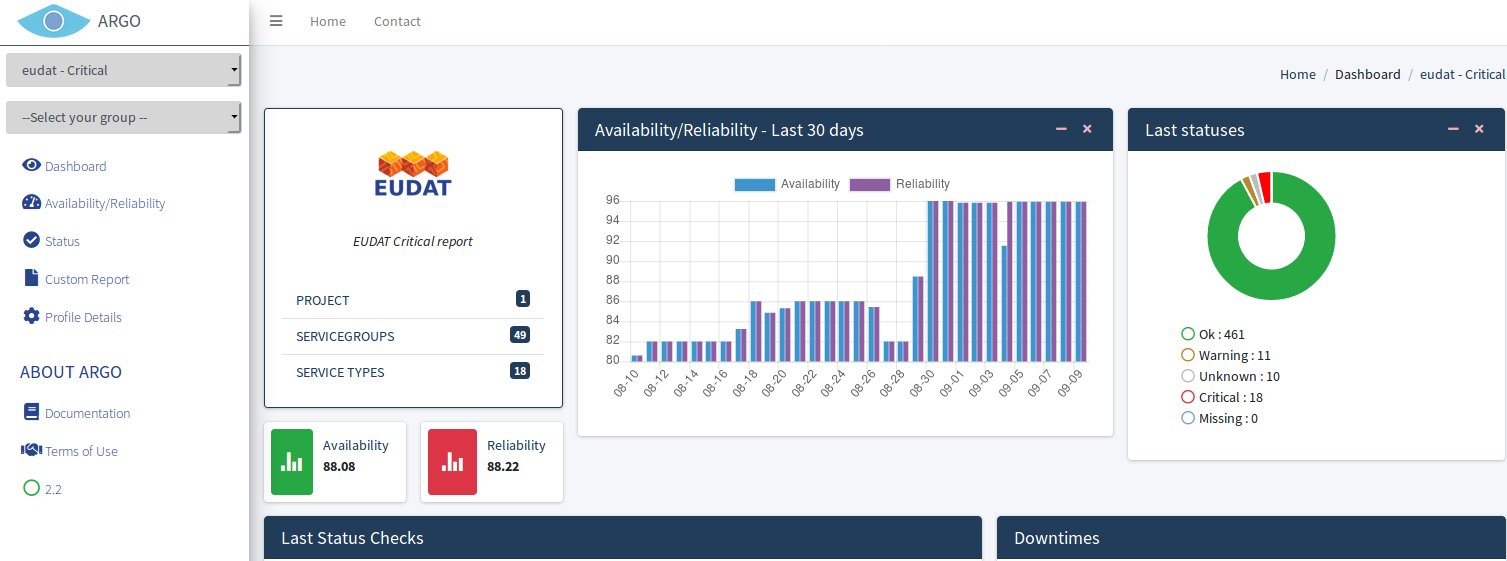 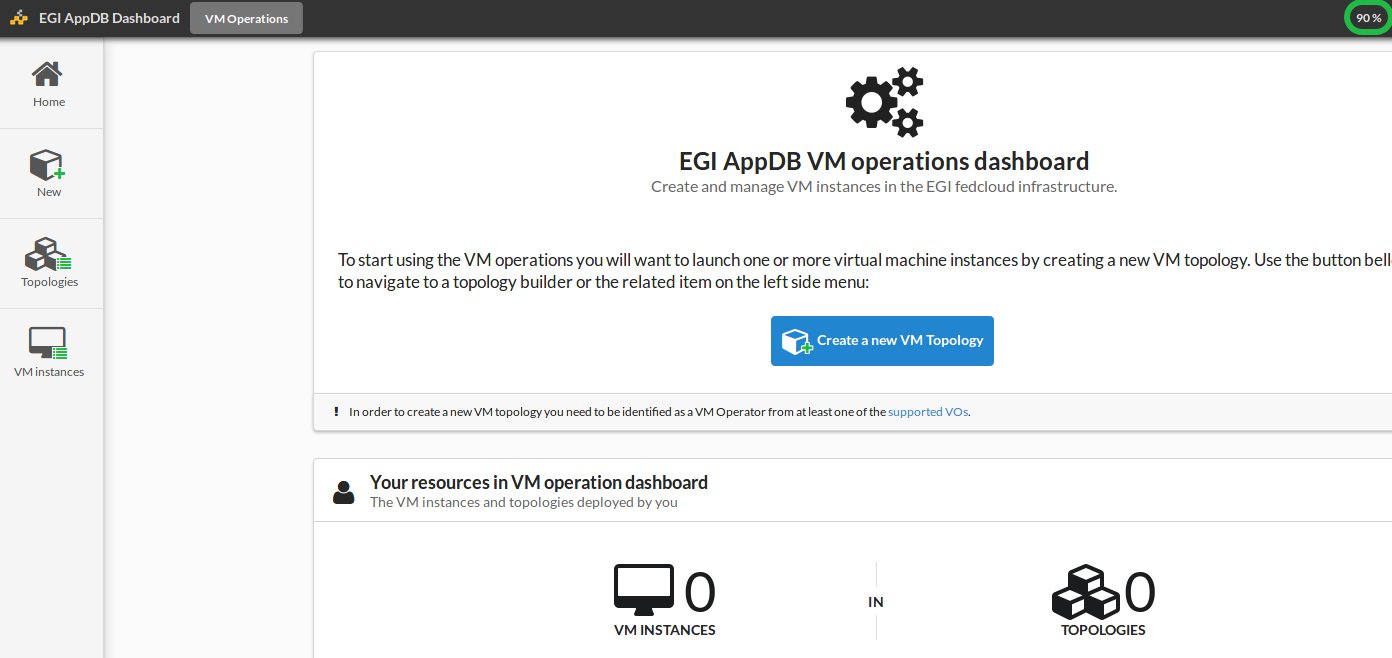 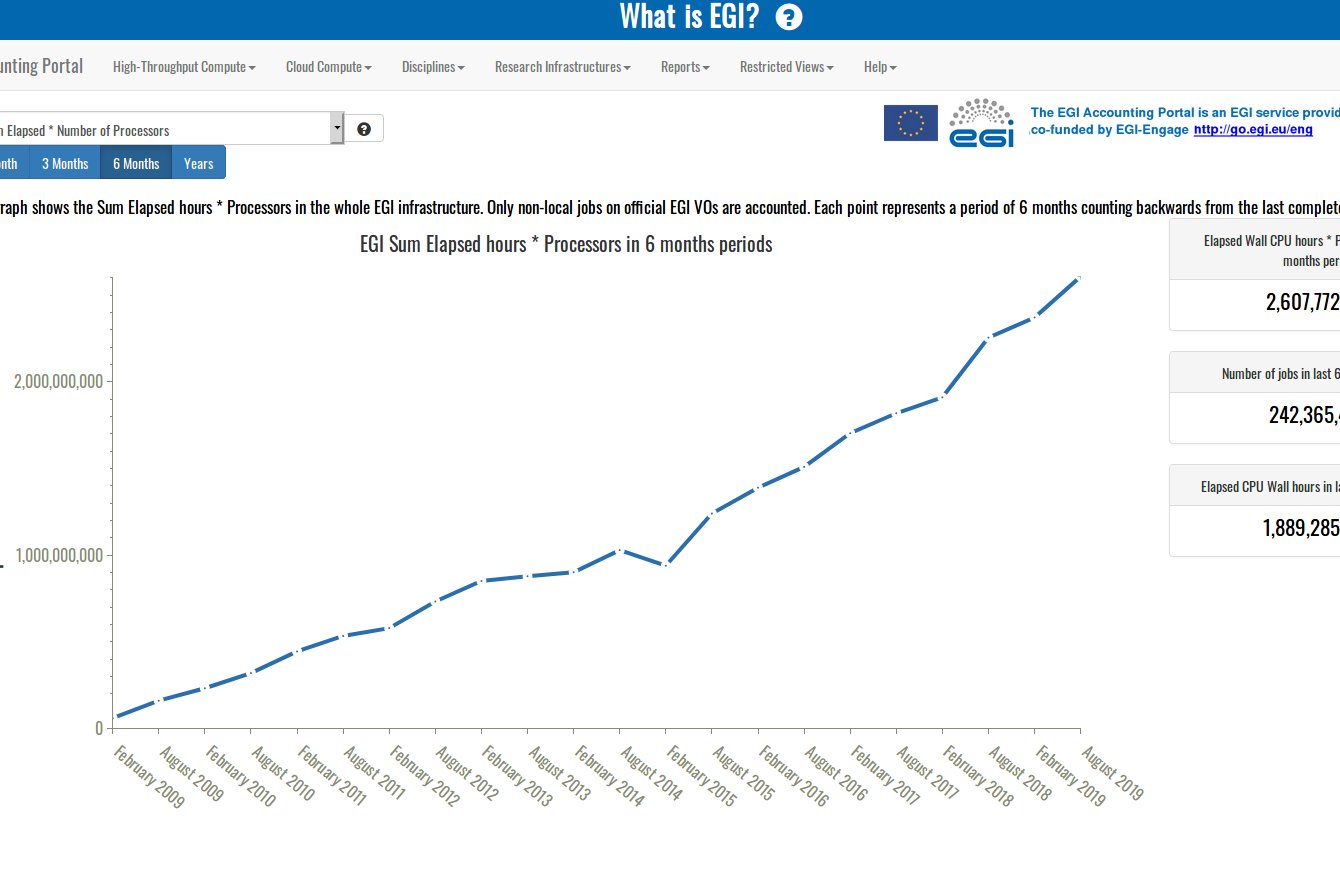 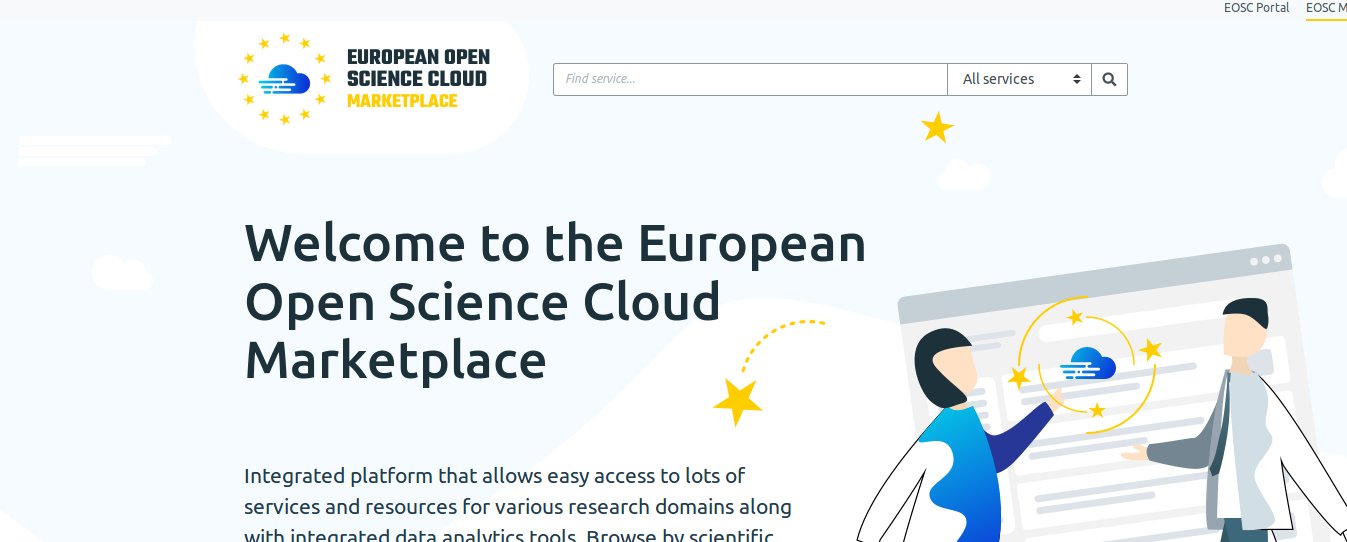 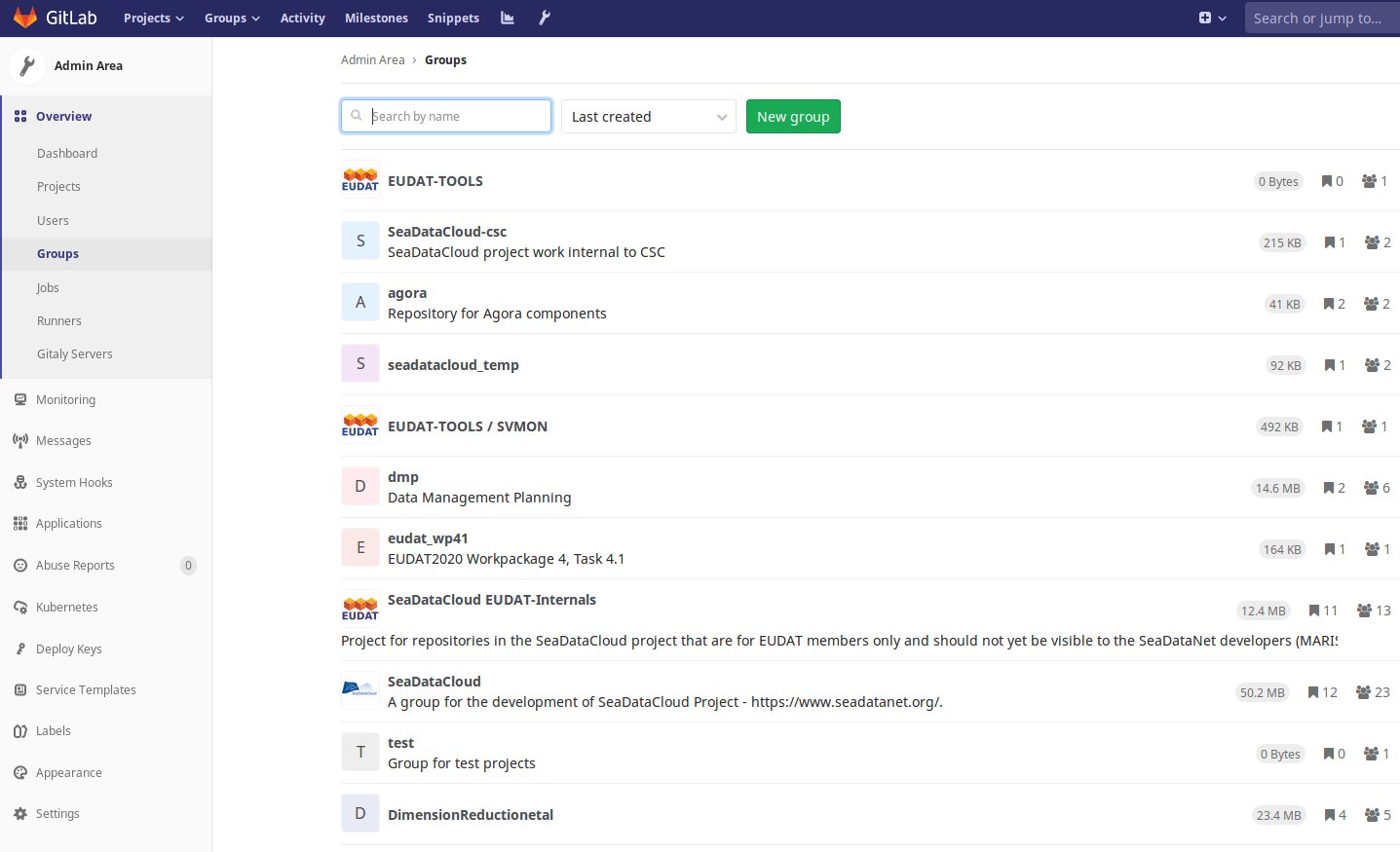 B2ACCESS
Service
Portfolio
Tool
Config. 
Database
GitLab
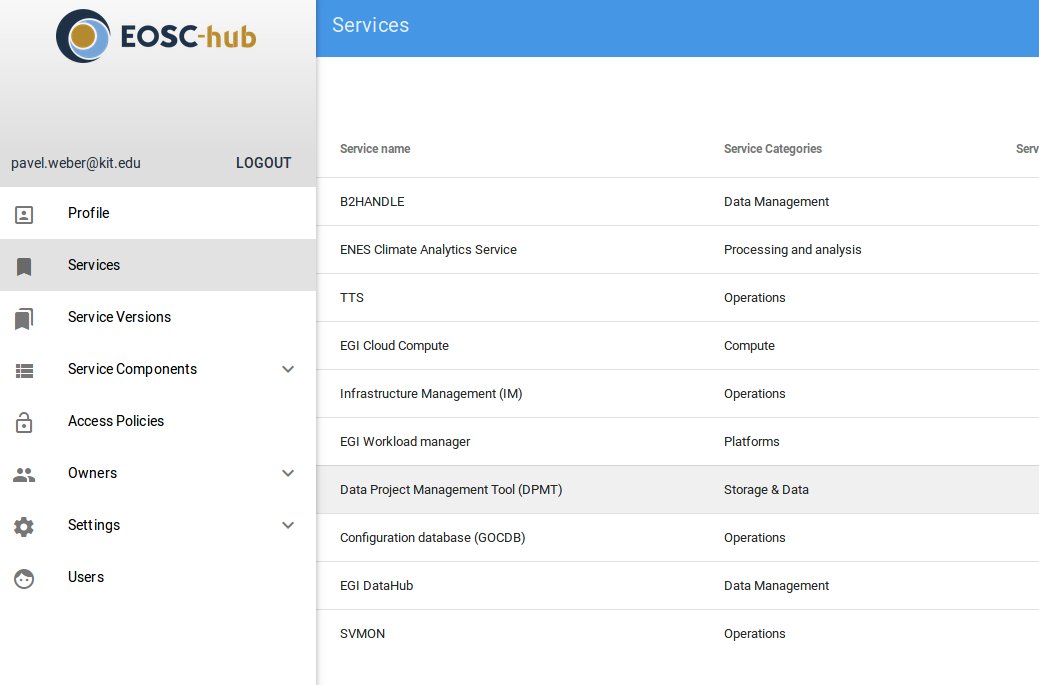 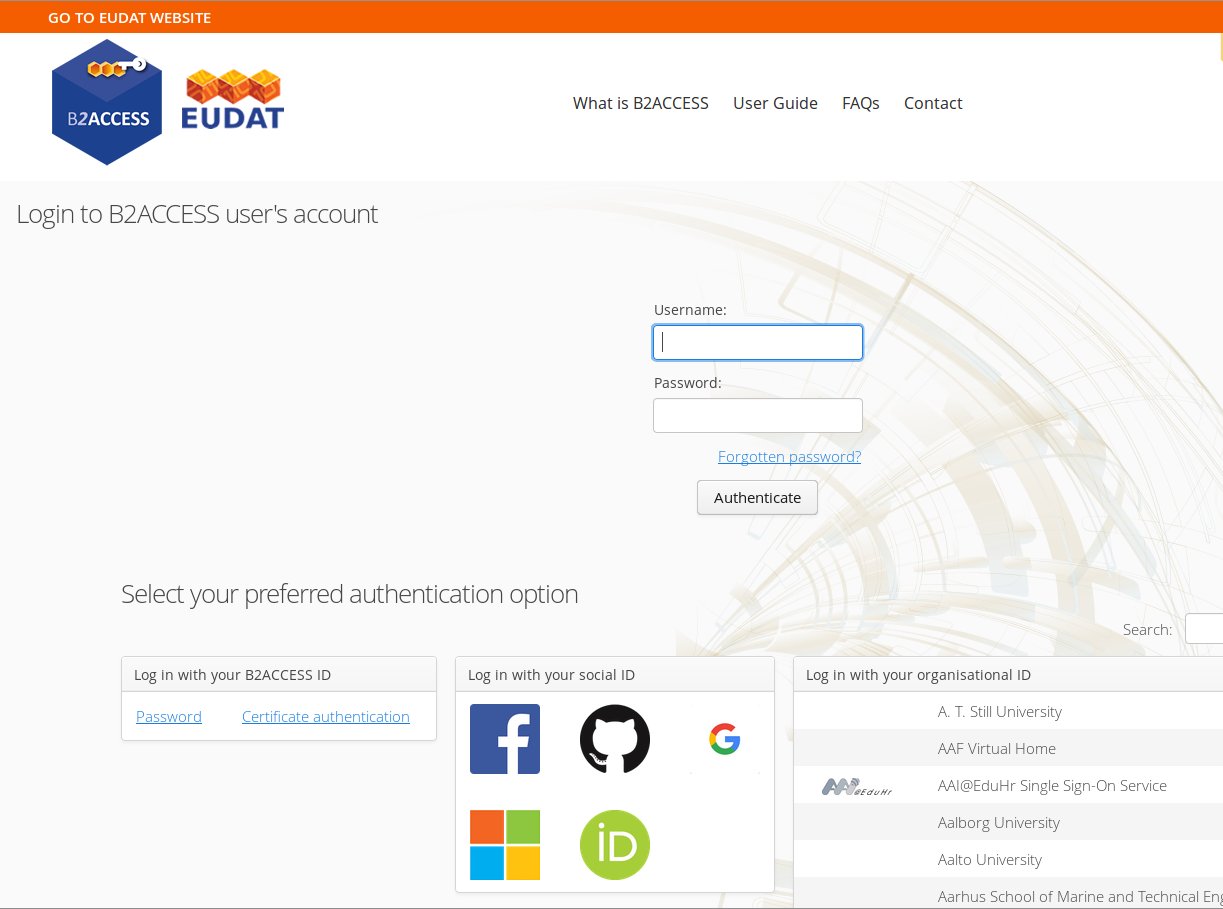 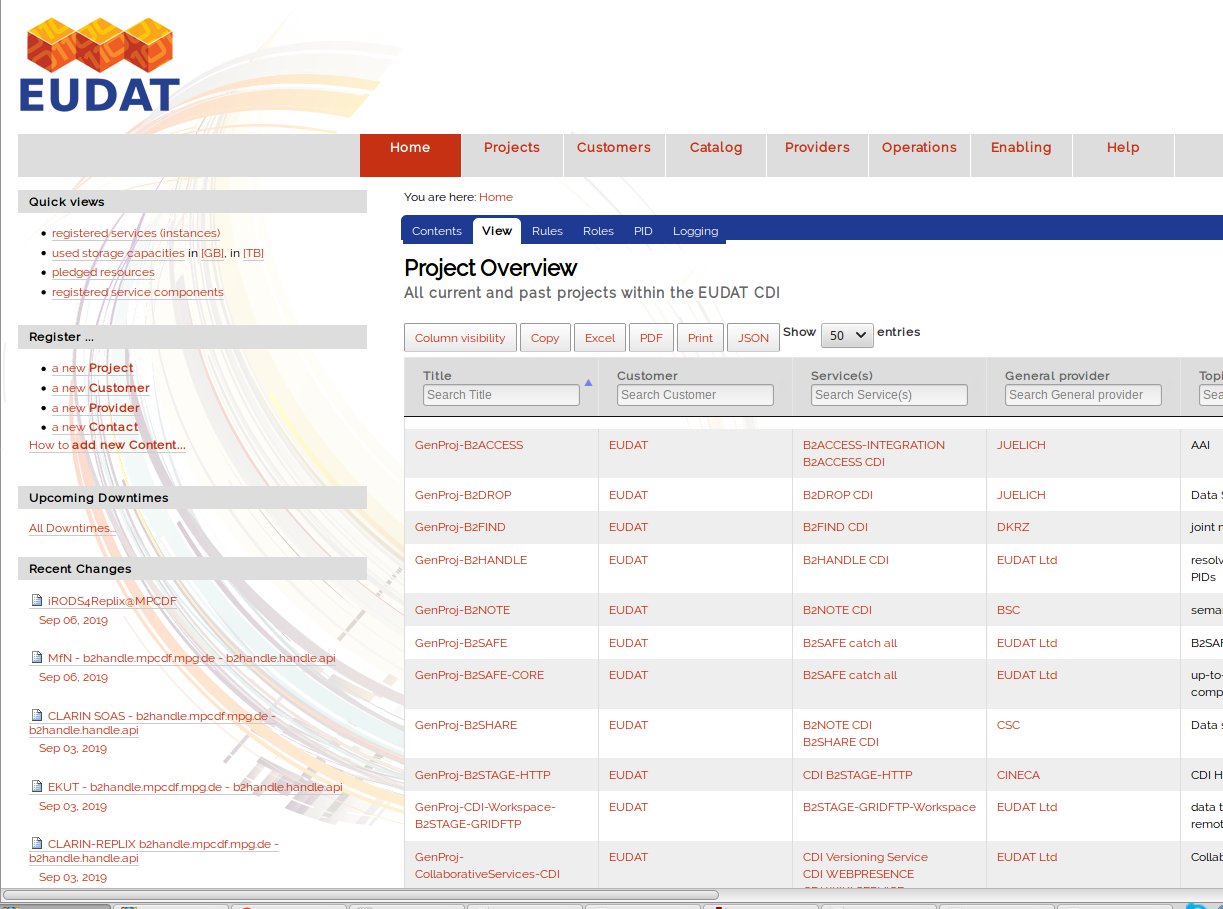 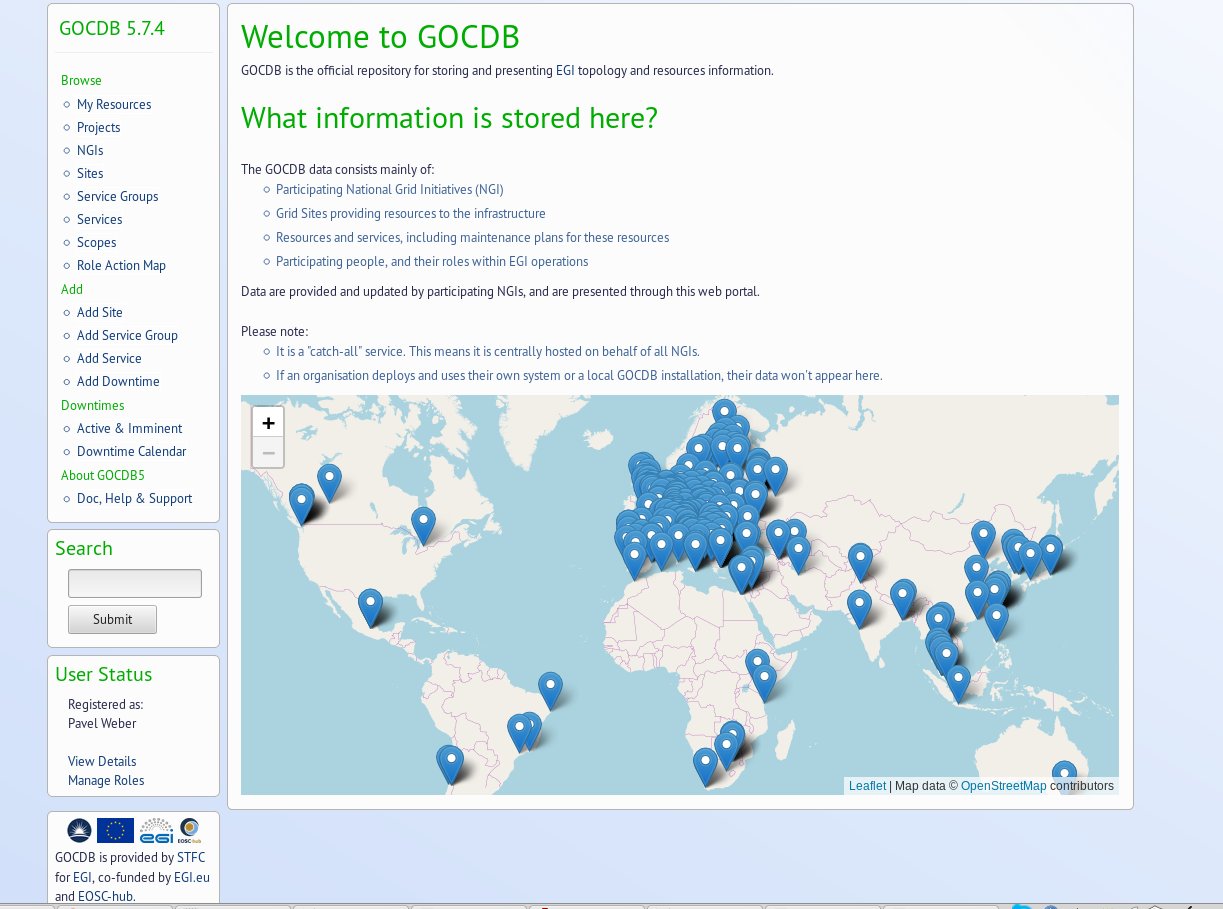 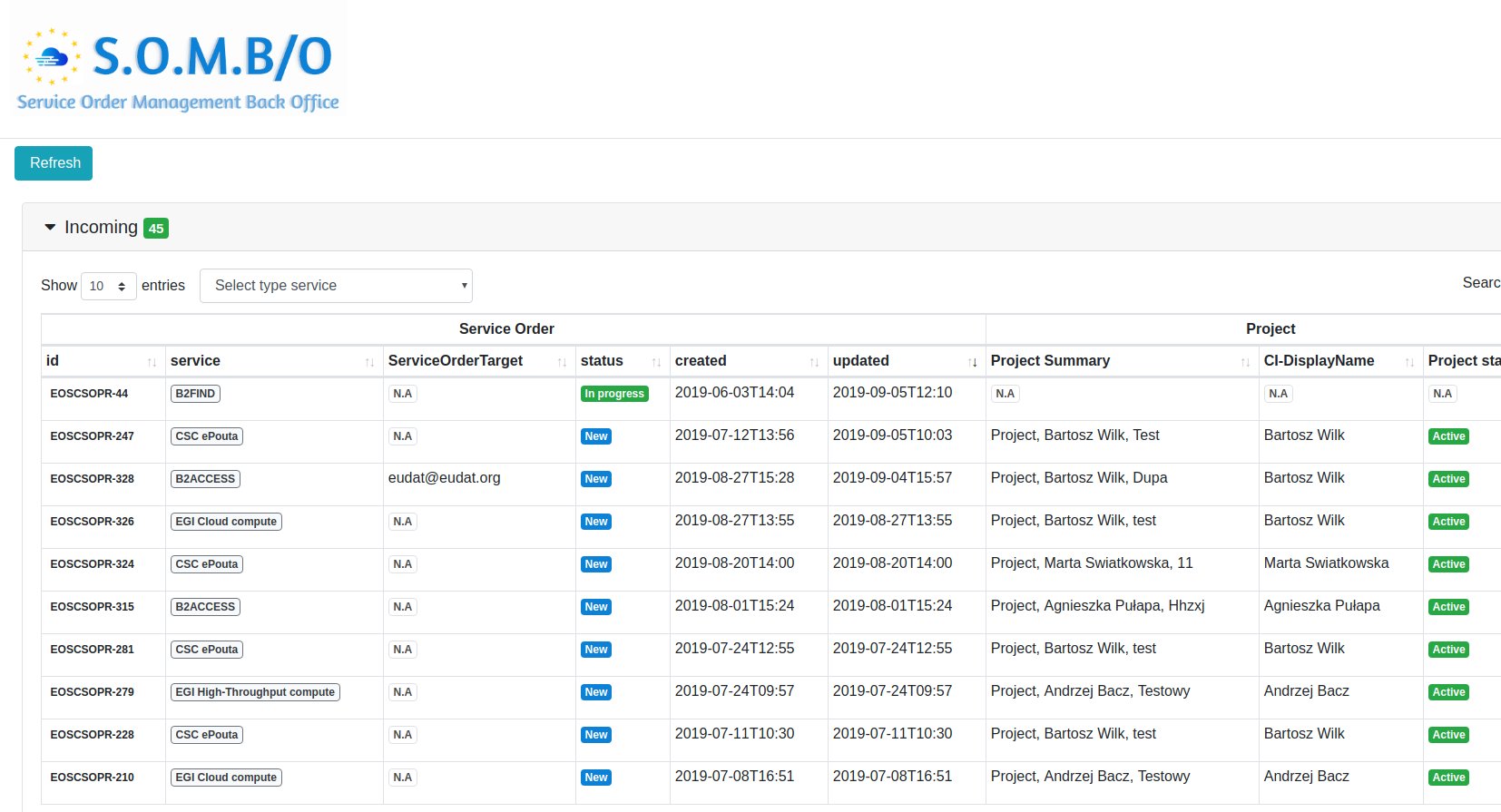 eduTEAMs
IAM
SOMBO (Service Order Mgmt. System)
Helpdesk
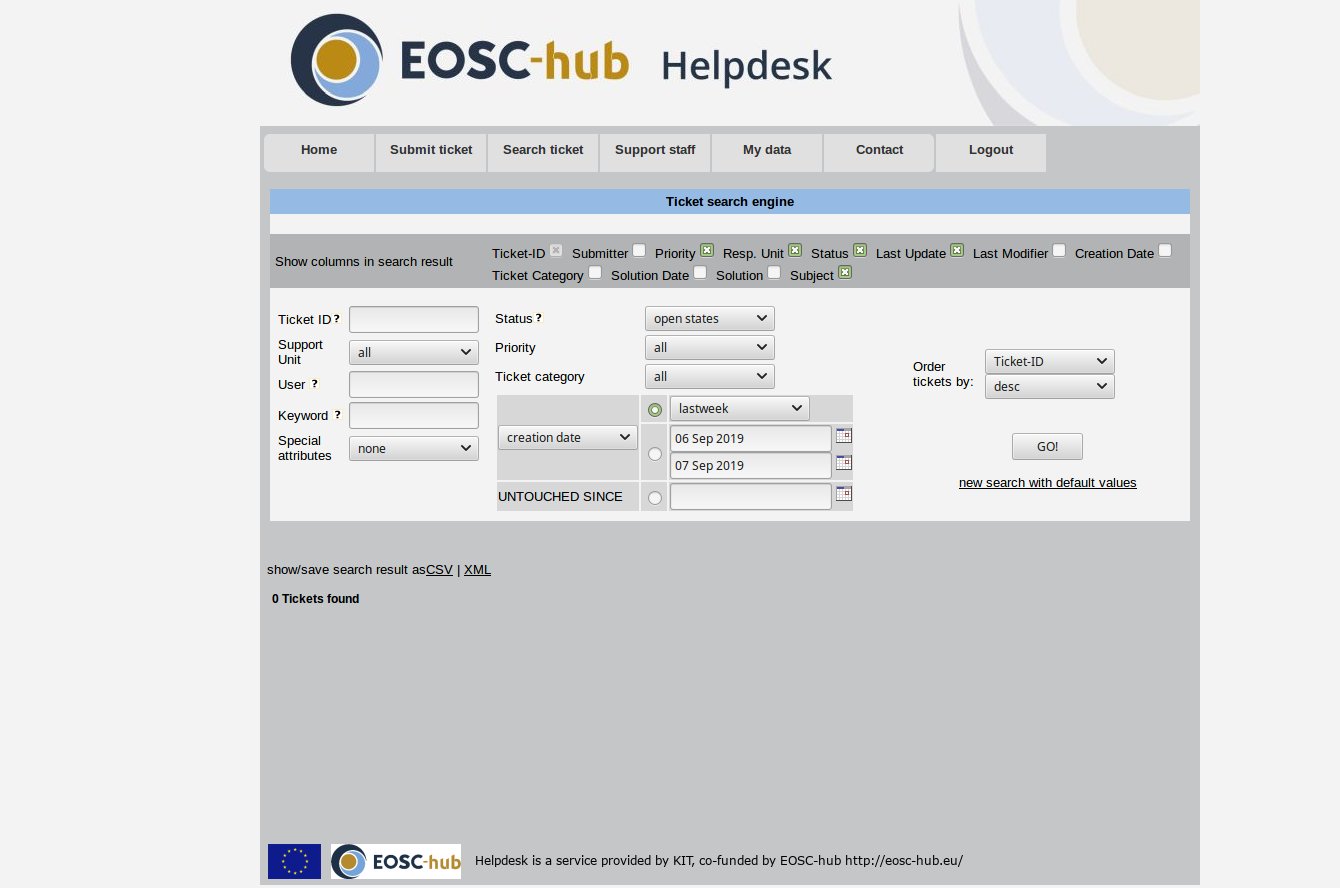 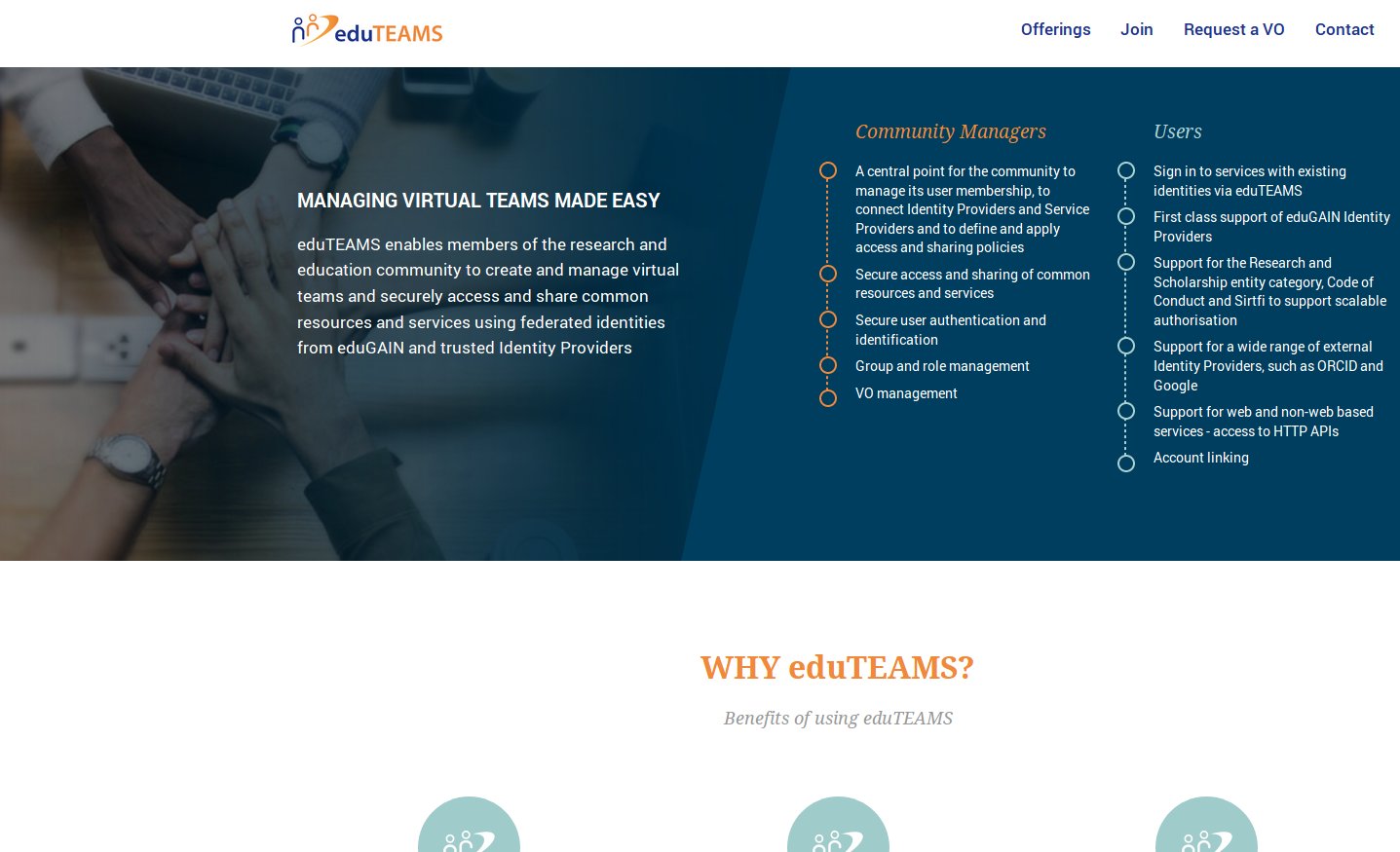 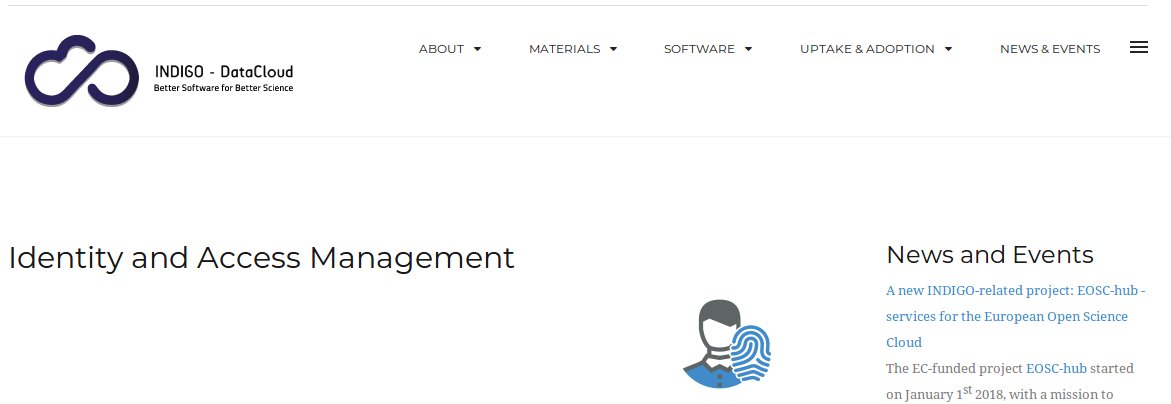 8
1st EOSC-hub Review, Luxembourg 8-9 Oct 2019
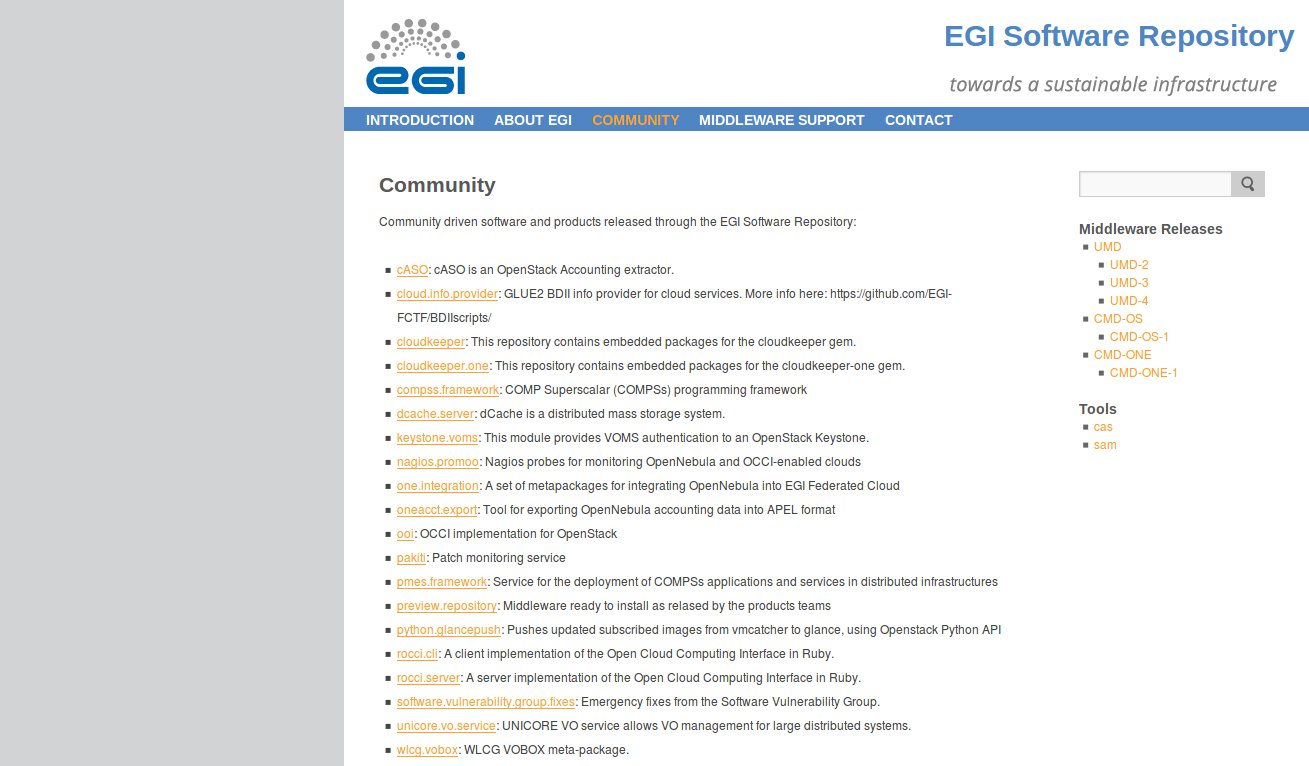 EGI Software Repo
Authentication & Authorization Infrastructure
Objective:  AAI should enable seamless and uniform access to the EOSC services and resources,  based on EGI, EUDAT and INDIGO-DataCloud the solutions (SP/IdP Proxies), their interoperability and integration 

AAI working group activities: 
Development of the EOSC-hub AAI architecture 
Integration of EOSC-hub AAI services: 
Alignment of user related attributes:  
Authentication information
Authorization information 
Alignment of Policies: 
Privacy statements 
Acceptable Use Policies 
Technical support for integration of EOSC services with AAI
9
1st EOSC-hub Review, Luxembourg 8-9 Oct 2019
Authentication & Authorization Infrastructure
EOSC-hub AAI high-level architecture based on the “community-first” approach of the AARC Blueprint Architecture (BPA)

Community: Enables the use and management of community identities for access to EOSC resources

Infra Proxy: Enables access to resources offered by Service/Resource Providers connected to the R/e-Infrastructures
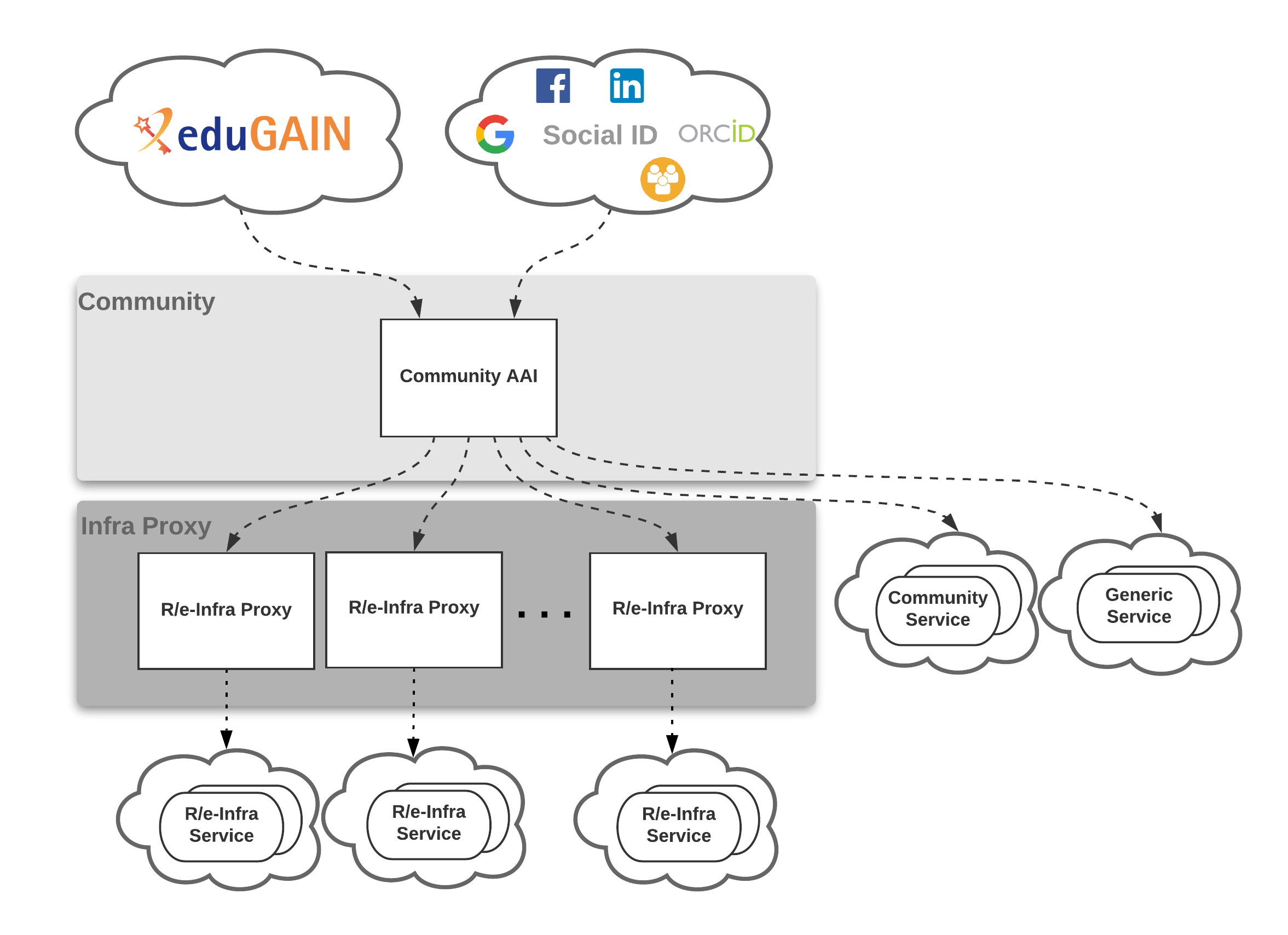 High-level AAI architecture for access to EOSC resources
10
1st EOSC-hub Review, Luxembourg 8-9 Oct 2019
Authentication & Authorization Infrastructure
Accomplished tasks: 
Definition of the EOSC-hub high-level architecture  
Definition of the EOSC AAI interoperability guidelines
Initial AAI services integration ( B2ACCESS, Check-In) 
A white label AAI is provided to EOSC Portal
Integration with EOSC-hub services ( e.g. DODAS, ECAS, DARIAH Science Gateway, WeNMR suite,  etc.) 
Many technical enhancements of the AAI services 
Check-in: Improvements of User and Service Provider interfaces
RCauth Online CA: preparation of software for distributed operations (HA)
IAM: Integration with RCAuth Online CA
eduTEAMS: improvement of Discovery Service
Alignment of user related attributes partially done (details  in the backup)
11
1st EOSC-hub Review, Luxembourg 8-9 Oct 2019
Authentication & Authorization Infrastructure
Summary of accomplished and ongoing policy-related activities:
Main challenges:
Multiple user registration: related to authentication and AUP alignment
OAuth2 token validation in multiple domains: no validation in OAuth2 Authorization Servers for tokens issued by different Authorisation Servers
Workaround: connect a given service to different proxies/ AS that issue tokens
Many dependencies on external partners, policy approval procedures
12
1st EOSC-hub Review, Luxembourg 8-9 Oct 2019
EOSC Federation Services
T5.1
T5.2
T5.3,4,5
T5.6
Access
Service Discovery and Ordering
Software and App Repositories
Operations Support
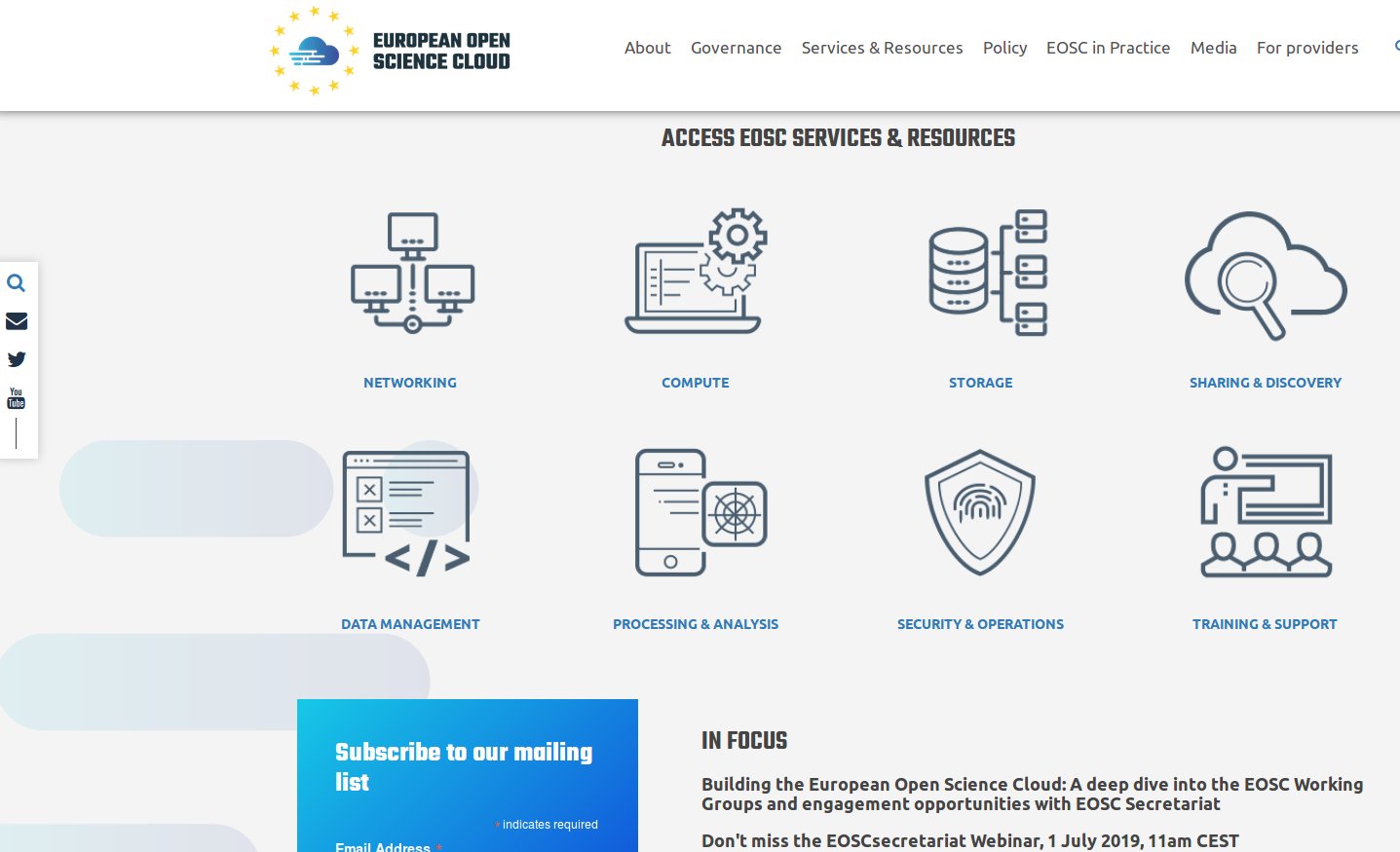 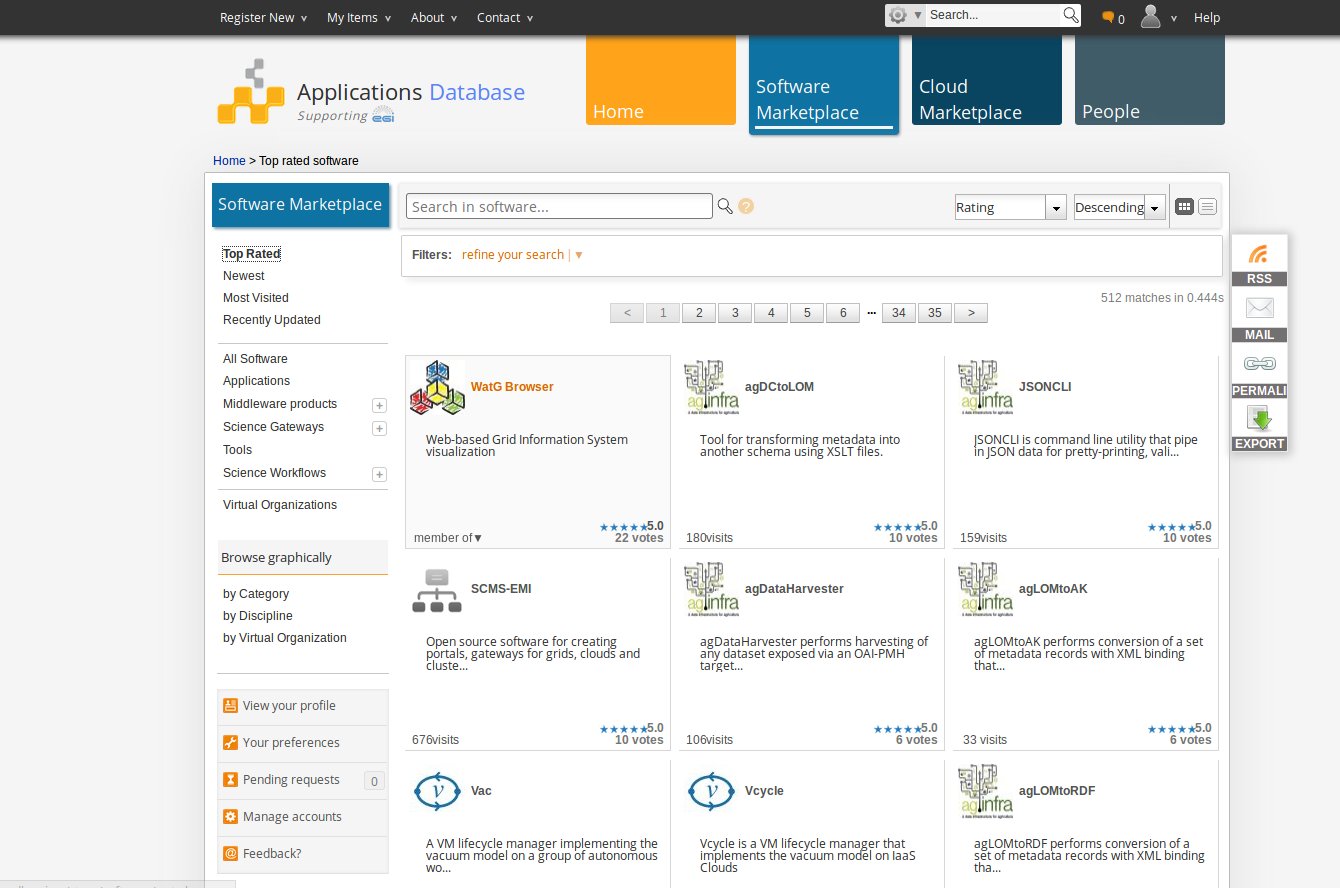 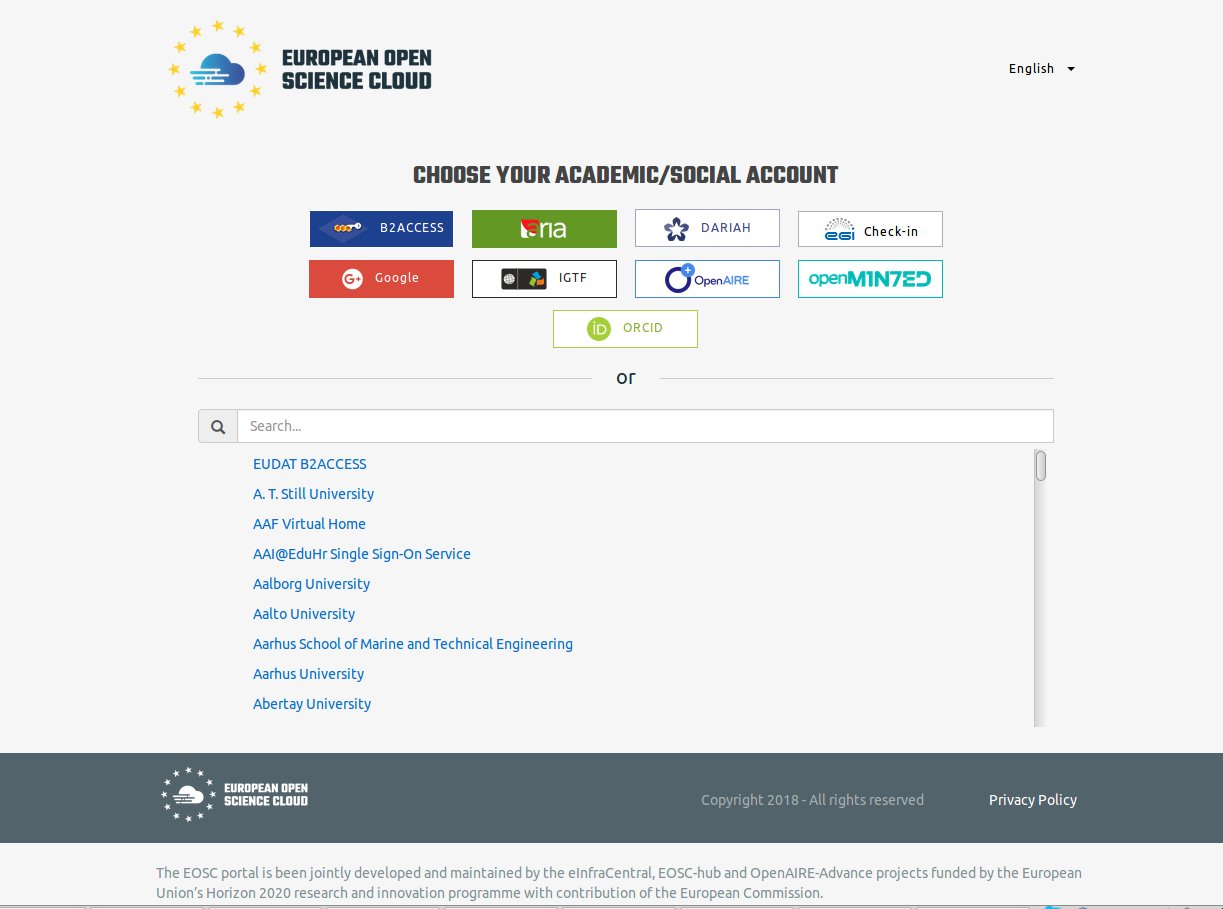 Check-in
EOSC Portal /
Market
place
Monitoring
Accounting
AppDB
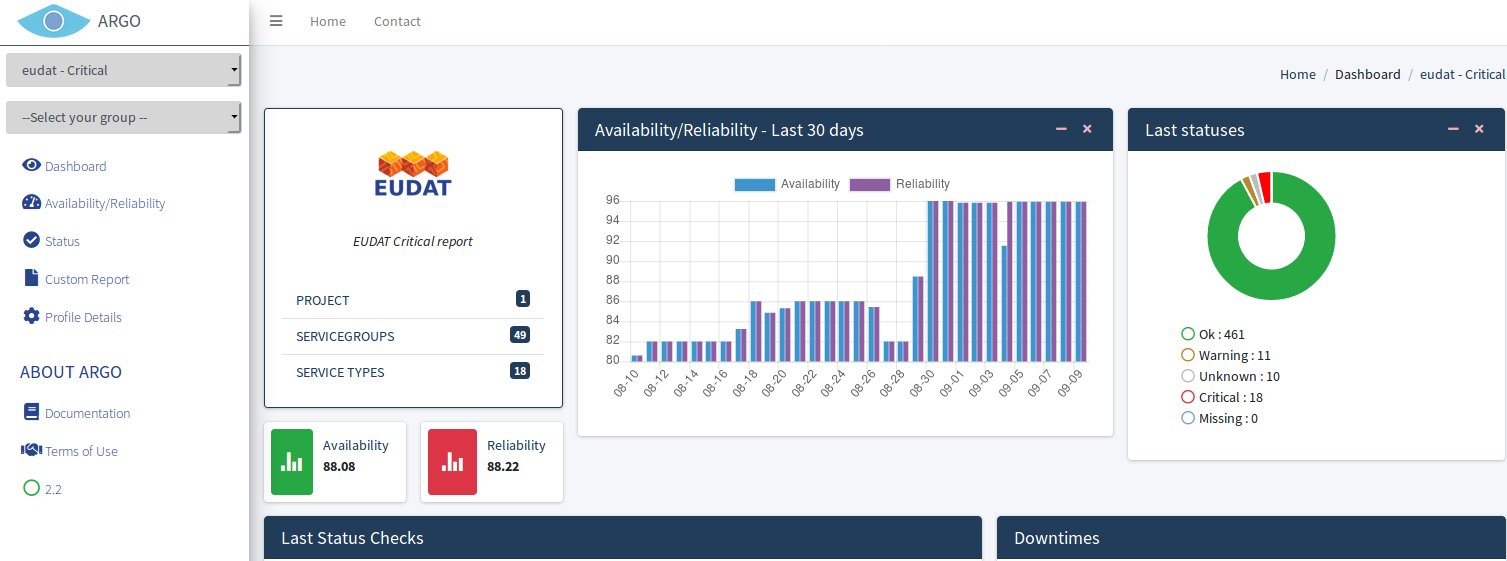 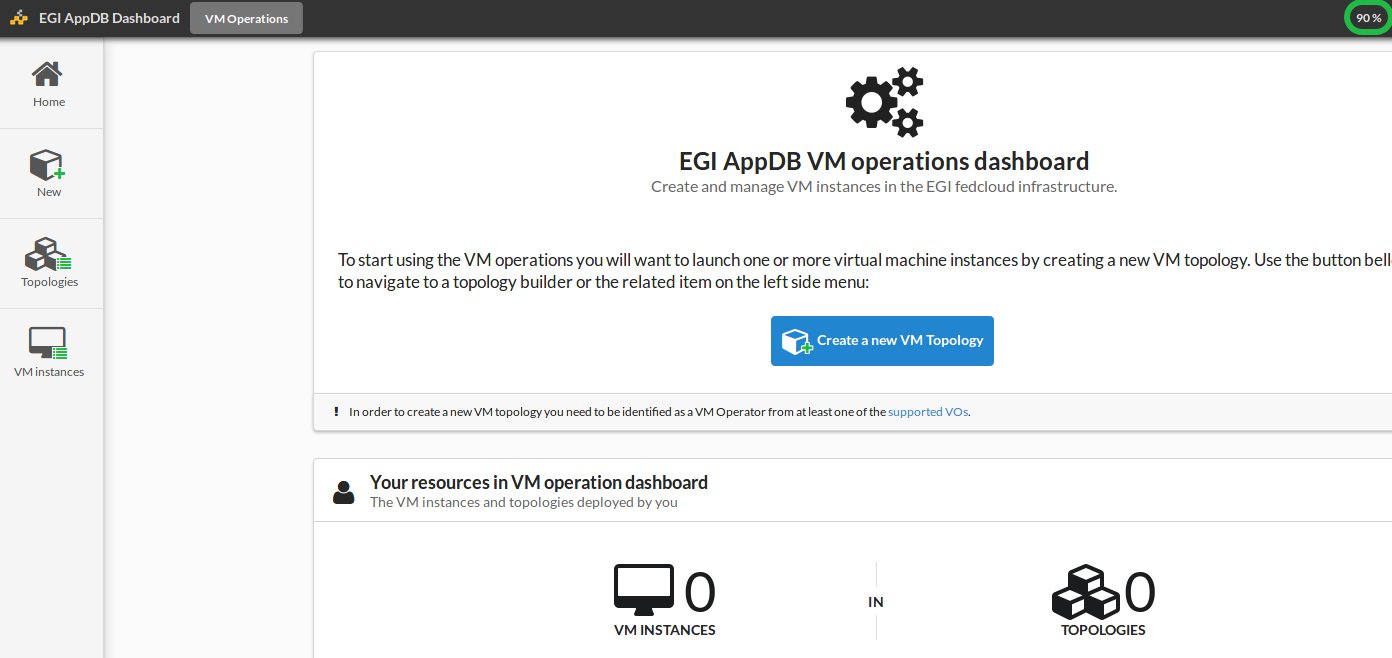 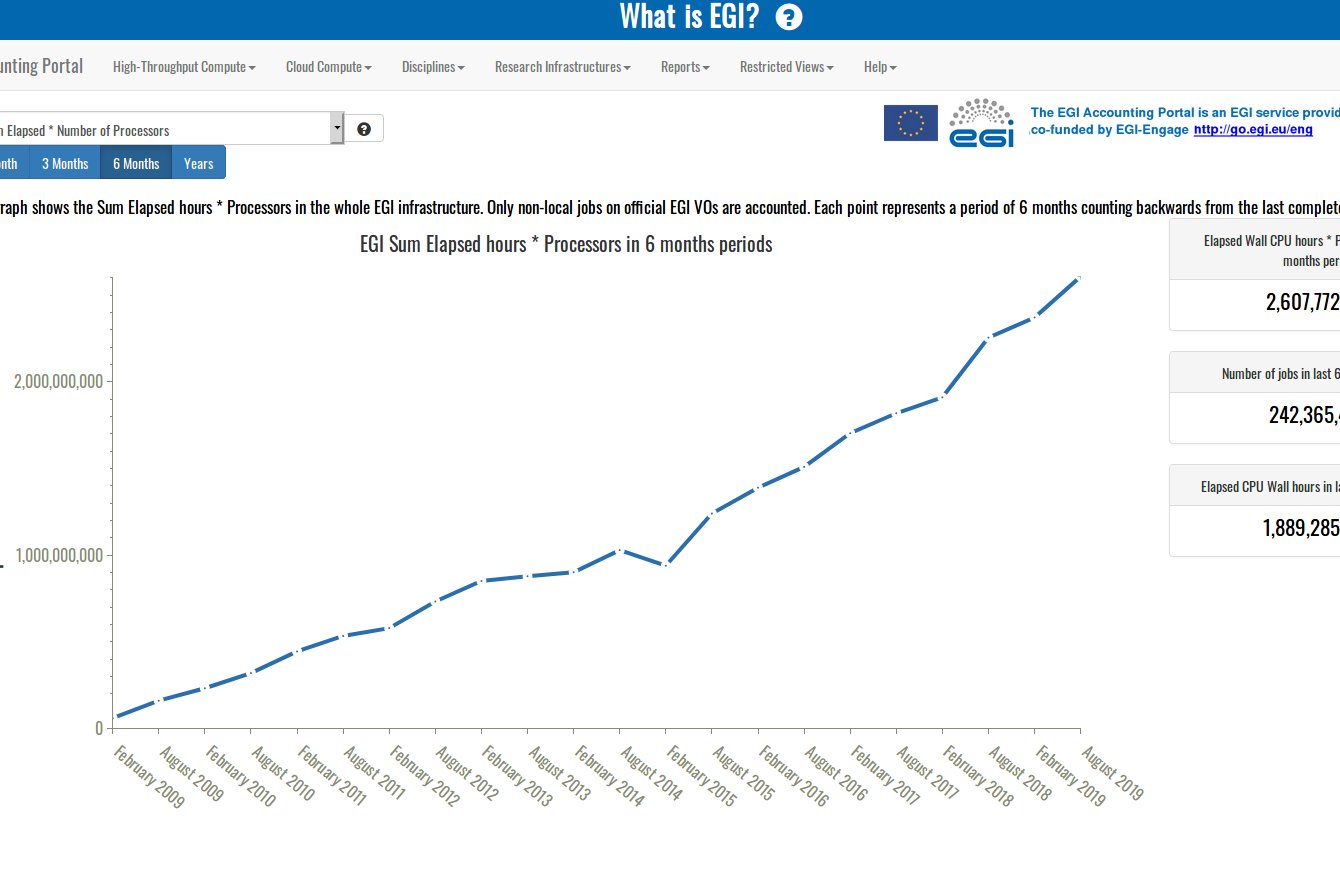 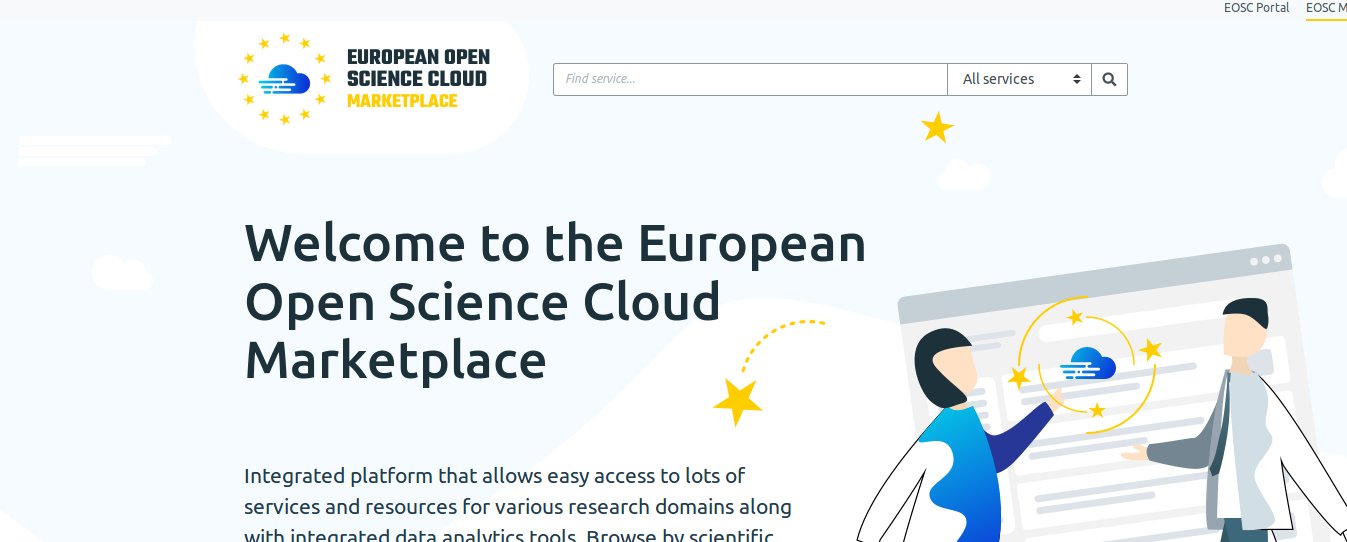 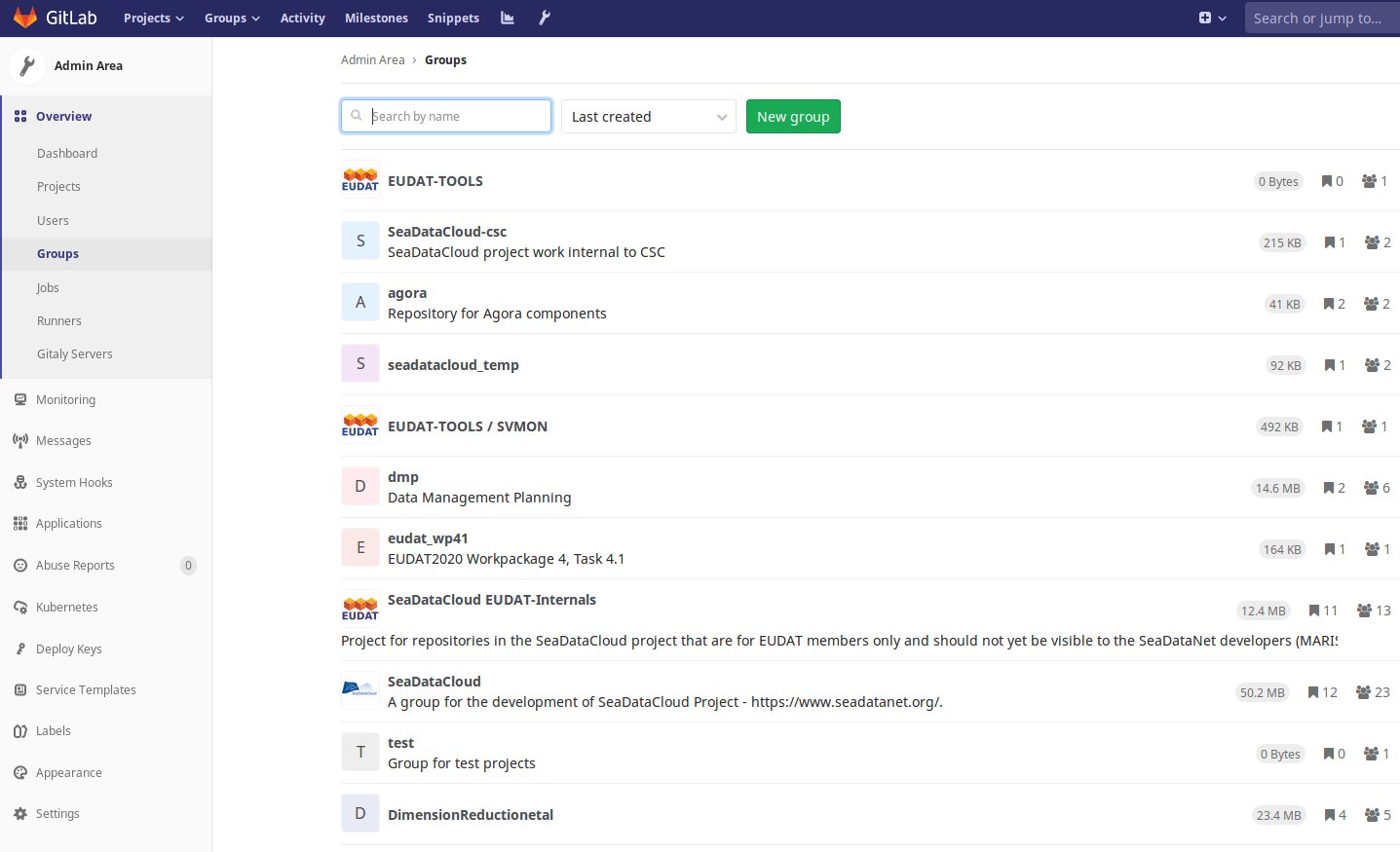 B2ACCESS
Service
Portfolio
Tool
Config. 
Database
GitLab
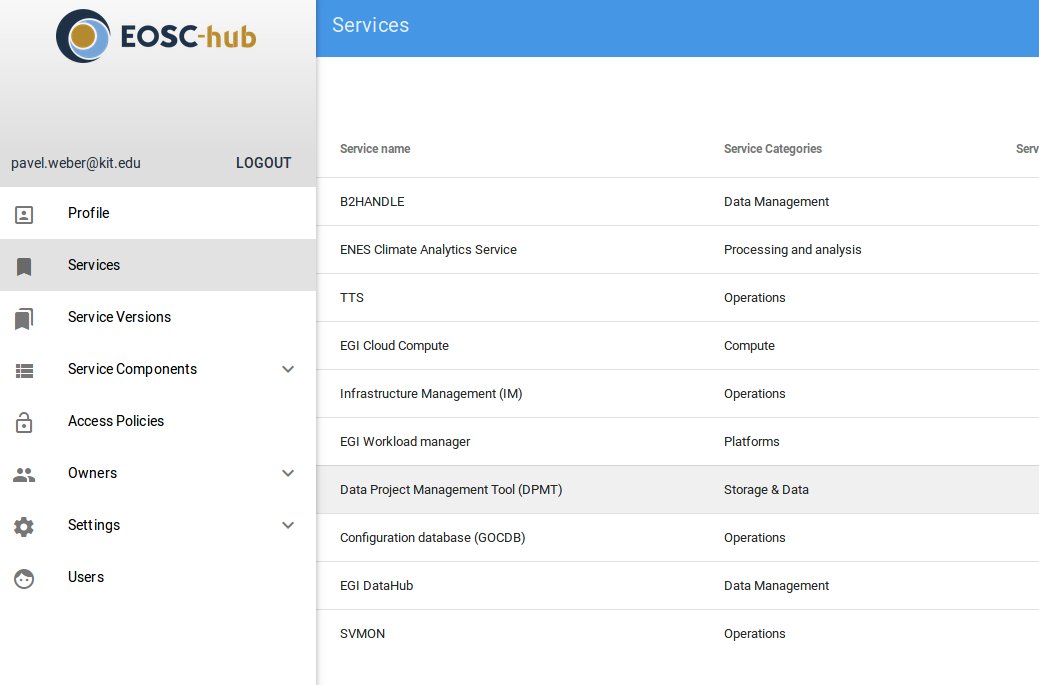 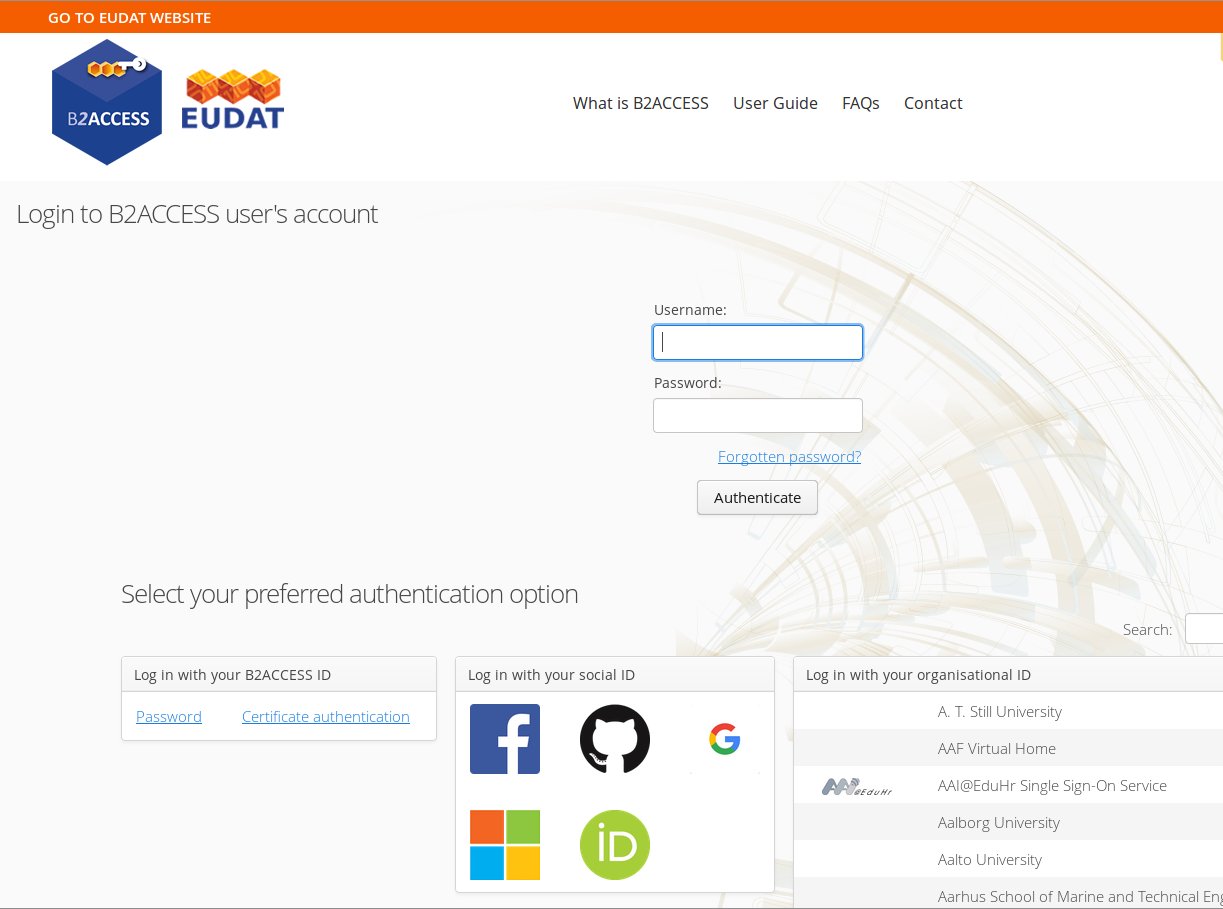 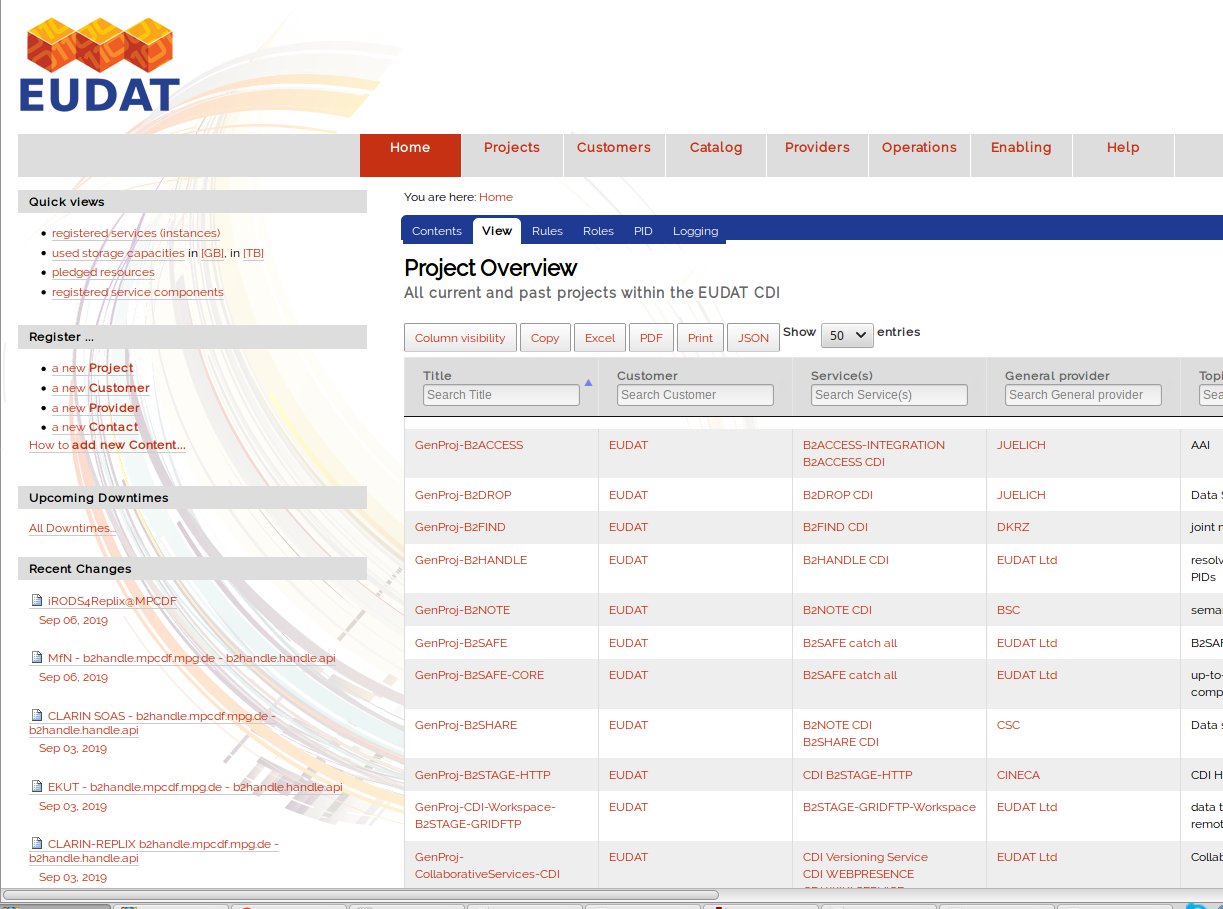 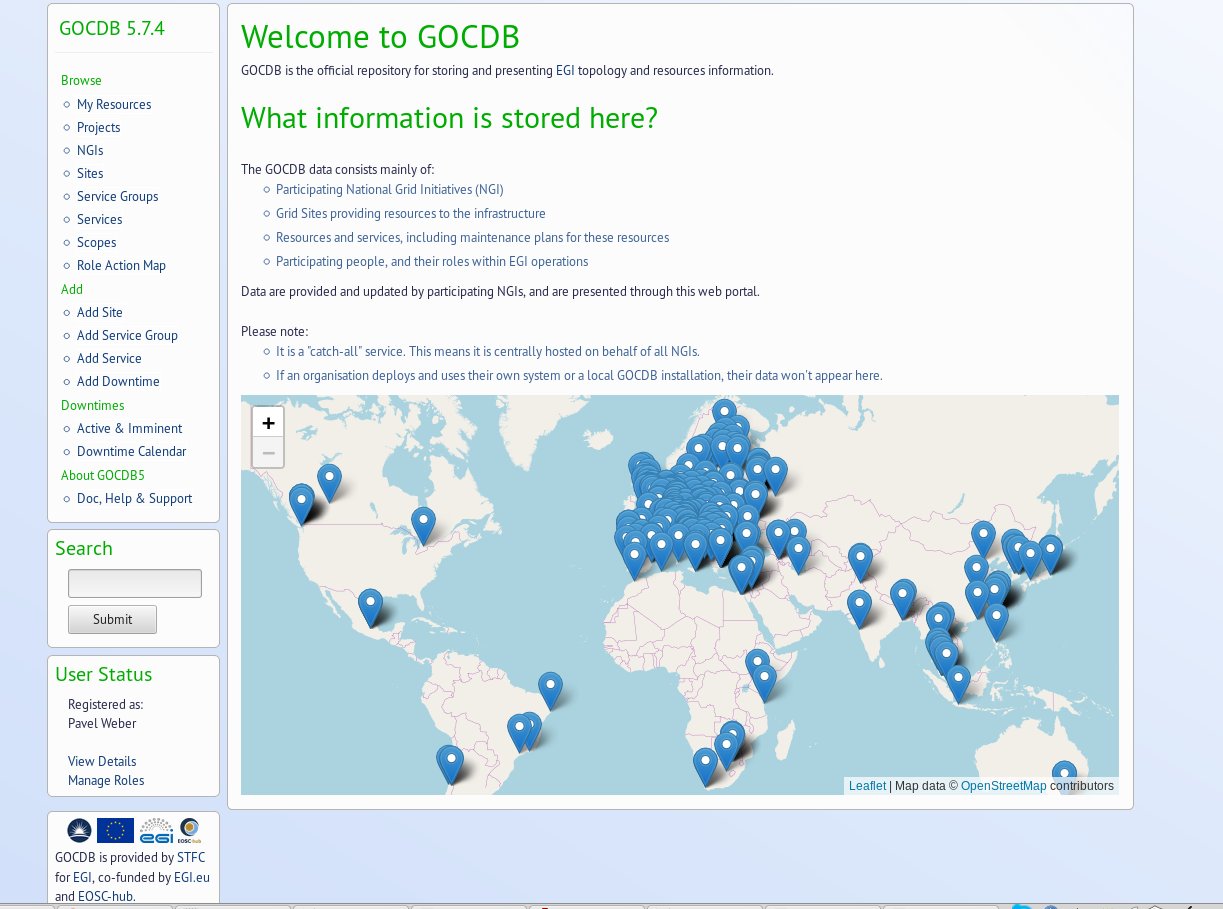 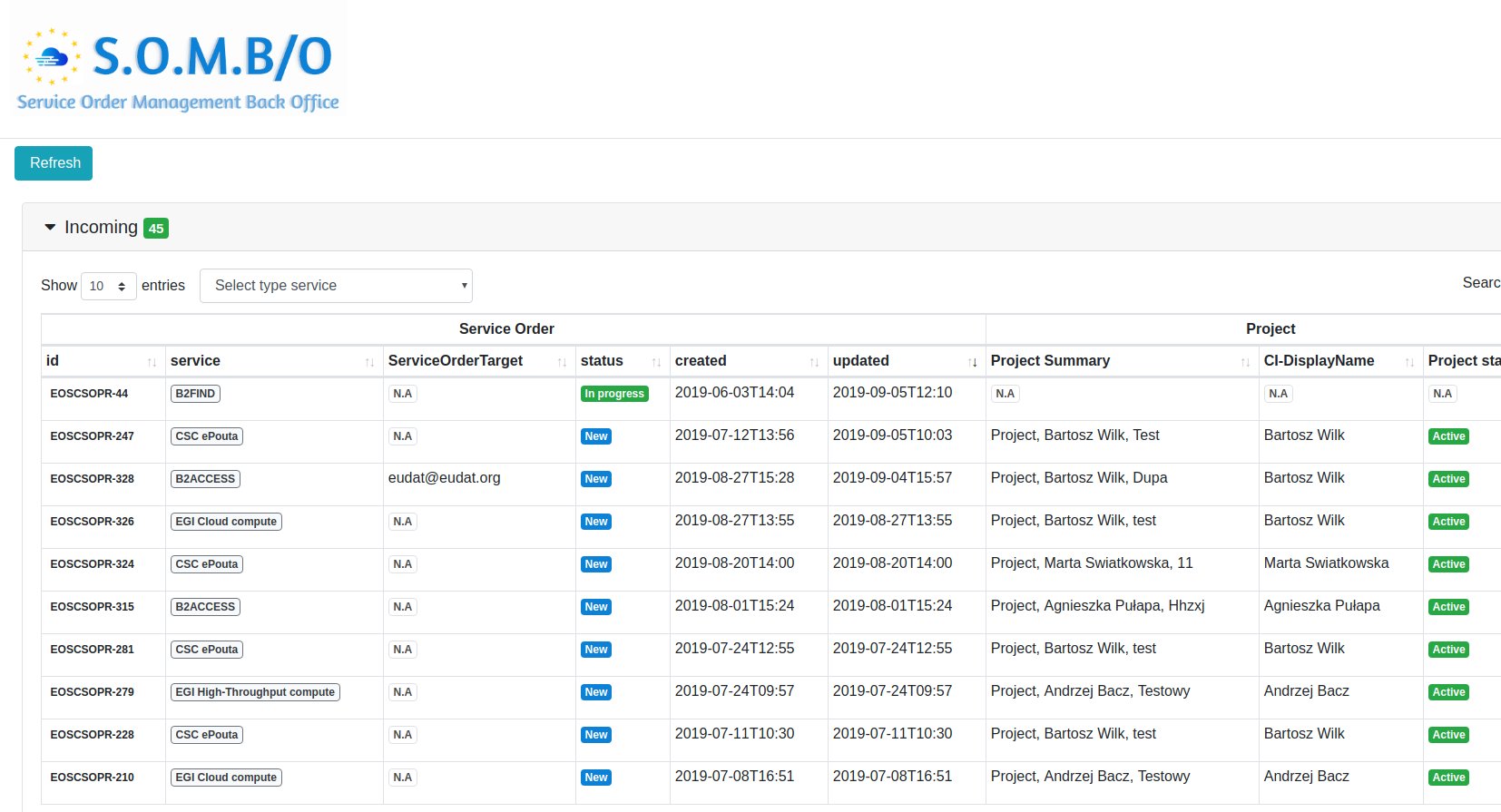 eduTEAMs
IAM
SOMBO (Service Order Mgmt. System)
Helpdesk
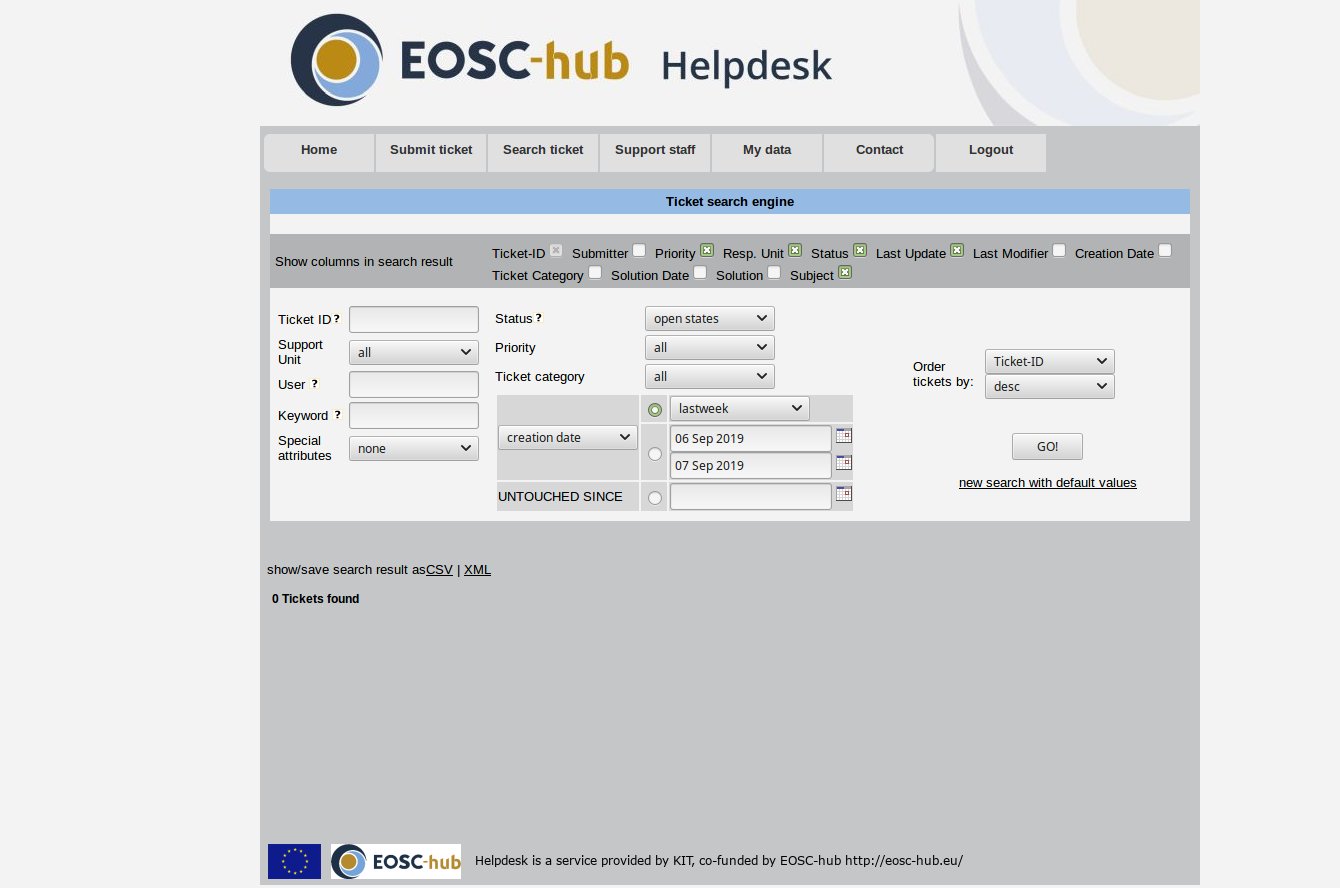 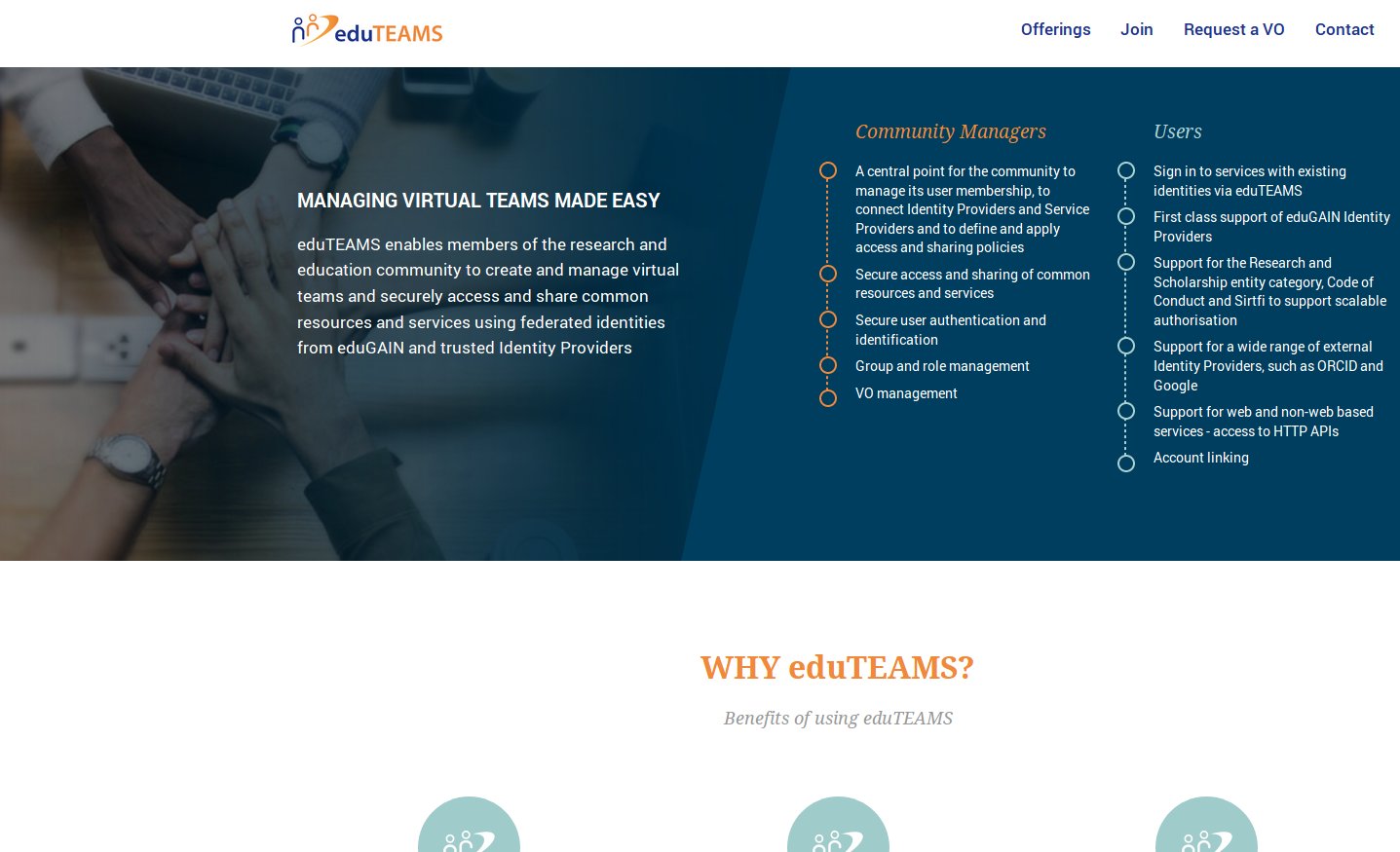 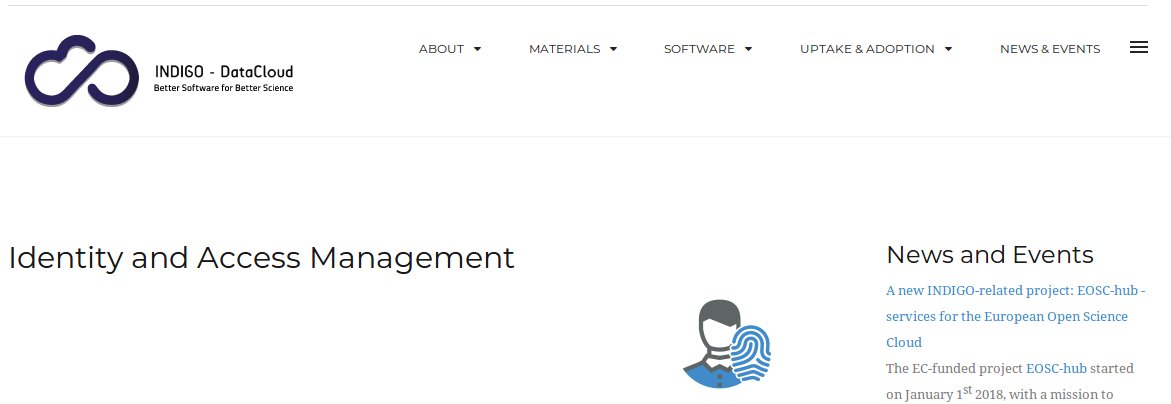 13
1st EOSC-hub Review, Luxembourg 8-9 Oct 2019
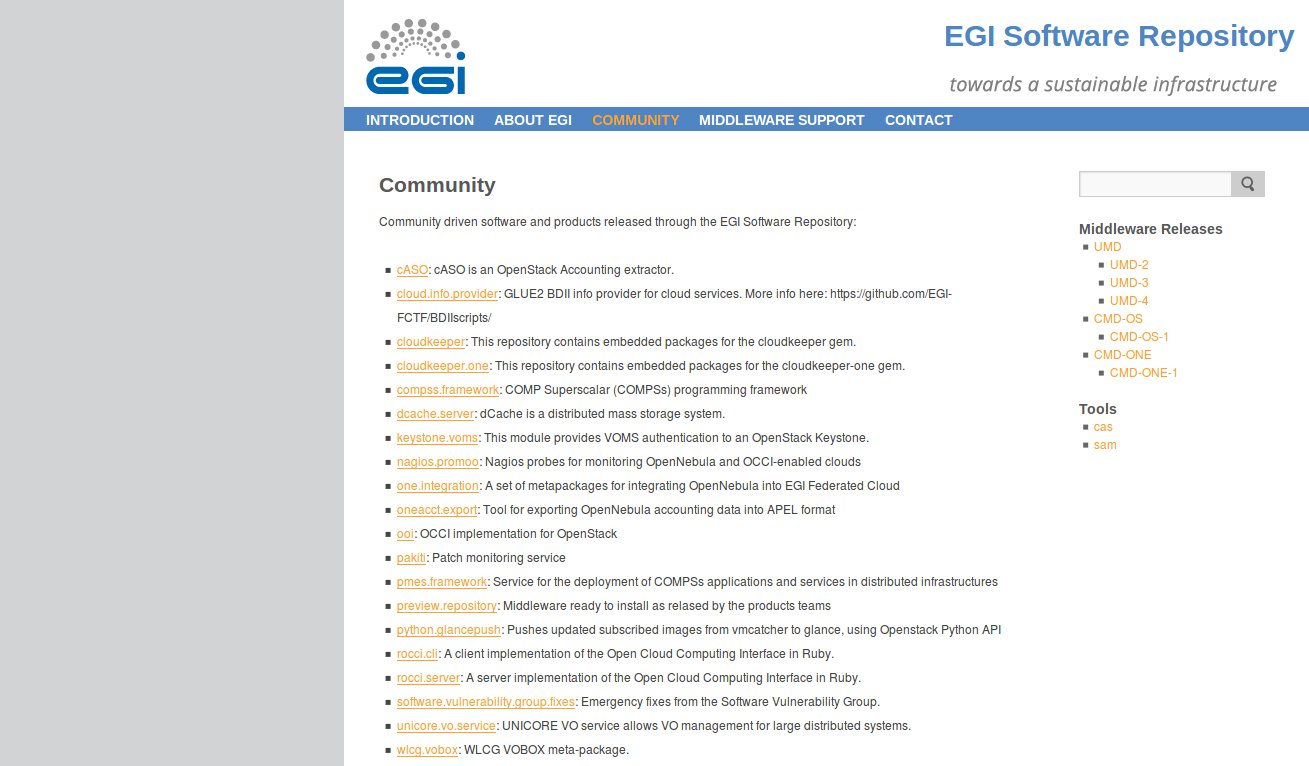 EGI Software Repo
Service Discovery and Ordering
Objective: Development and integration of the services and tools which support EOSC-hub Order Management System to facilitate discovery, access and ordering of services in the EOSC-hub Catalogue
Status of Service Order Management System: 
Architecture is defined 
First prototype is ready 
Implementation is ongoing
14
1st EOSC-hub Review, Luxembourg 8-9 Oct 2019
[Speaker Notes: Add View Source button on editor
Added Style Clean up functionality on Editor.]
Service Discovery and Ordering
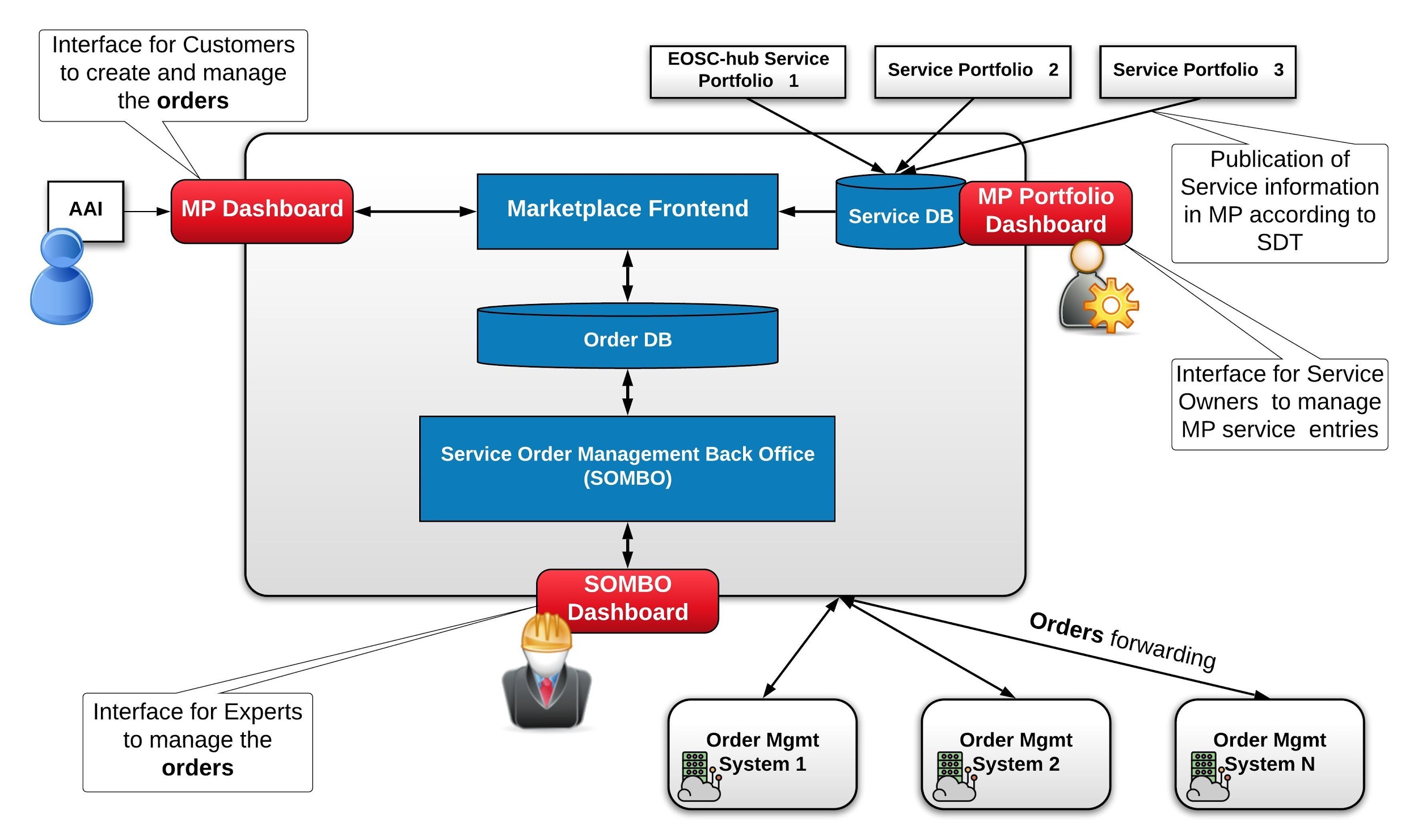 High-level architecture of EOSC-hub Service Order Management System
15
1st EOSC-hub Review, Luxembourg 8-9 Oct 2019
[Speaker Notes: Add View Source button on editor
Added Style Clean up functionality on Editor.]
Marketplace
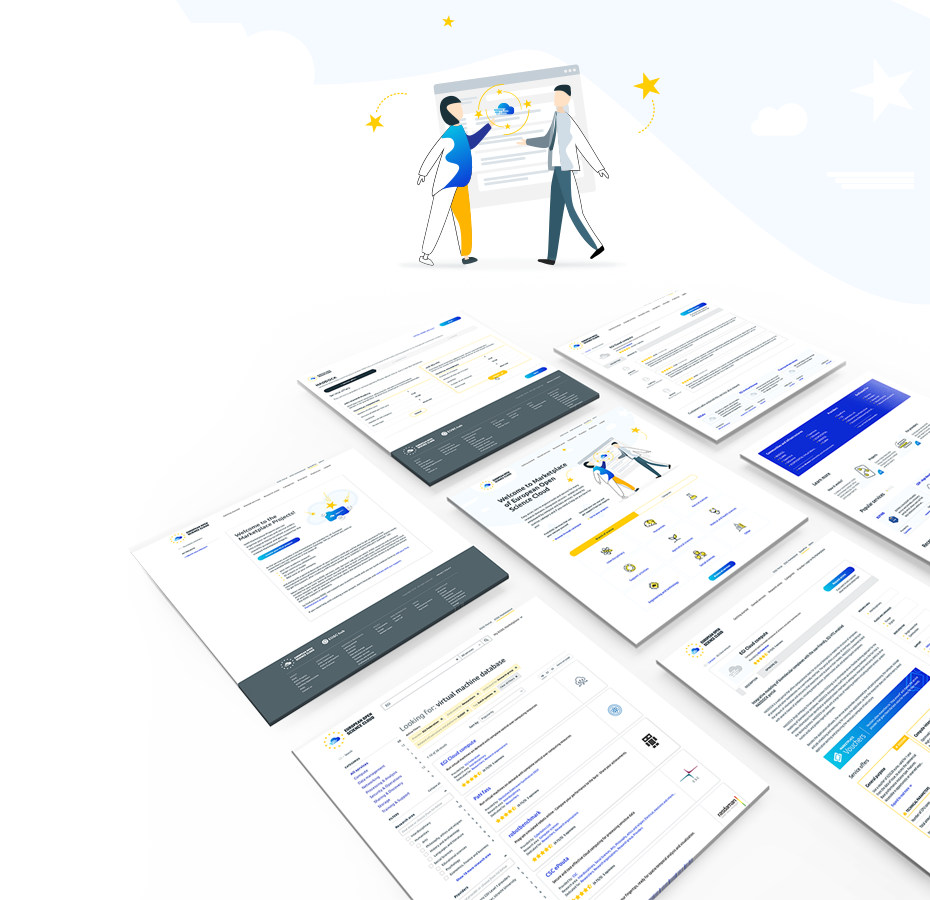 Accomplished tasks: 
Integration with EOSC AAI
All baseline EOSC-hub services are orderable via MP 
Enhancement of MP service and user experience, filtering, service model
Integration with EOSC-hub SOMBO to  facilitate the 
fulfillment of the orders
Implementation of features enabling voucher-based orders
Hierarchical structure of projects and service access requests
Integration with eInfra Central API 
Ongoing activities 
Development of EOSC Portal architecture concept and 
tighter integration with eIC platform to deliver unified EOSC Portal
- activity in the scope of collaboration agreement
Integration with EOSC-hub Service Portfolio Management Tool
Refinement and adoption of Service Description Template
16
1st EOSC-hub Review, Luxembourg 8-9 Oct 2019
EOSC Federation Services
T5.1
T5.2
T5.3,4,5
T5.6
Access
Service Discovery and Ordering
Operations Support
Software and App Repositories
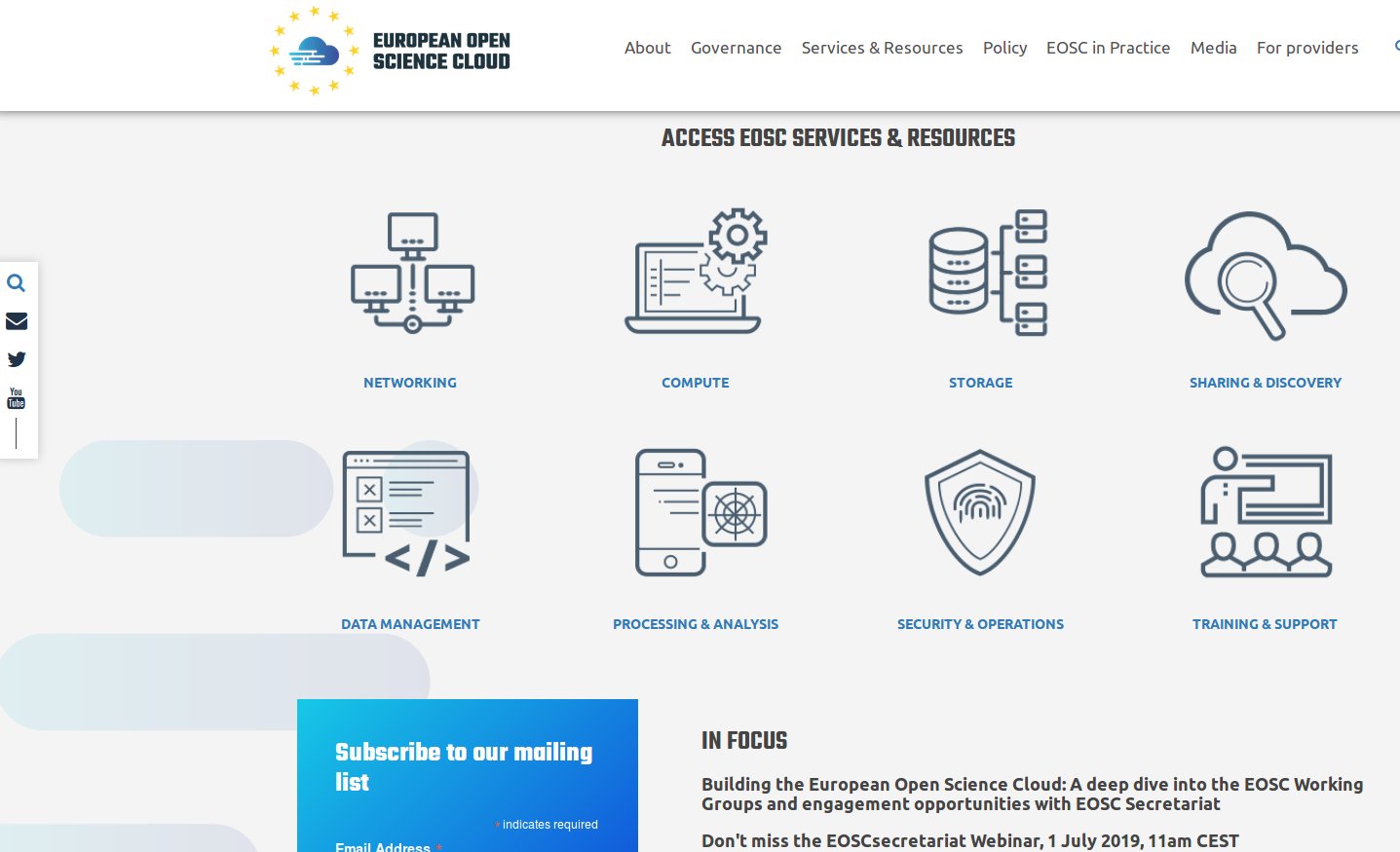 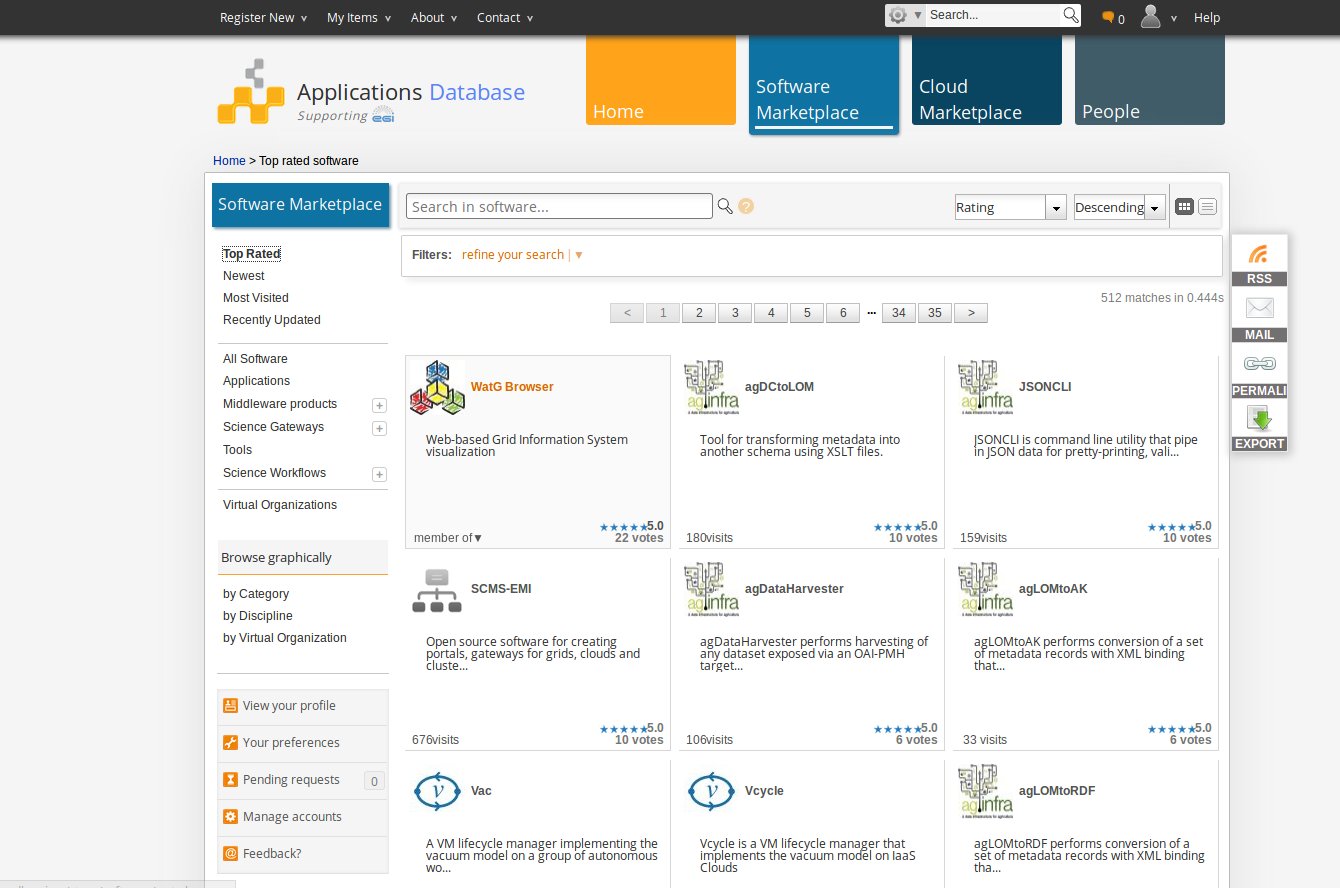 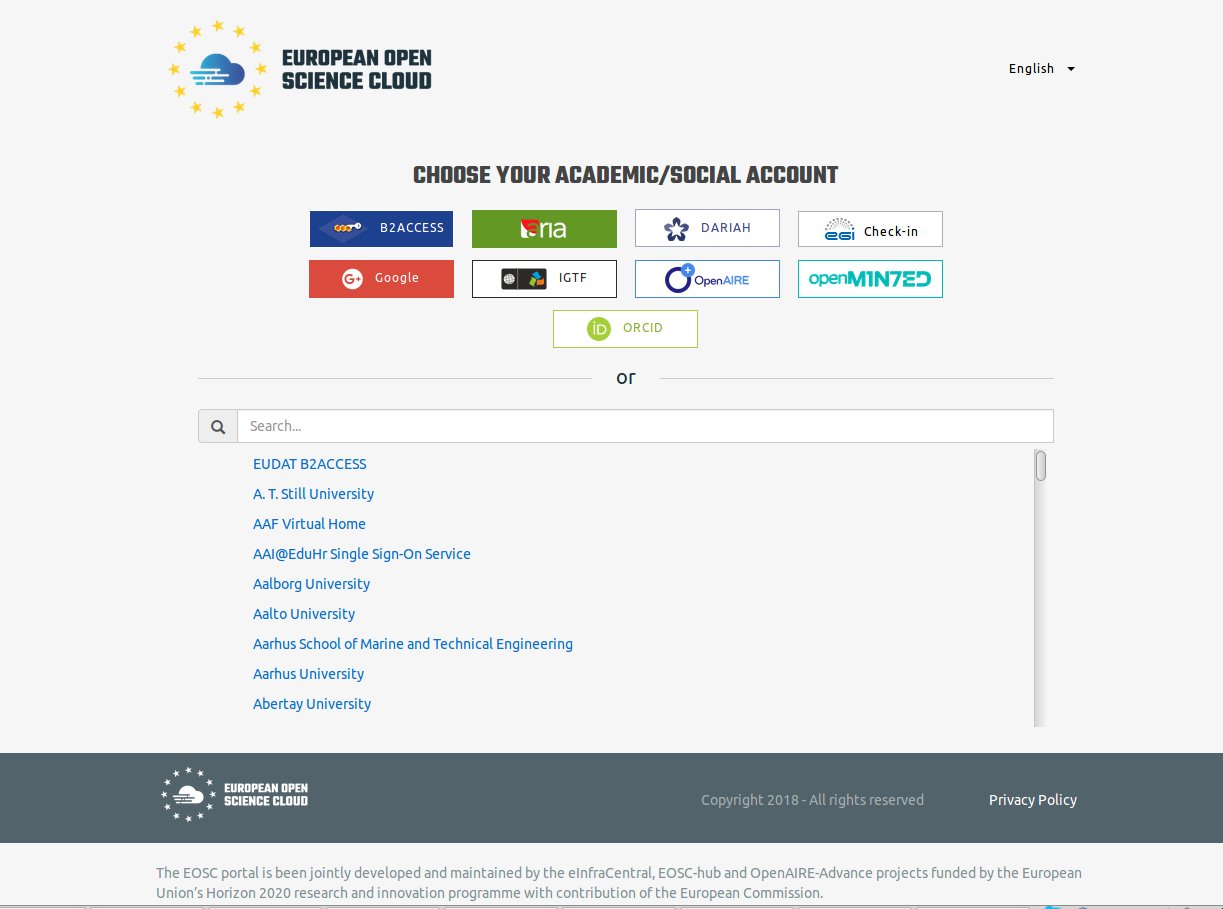 Check-in
EOSC Portal /
Market
place
Monitoring
Accounting
AppDB
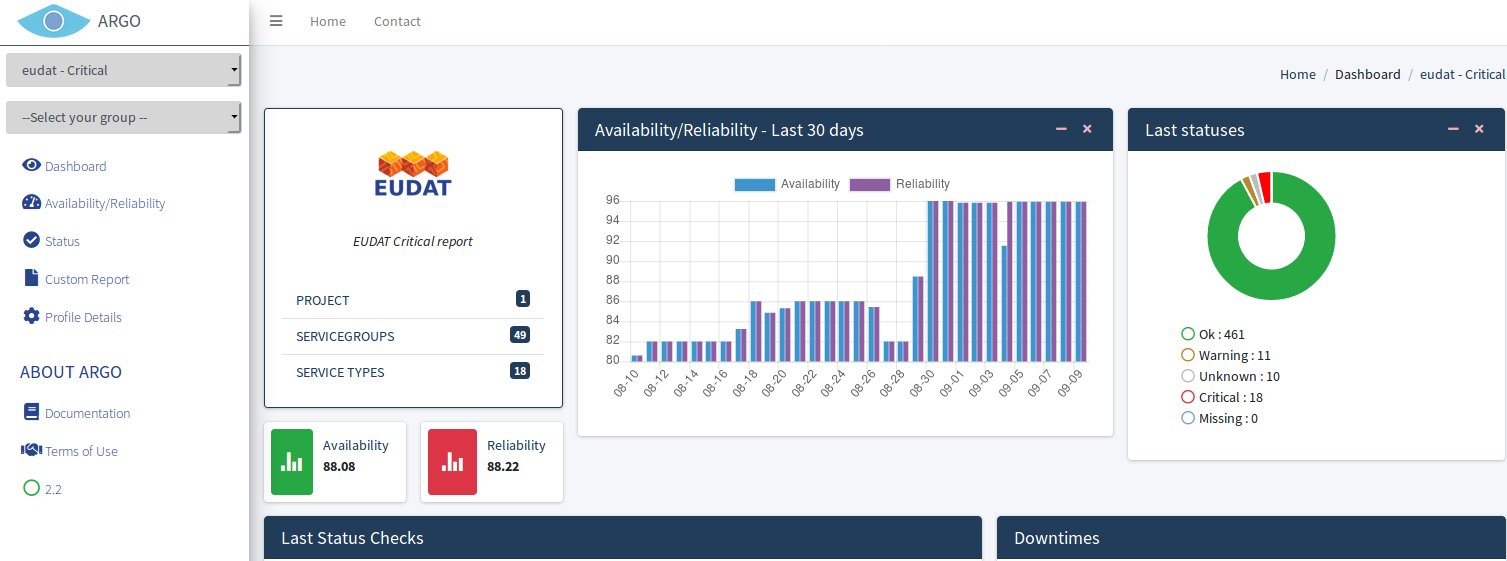 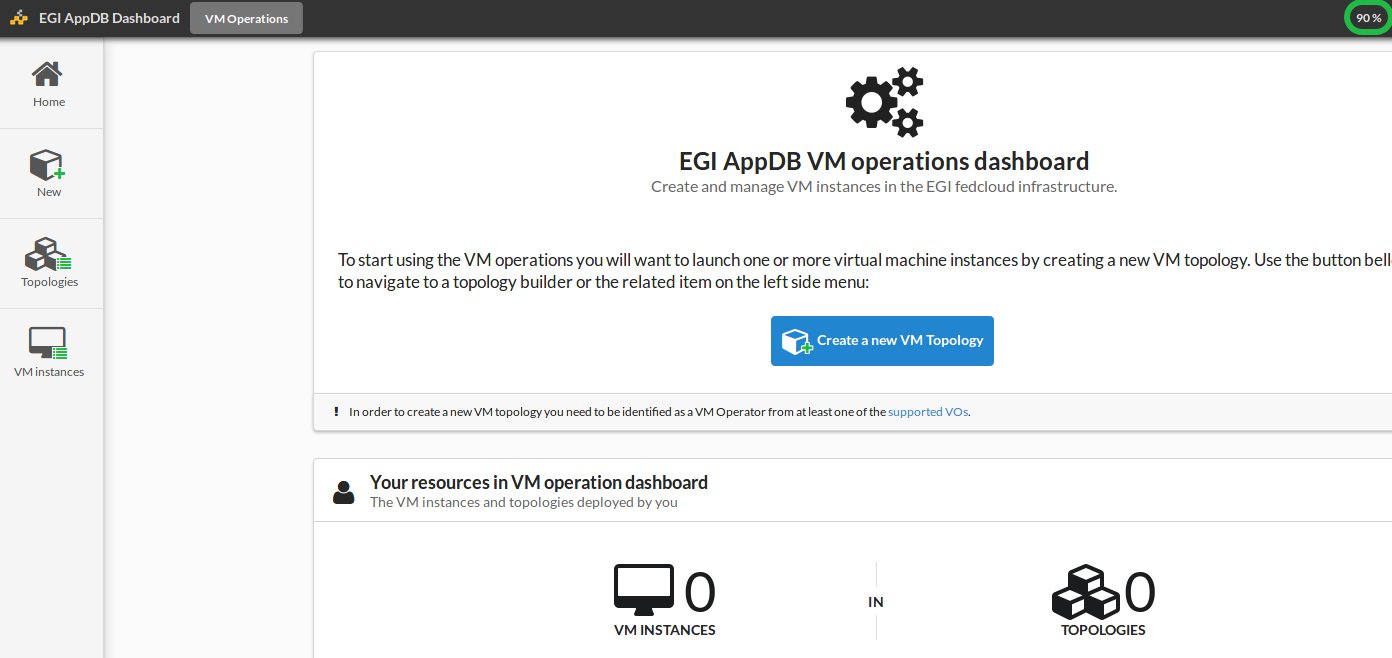 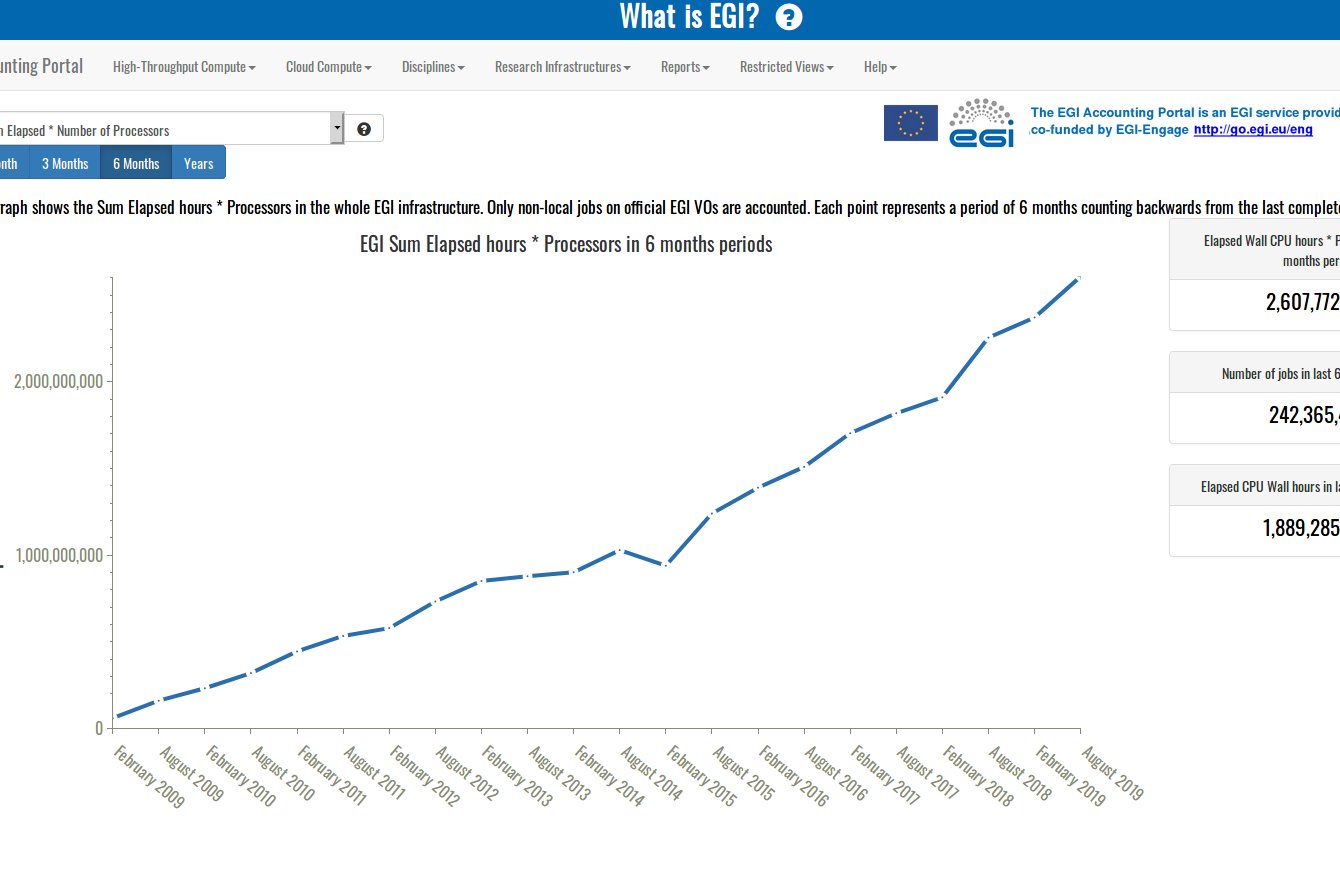 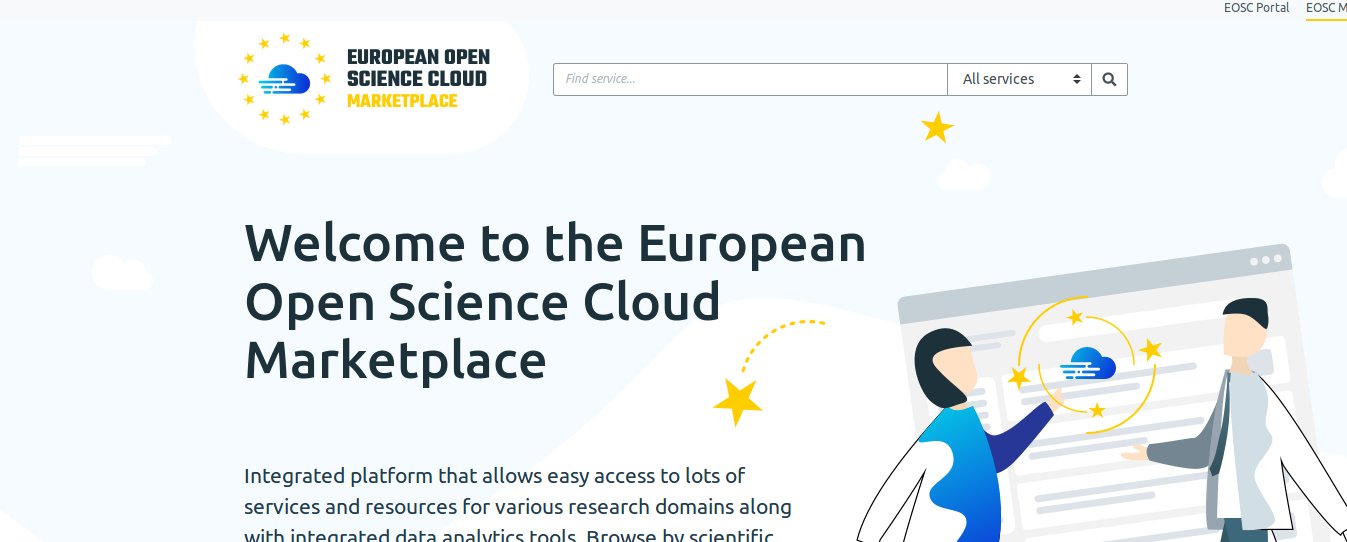 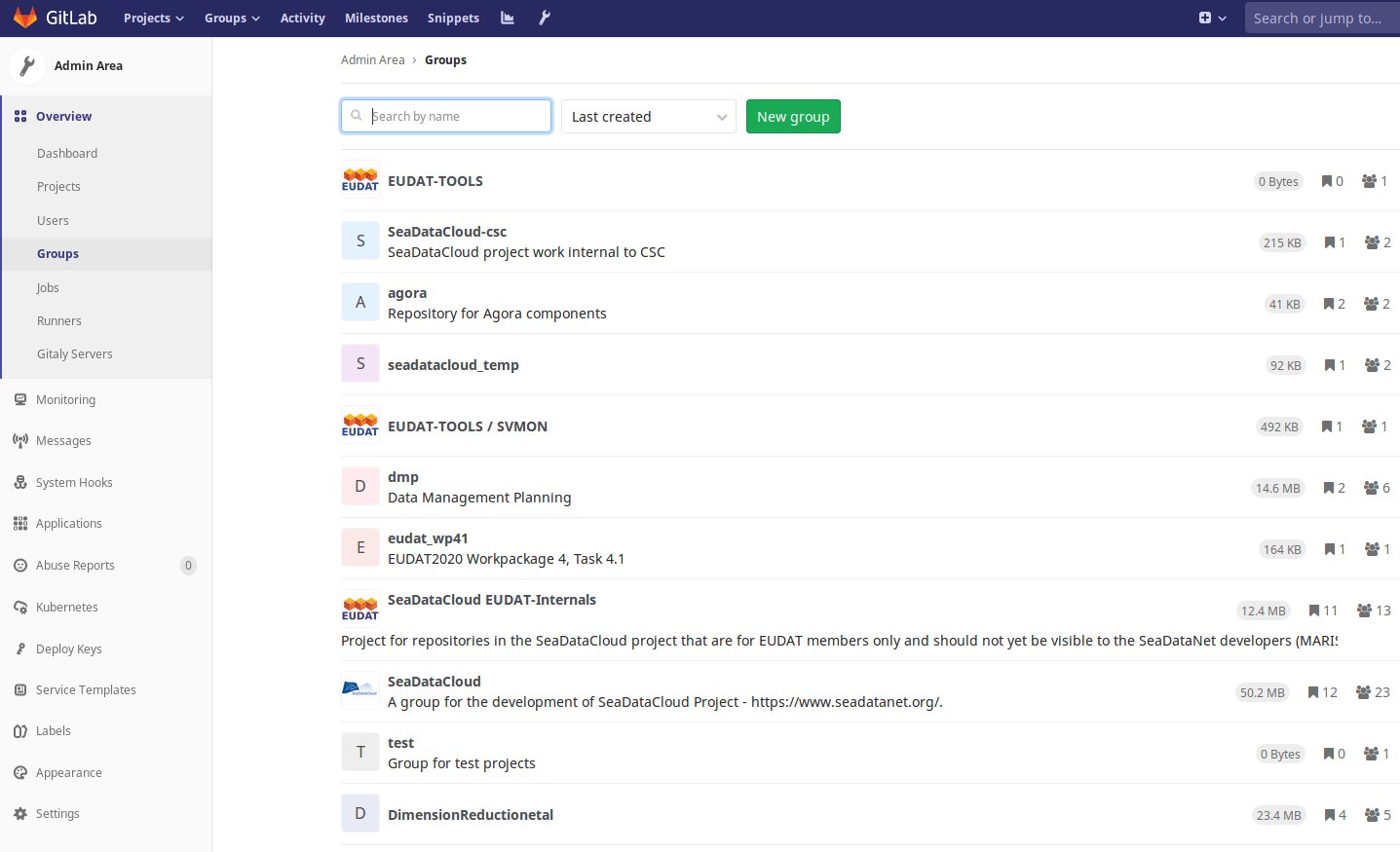 B2ACCESS
Service
Portfolio
Tool
Config. 
Database
GitLab
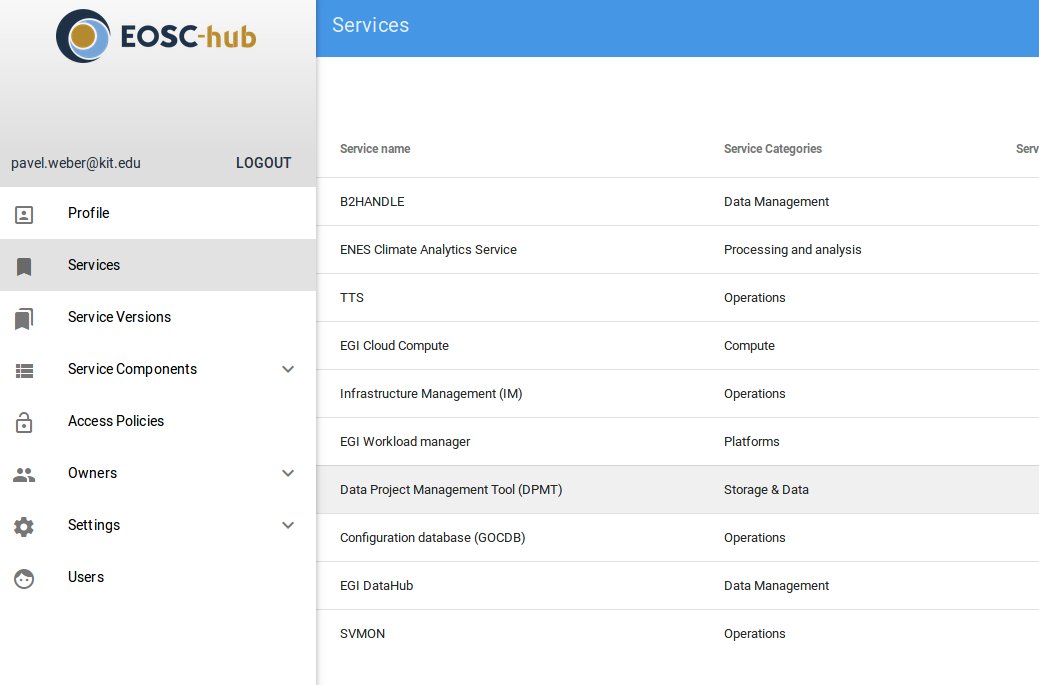 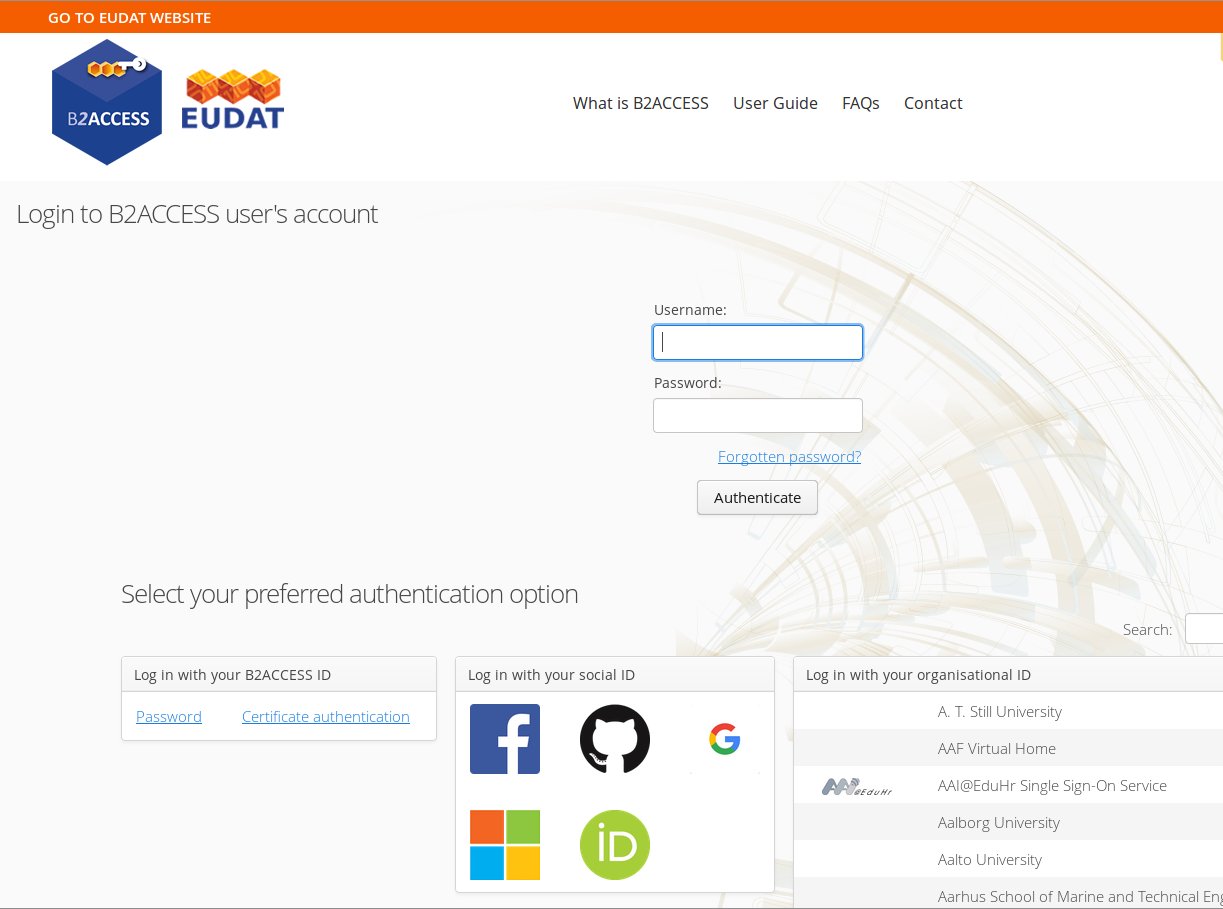 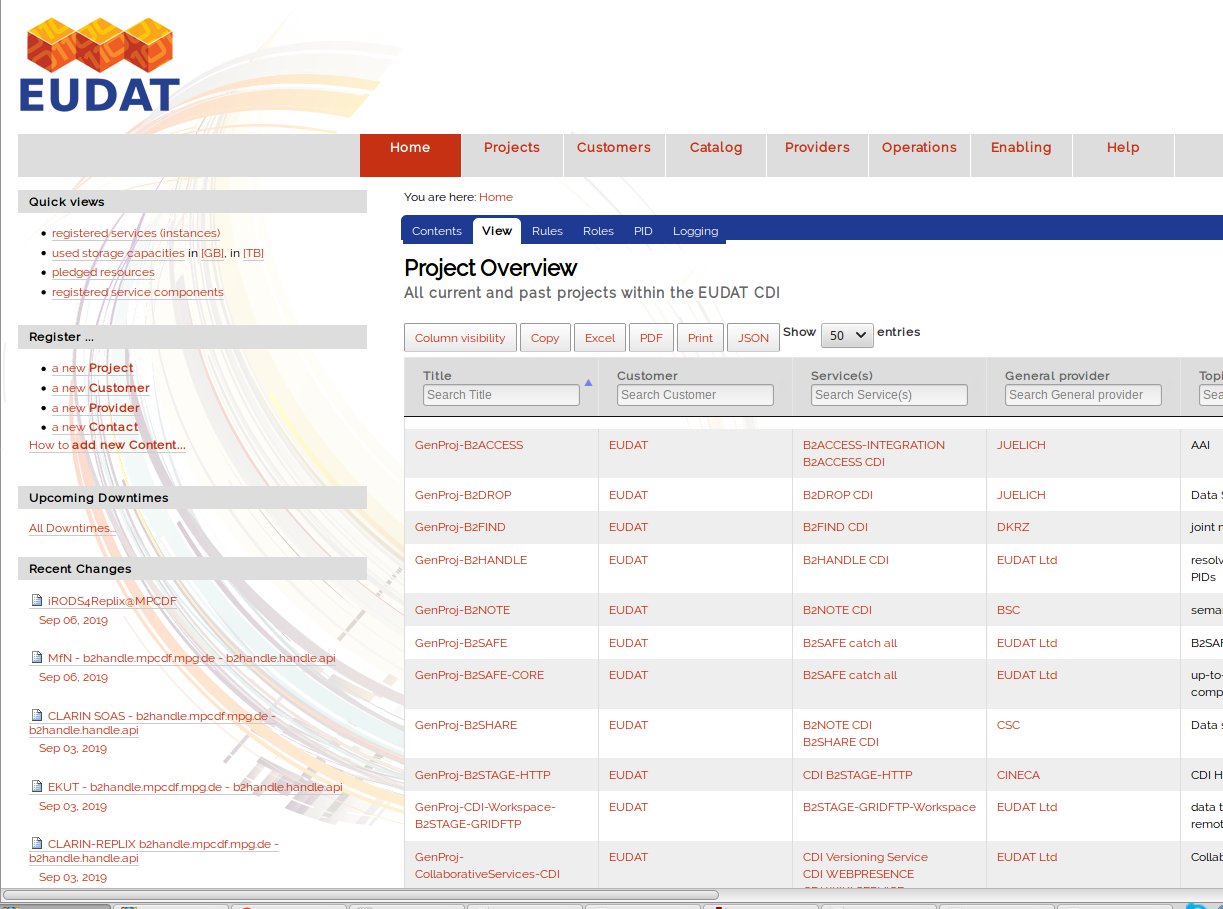 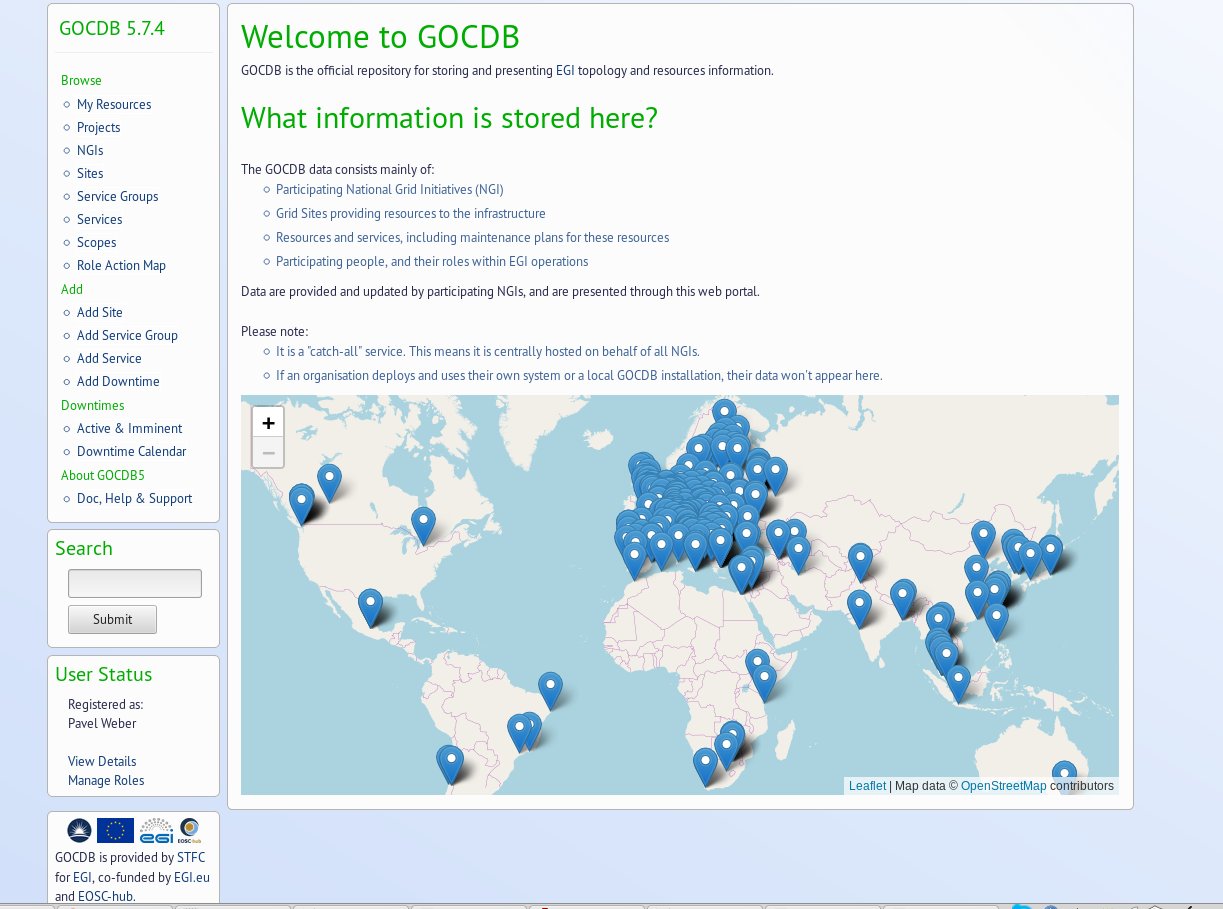 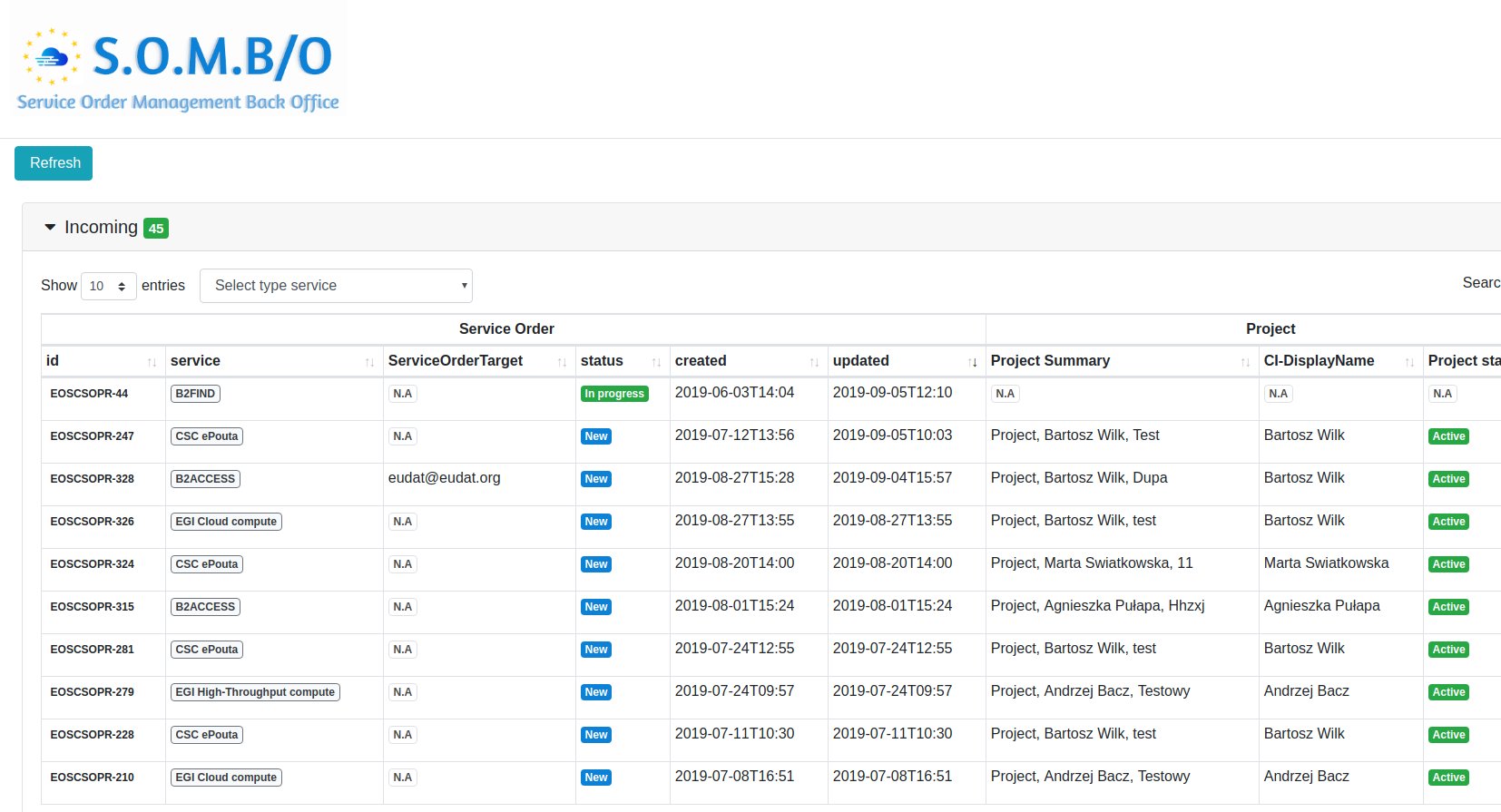 eduTEAMs
IAM
SOMBO (Service Order Mgmt. System)
Helpdesk
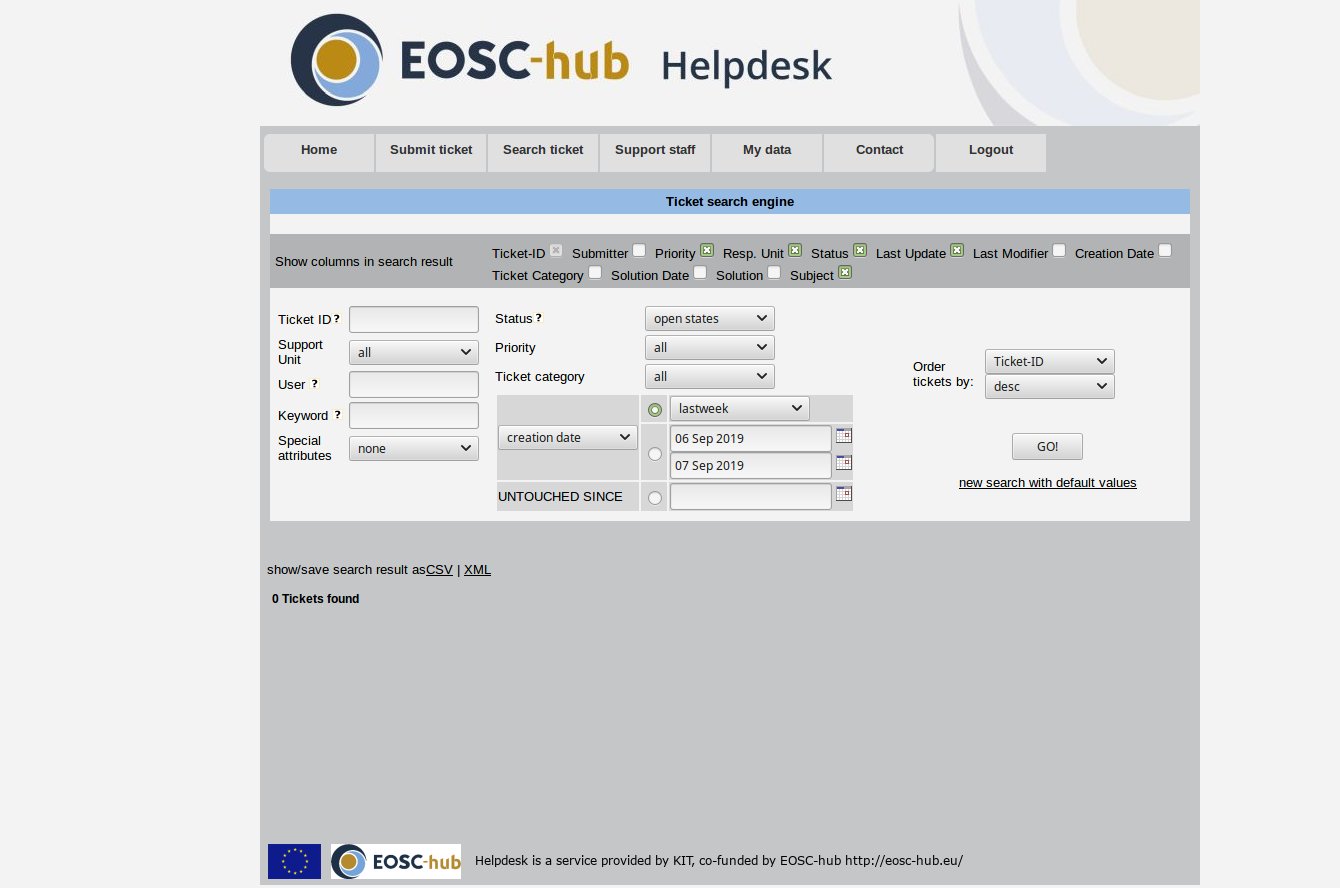 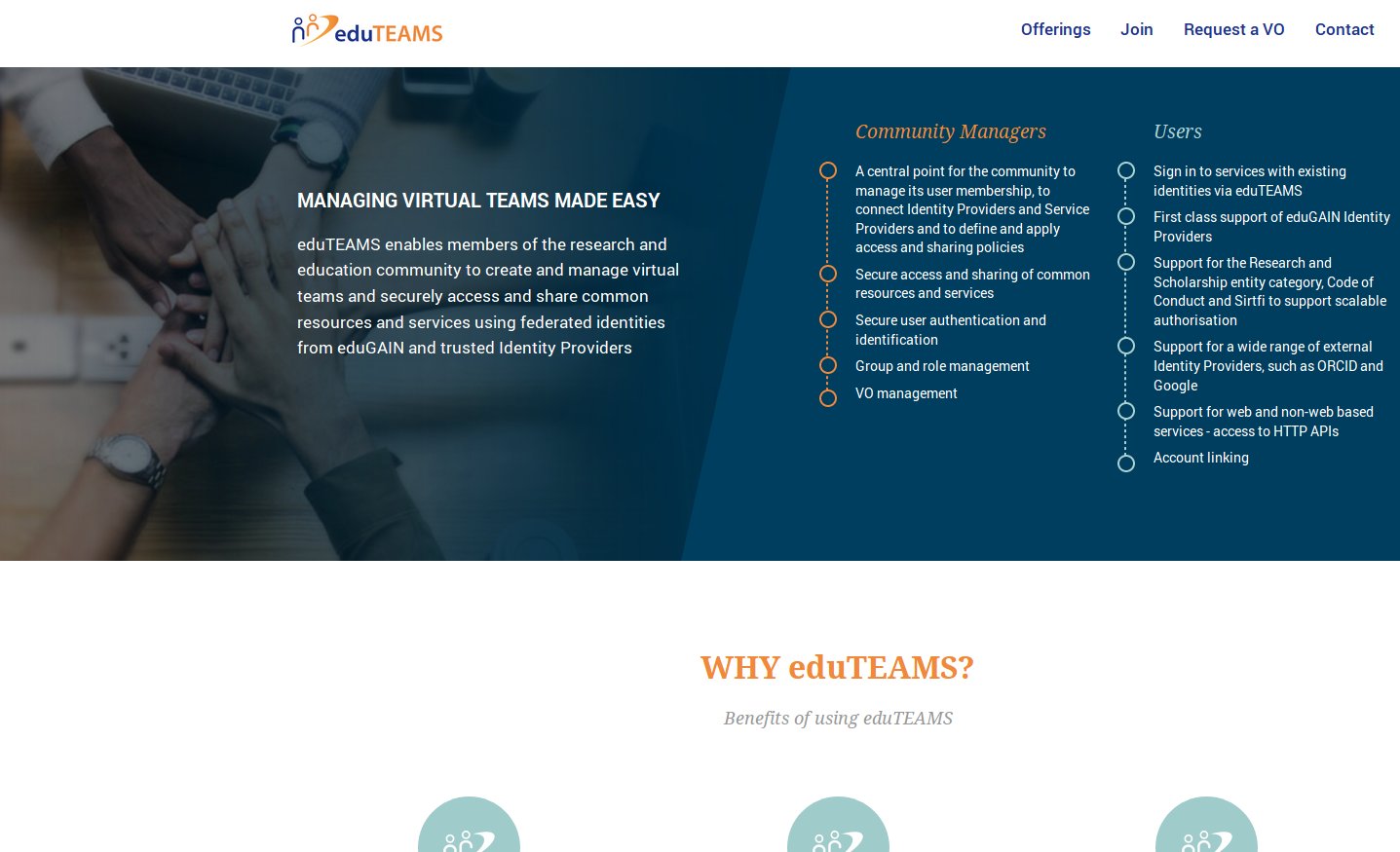 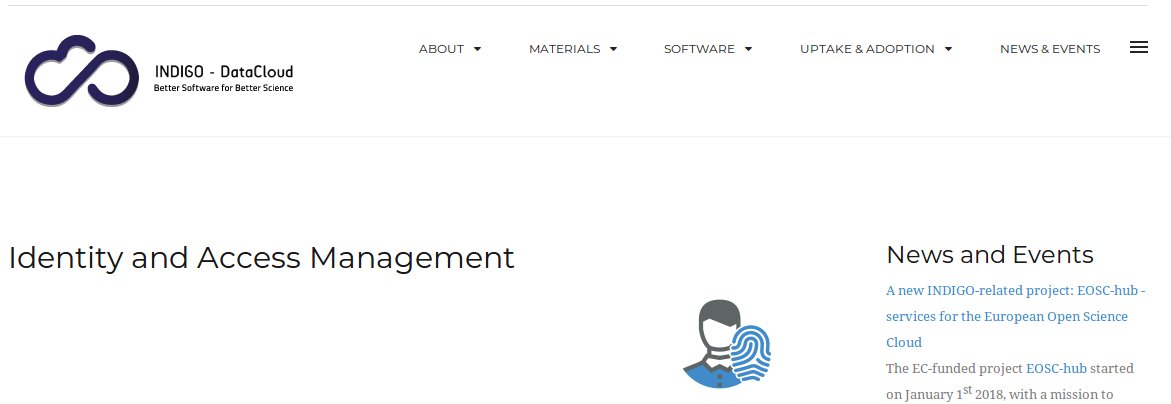 17
1st EOSC-hub Review, Luxembourg 8-9 Oct 2019
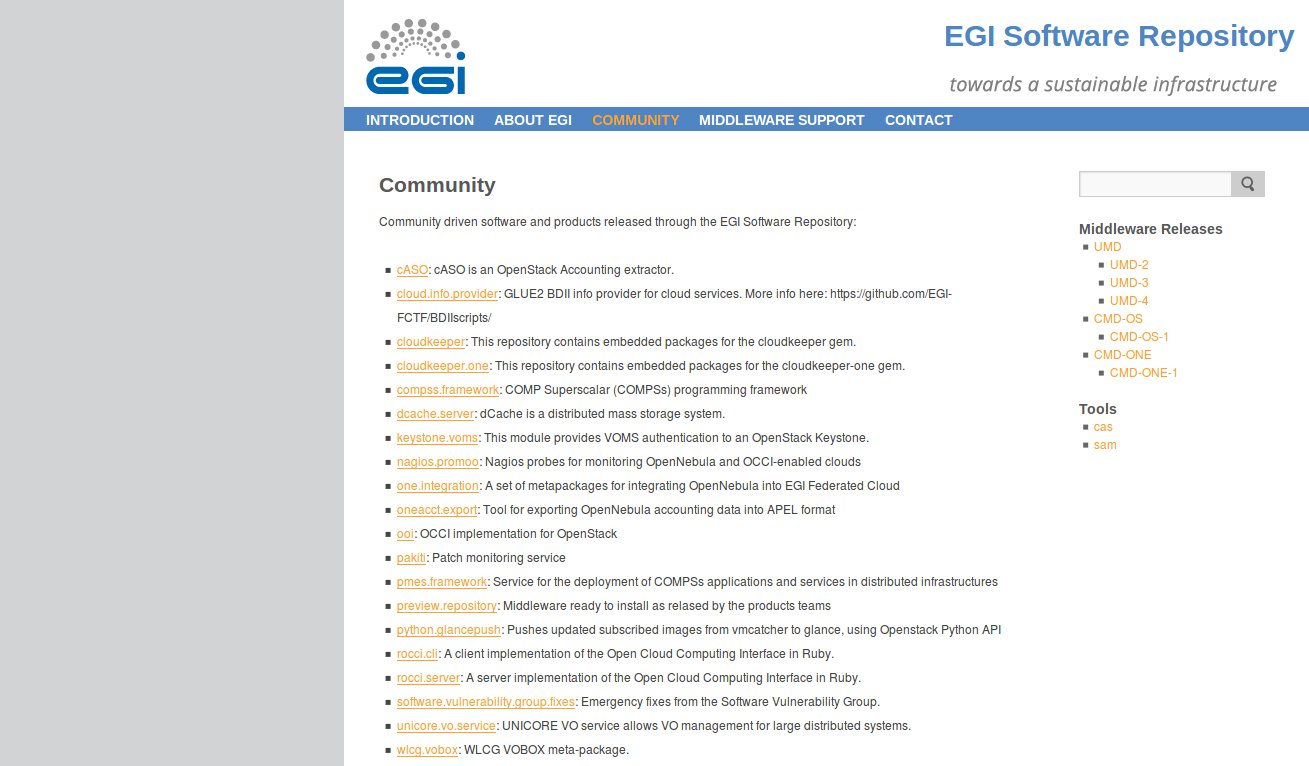 EGI Software Repo
Monitoring  System
Objective: Monitoring system should provide  consistent monitoring of EOSC-hub services and support customers in management of their probes and services 

The ARGO monitoring system:
 monitors all EOSC-hub
 services
 sends incident alerts 
 reports on availability
 and reliability
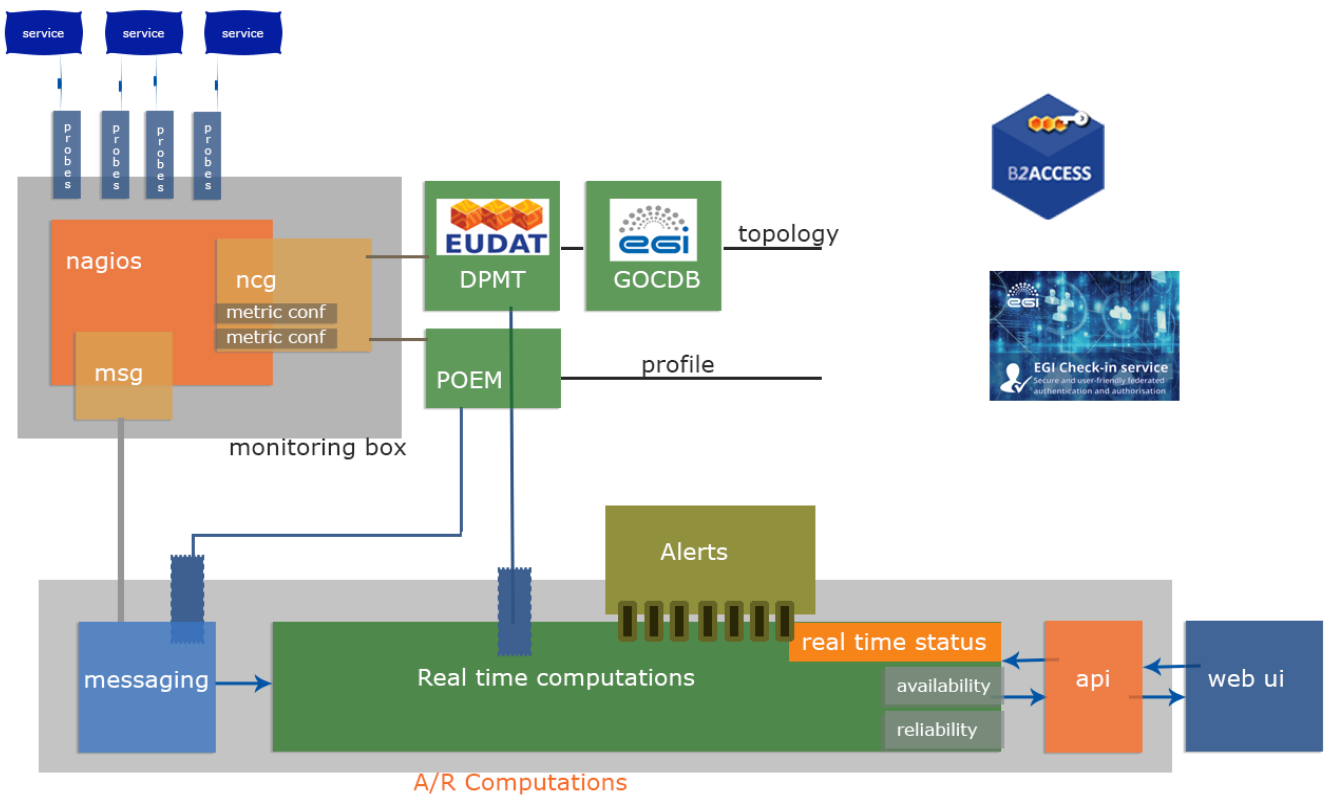 ARGO high-level architecture
18
1st EOSC-hub Review, Luxembourg 8-9 Oct 2019
Monitoring  System
Accomplished tasks: 
Unified  Web UI with EGI and EUDAT dashboards 
Central management engine of customer thresholds with Profiles


Ongoing activities 
Web UI to handle customer thresholds
Monitoring service management 	for customers ( VO and Infra managers) to manage profiles and probes
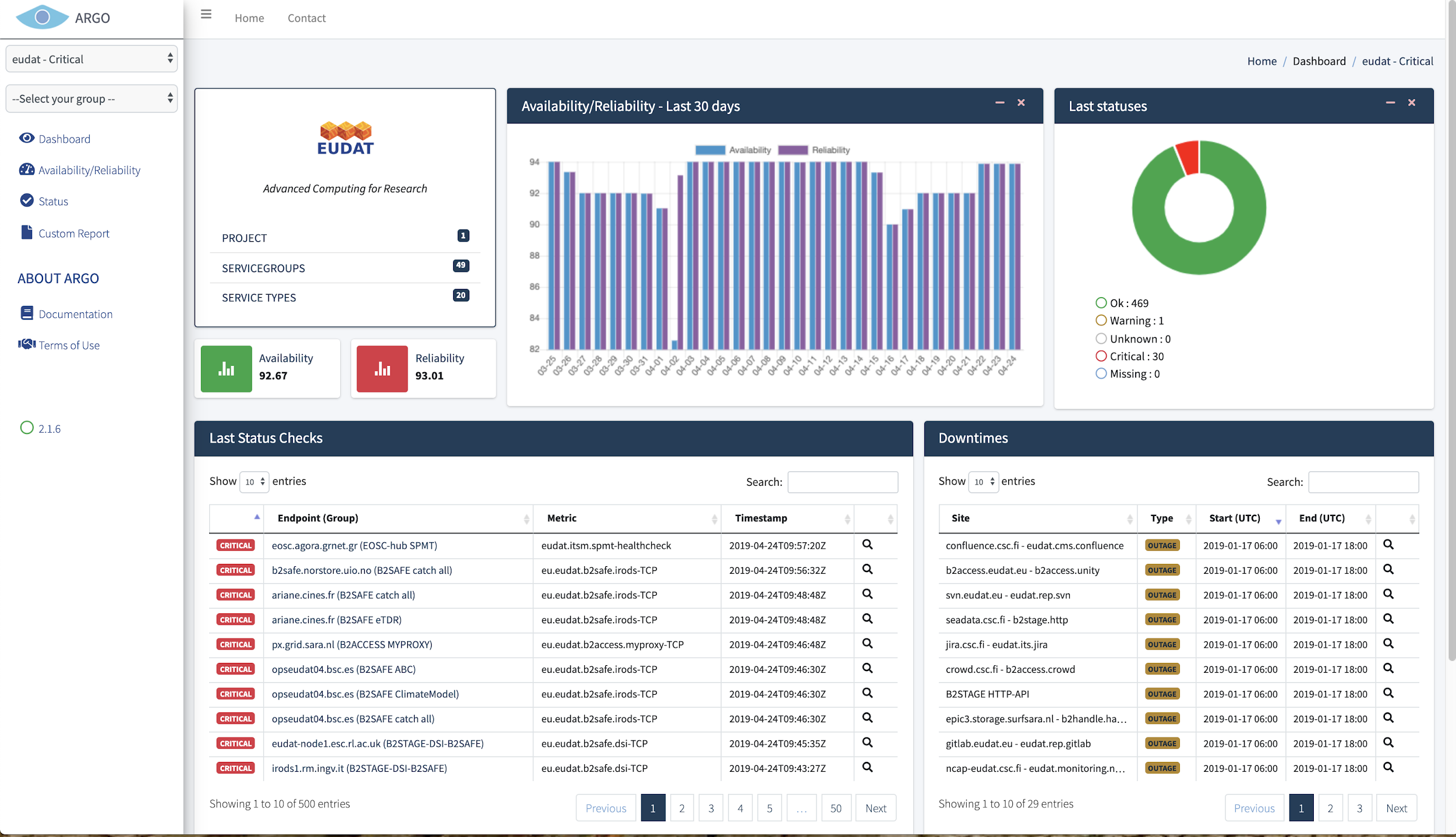 Unified ARGO Web User Interface
19
1st EOSC-hub Review, Luxembourg 8-9 Oct 2019
Accounting System
Objective: Accounting system should provide consistent accounting data from all EOSC-hub resources accessible from a single web portal 

Accomplished tasks: 
Integration of EGI and EUDAT accounting 
services 
Accounting system integrated with AMS. 

Ongoing activities 
Enhancement of accounting data
presentation in accounting portal 
Customisation of accounting record related
       to service order and customer
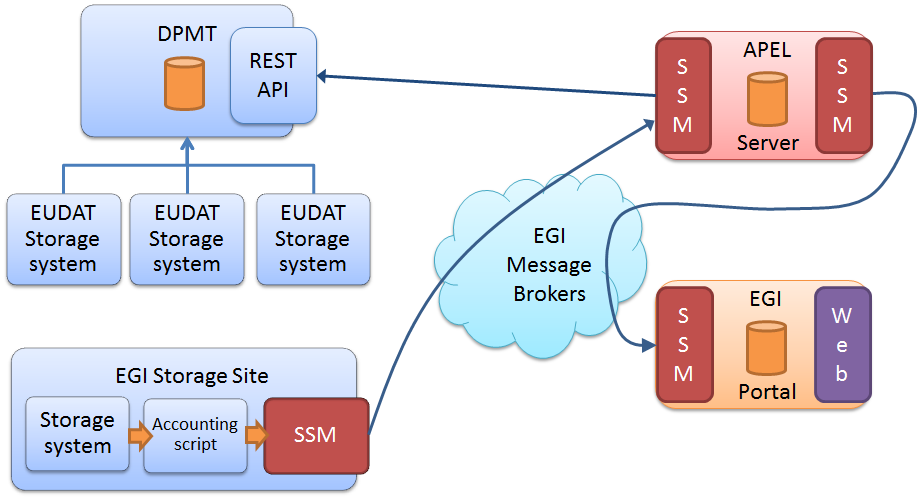 Integration of EUDAT and EGI accounting systems
20
1st EOSC-hub Review, Luxembourg 8-9 Oct 2019
Helpdesk
a)
b)
Service Provider A
Service Provider B
Initial objectives for EOSC Helpdesk: 
To build unified helpdesk system which integrates EUDAT and EGI helpdesks. 
Fulfill the requirements  of  ISRM process 

Later requirements for EOSC Helpdesk: 
To support  2  Use cases: 
Service Provider has own Helpdesk 
Technical integration of services 
Service Provider would like to use EOSC
Support Unit: Helpdesk as a service
Helpdesk 
RT, OTRS, JIRA..
EOSC Helpdesk
Support Unit B
Known errors Database
CMDB
High level EOSC Helpdesk Architecture
21
1st EOSC-hub Review, Luxembourg 8-9 Oct 2019
Helpdesk
Accomplished tasks: 
Full integration between xGUS
       and EUDAT and EGI Helpdesks 
SOAP interface for integration 
Tickets synchronization
Ticket owner, Status, body 
1st Level Support is active 
Use case b) is also supported
API for integration with web forms

Ongoing activities 
Integration with B2ACCESS
UX design and Web Interface improvement
Integration with JIRA
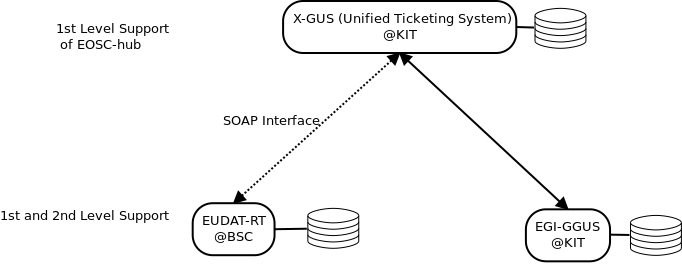 Integration of EOSC-hub helpdesk with EUDAT-RT and EGI-GGUS
22
1st EOSC-hub Review, Luxembourg 8-9 Oct 2019
EOSC Federation Services
T5.1
T5.2
T5.3,4,5
T5.6
Access
Service Discovery and Ordering
Software and App Repositories
Operations Support
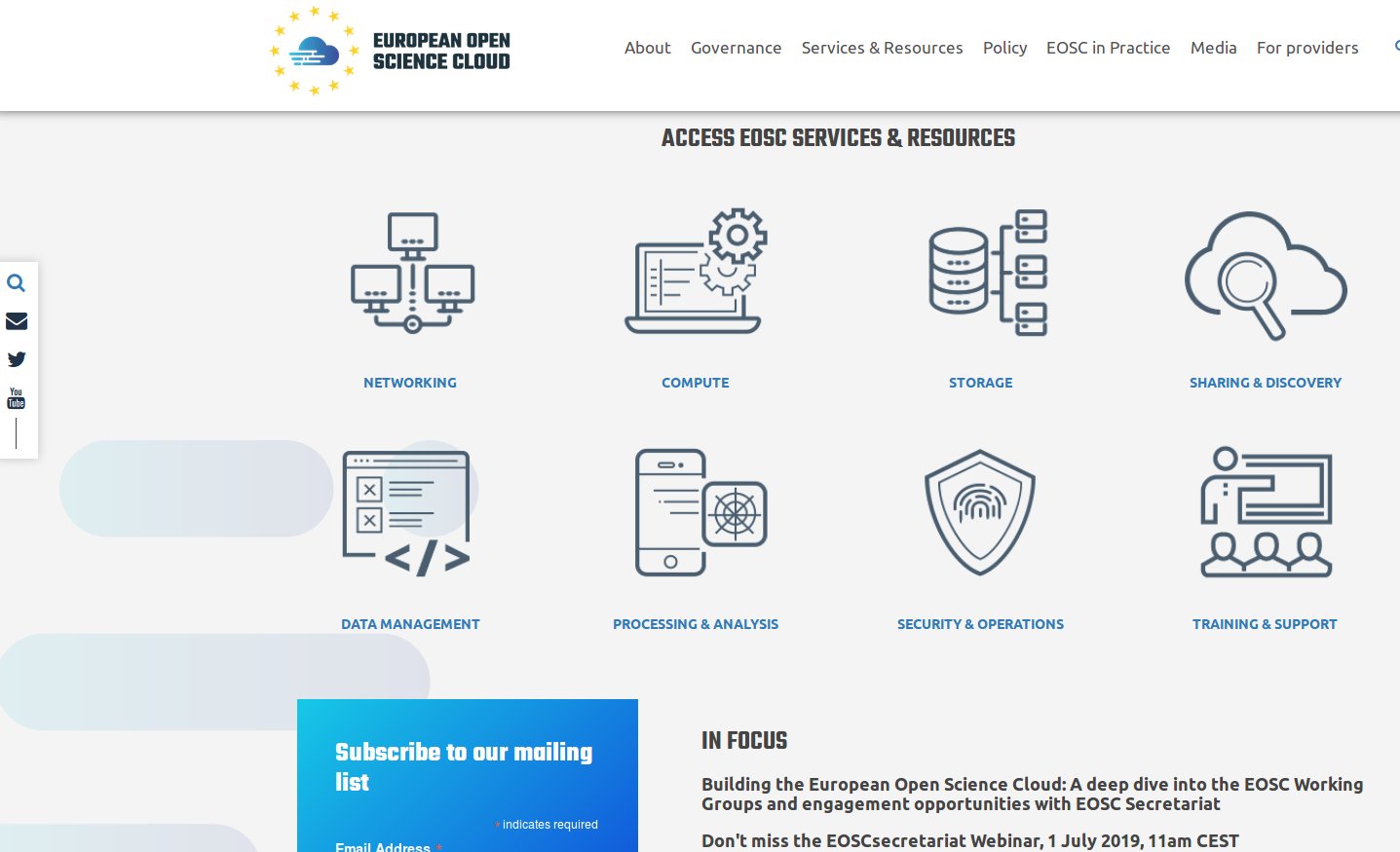 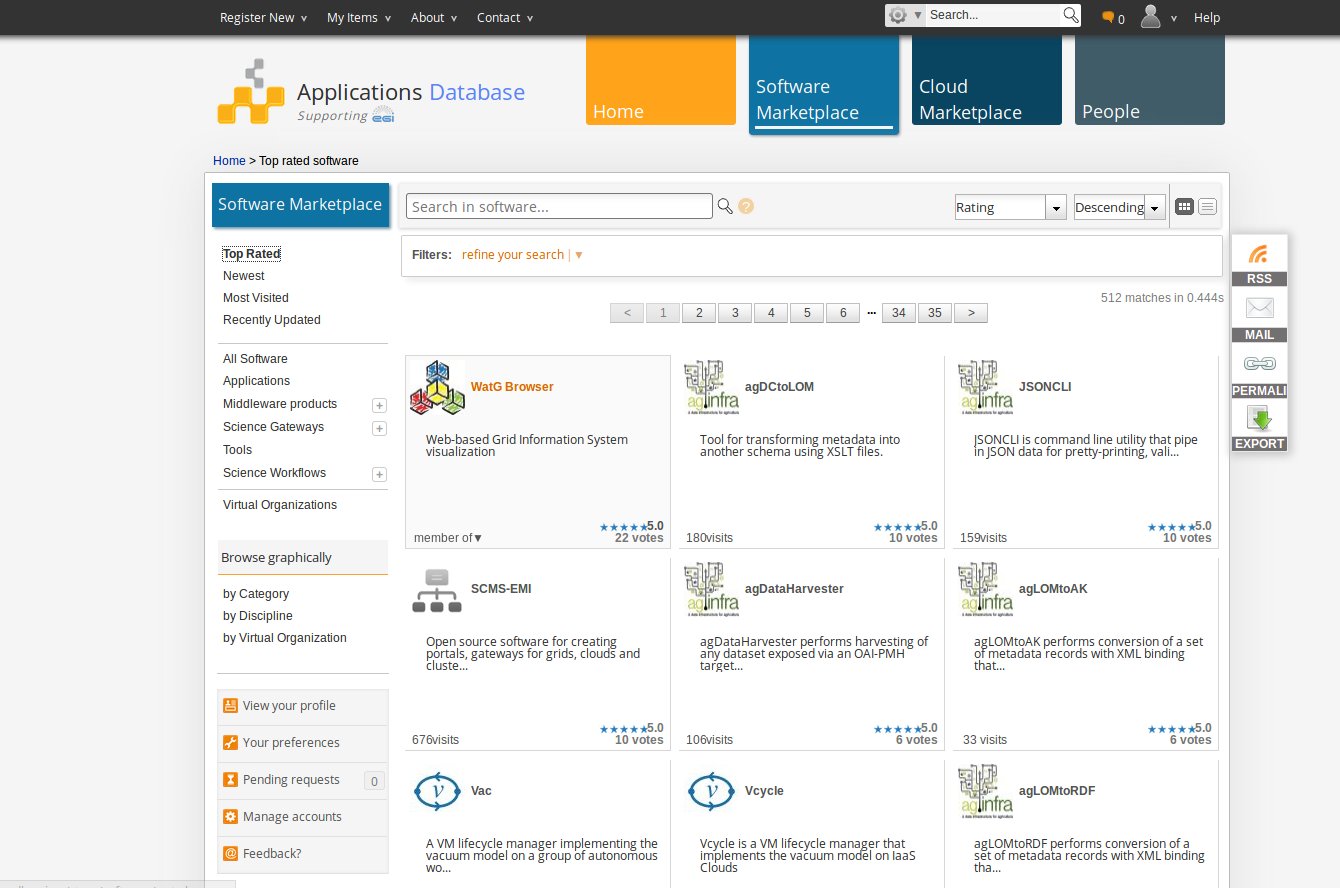 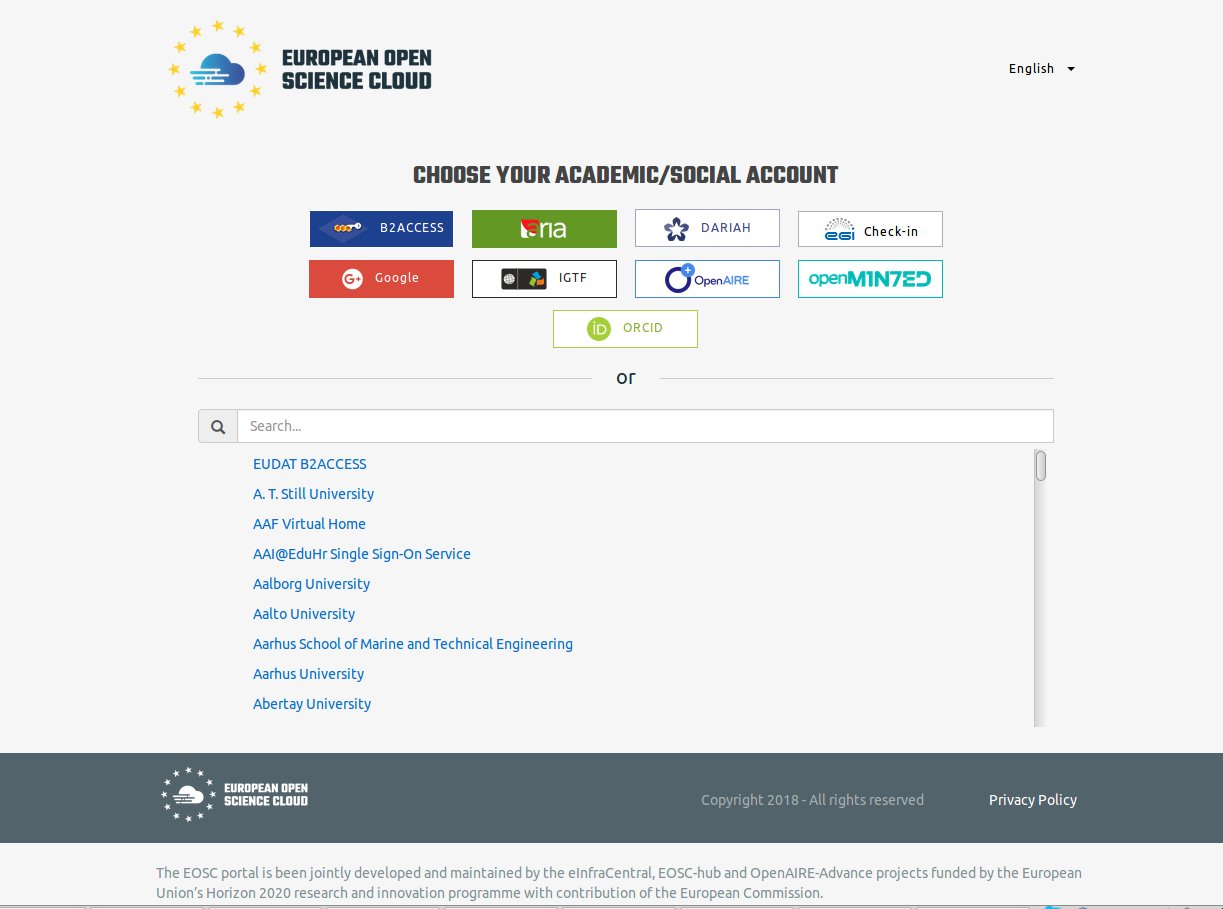 Check-in
EOSC Portal /
Market
place
Monitoring
Accounting
AppDB
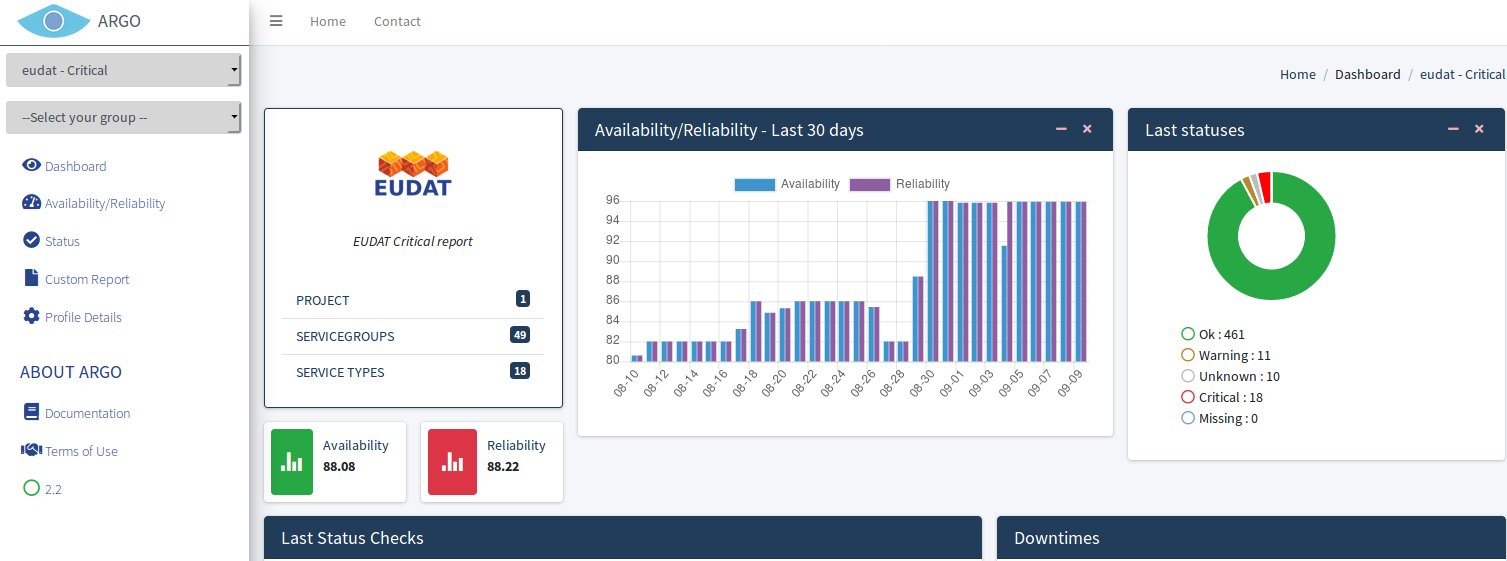 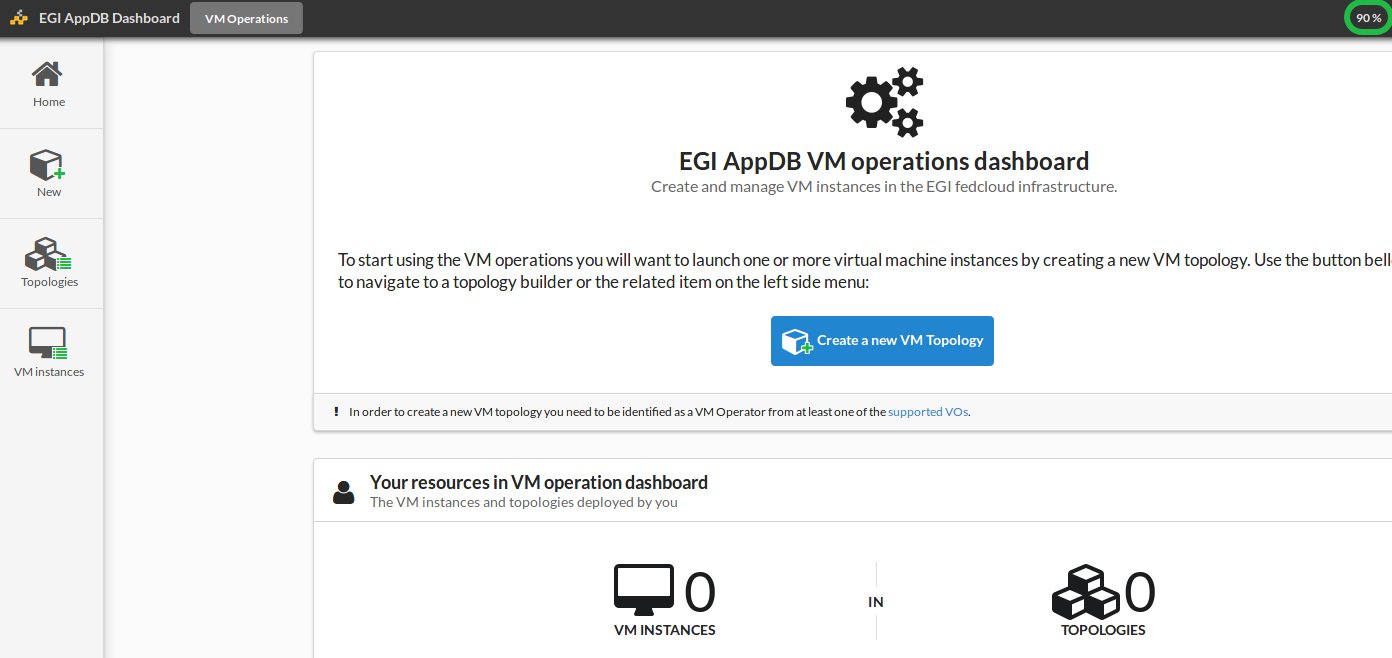 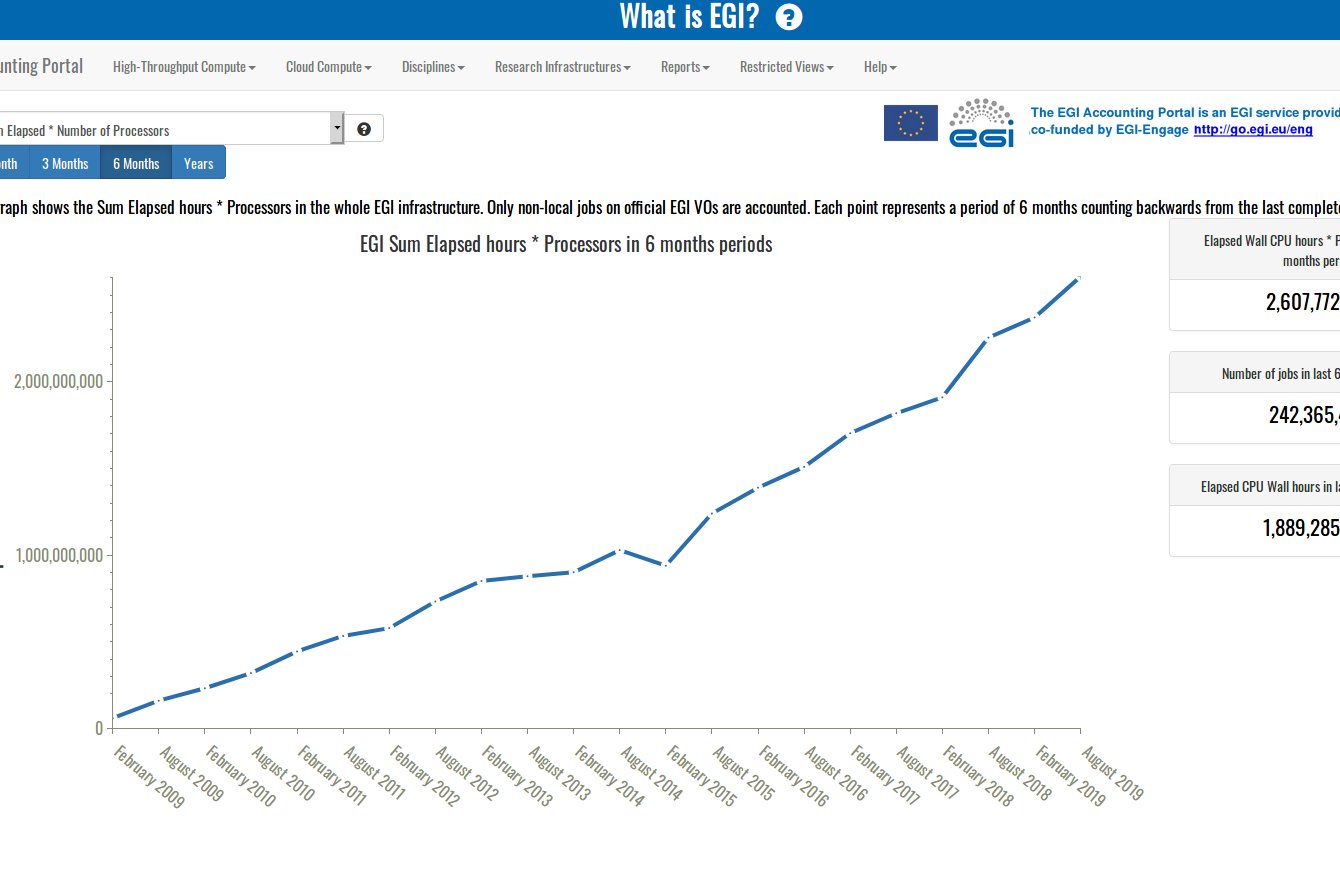 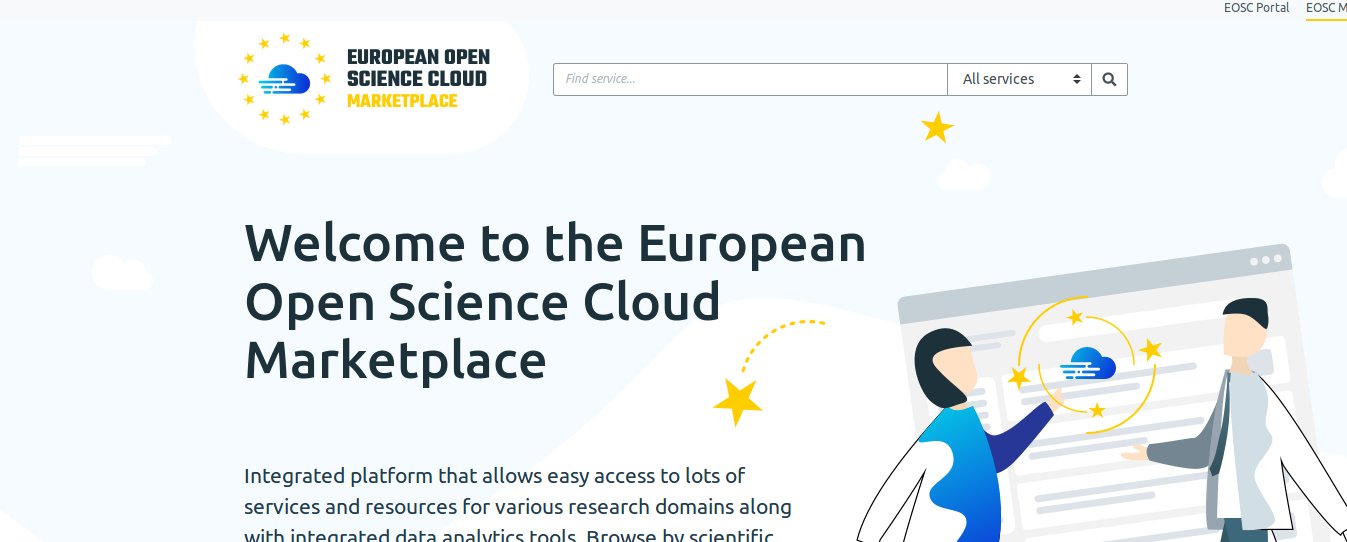 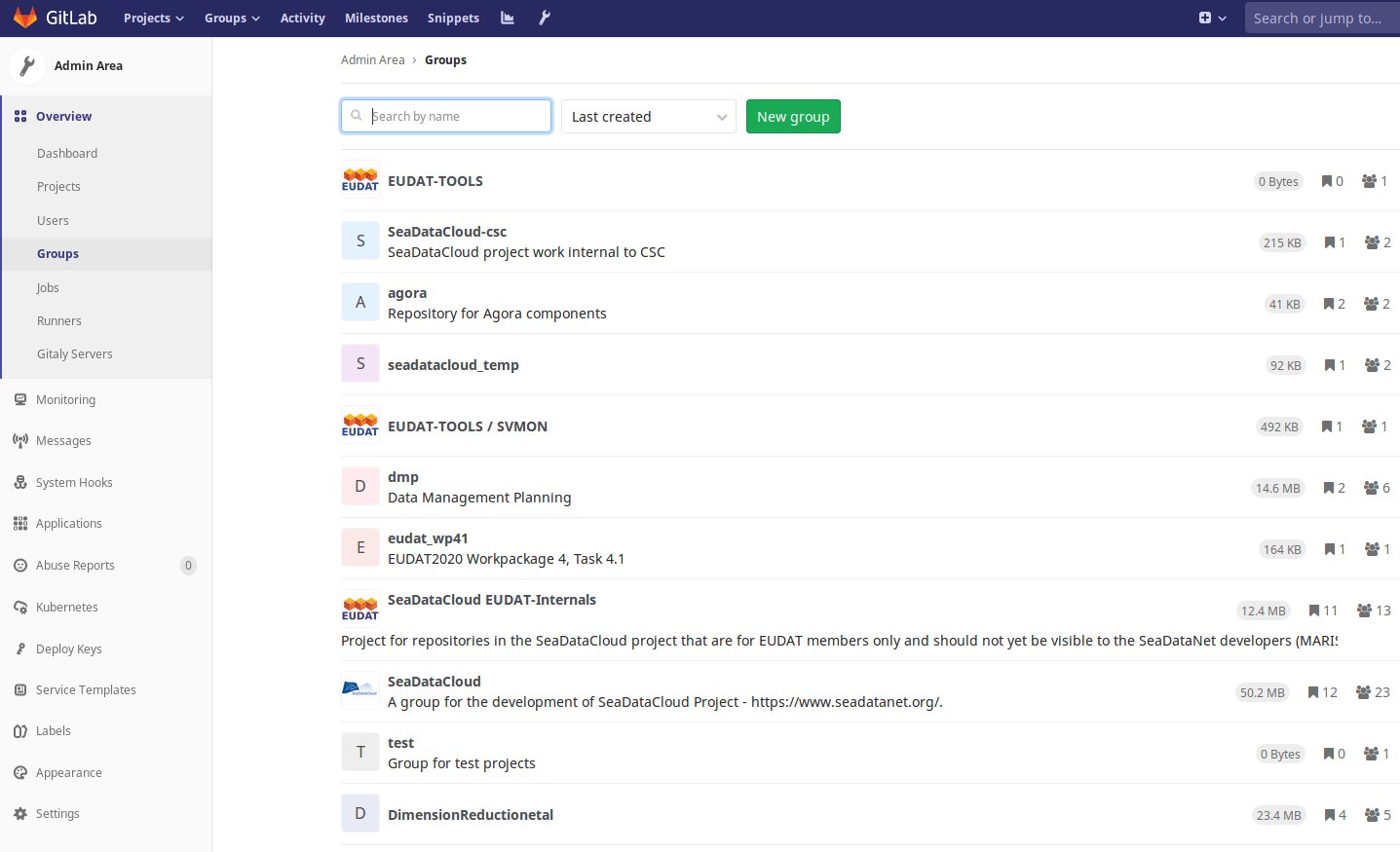 B2ACCESS
Service
Portfolio
Tool
Config. 
Database
GitLab
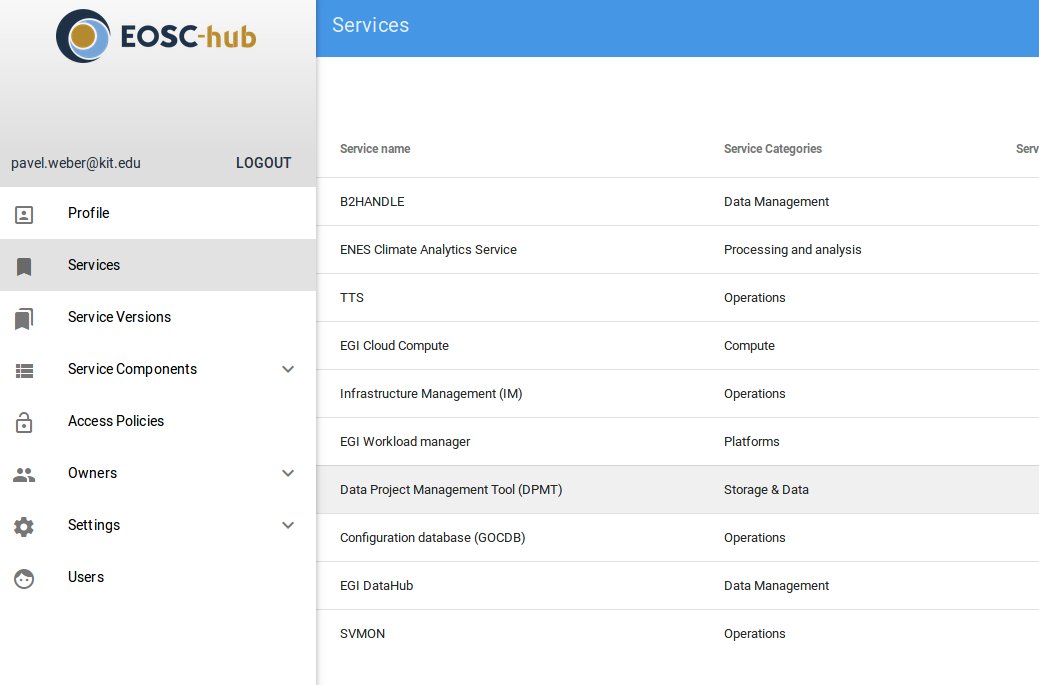 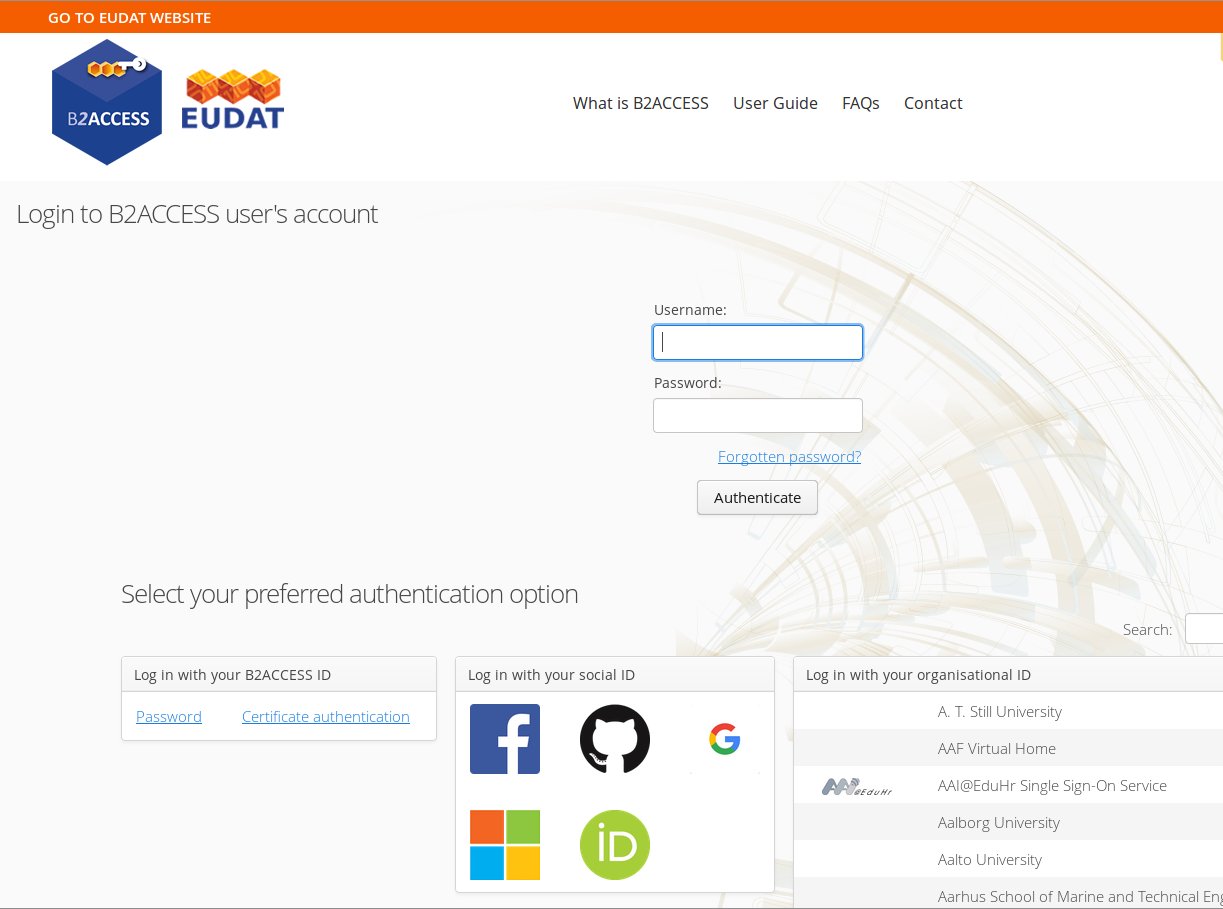 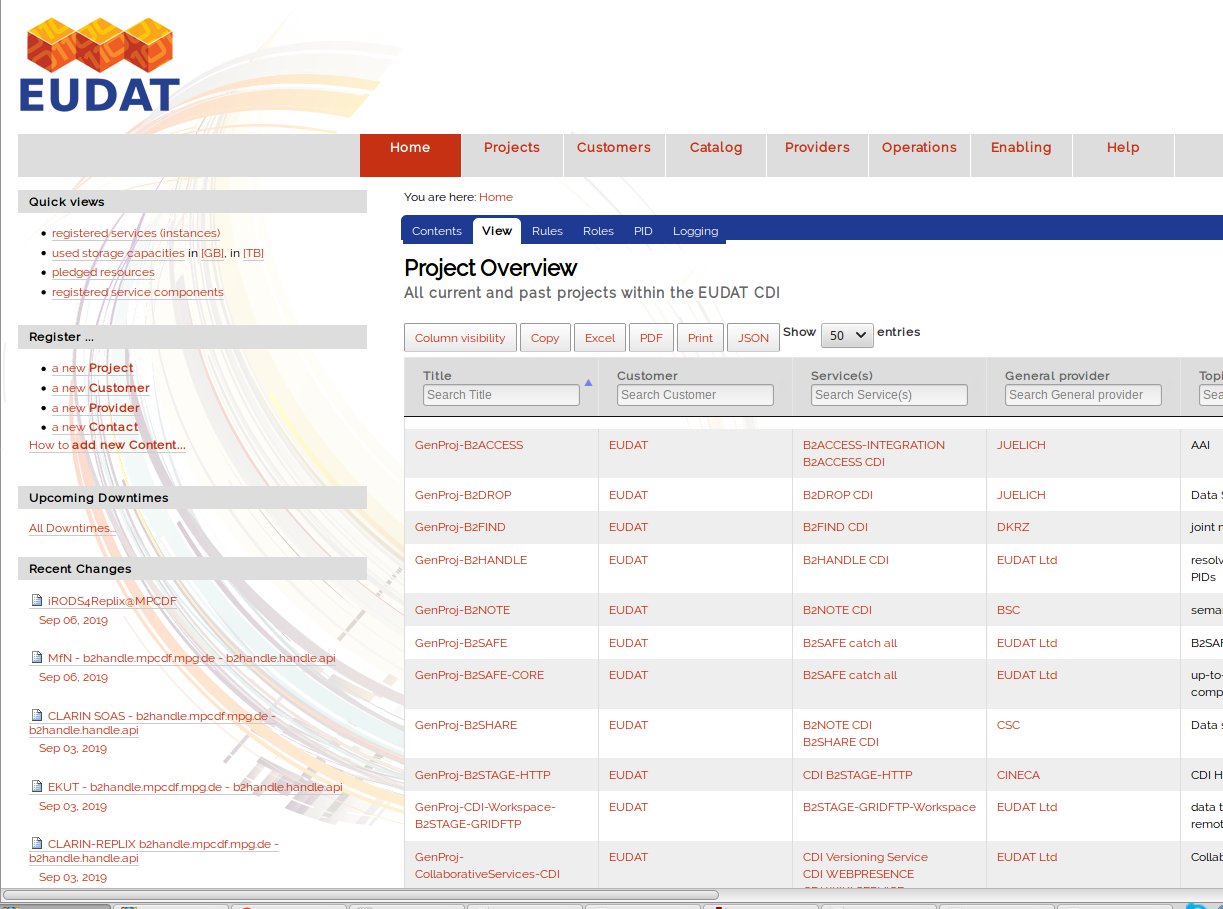 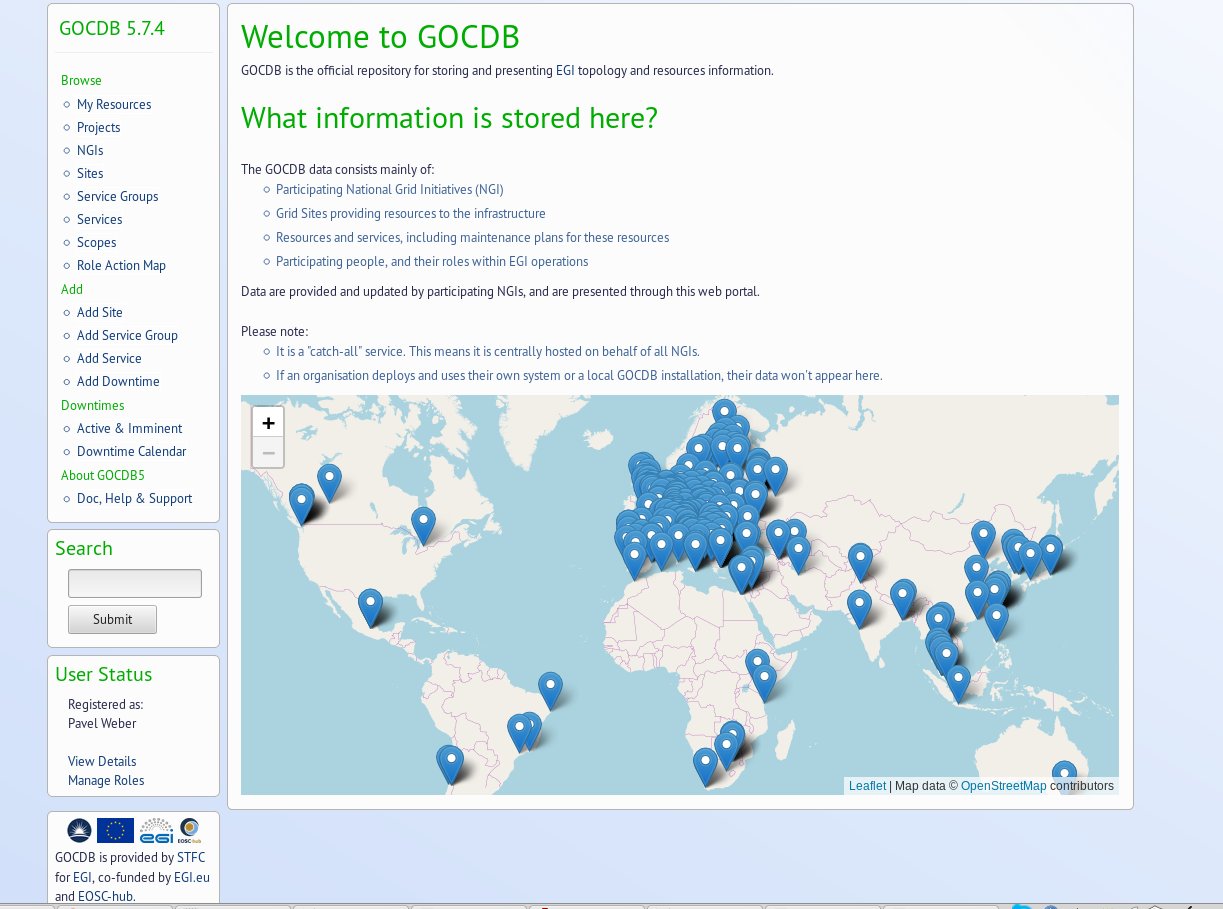 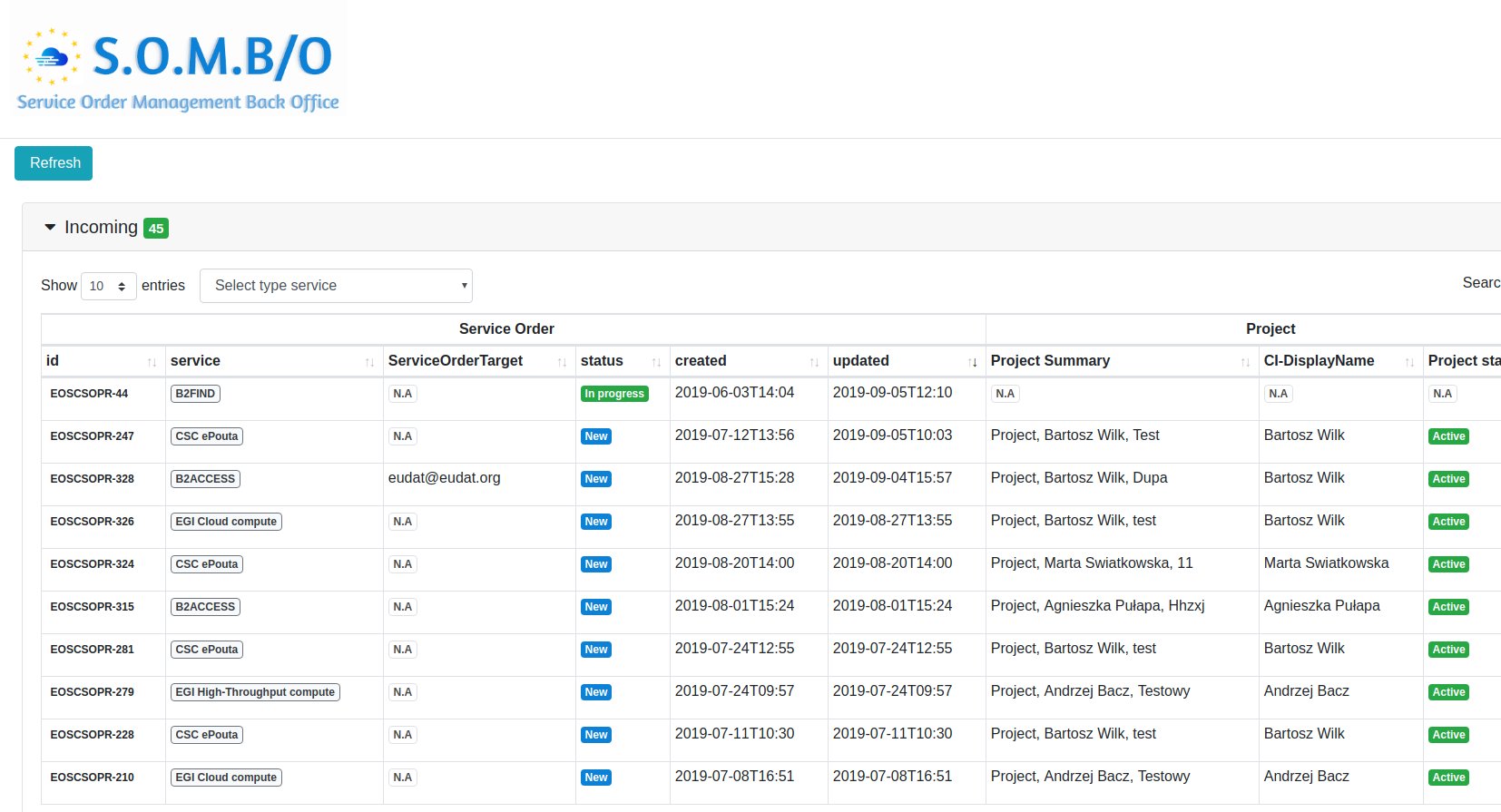 eduTEAMs
IAM
SOMBO (Service Order Mgmt. System)
Helpdesk
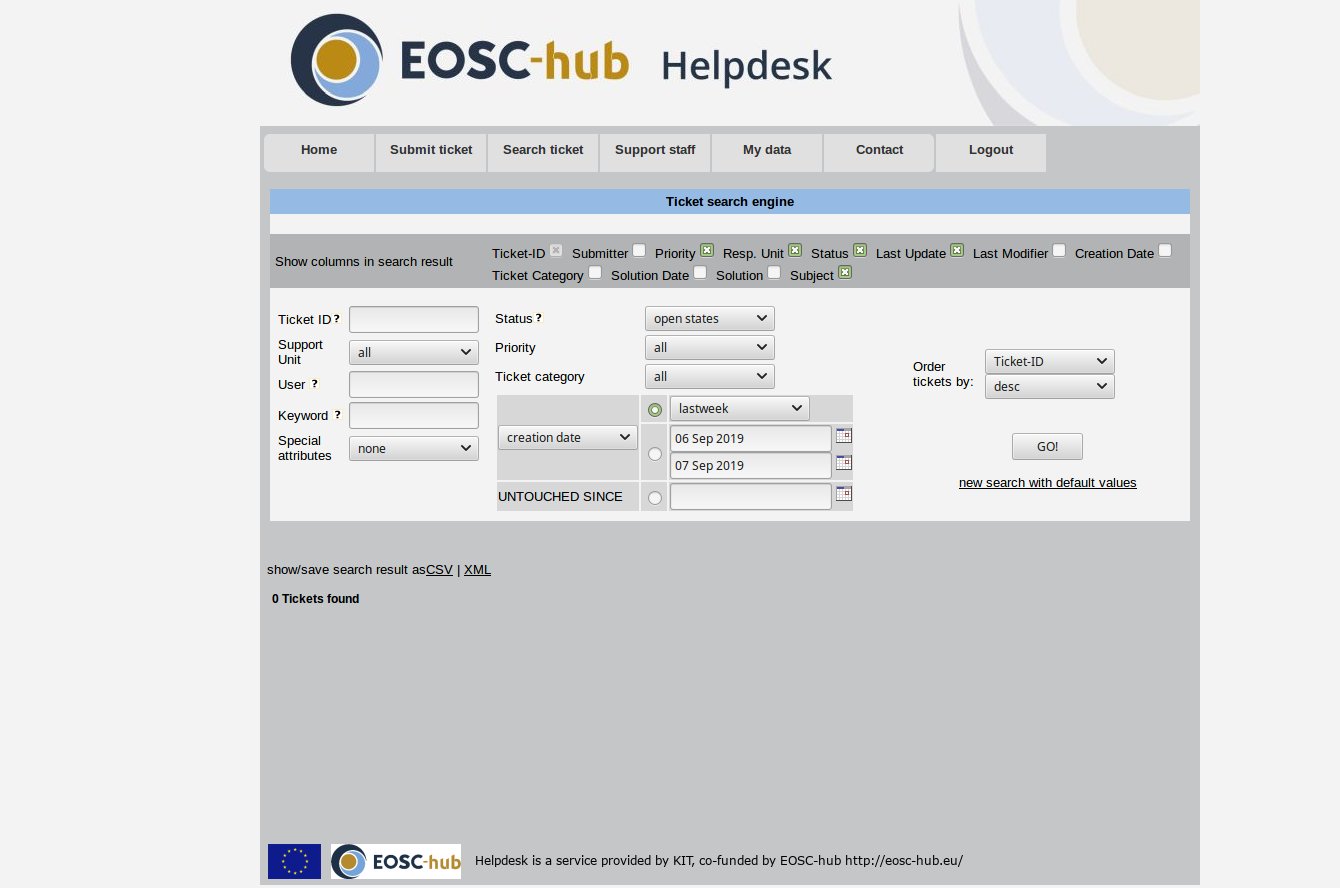 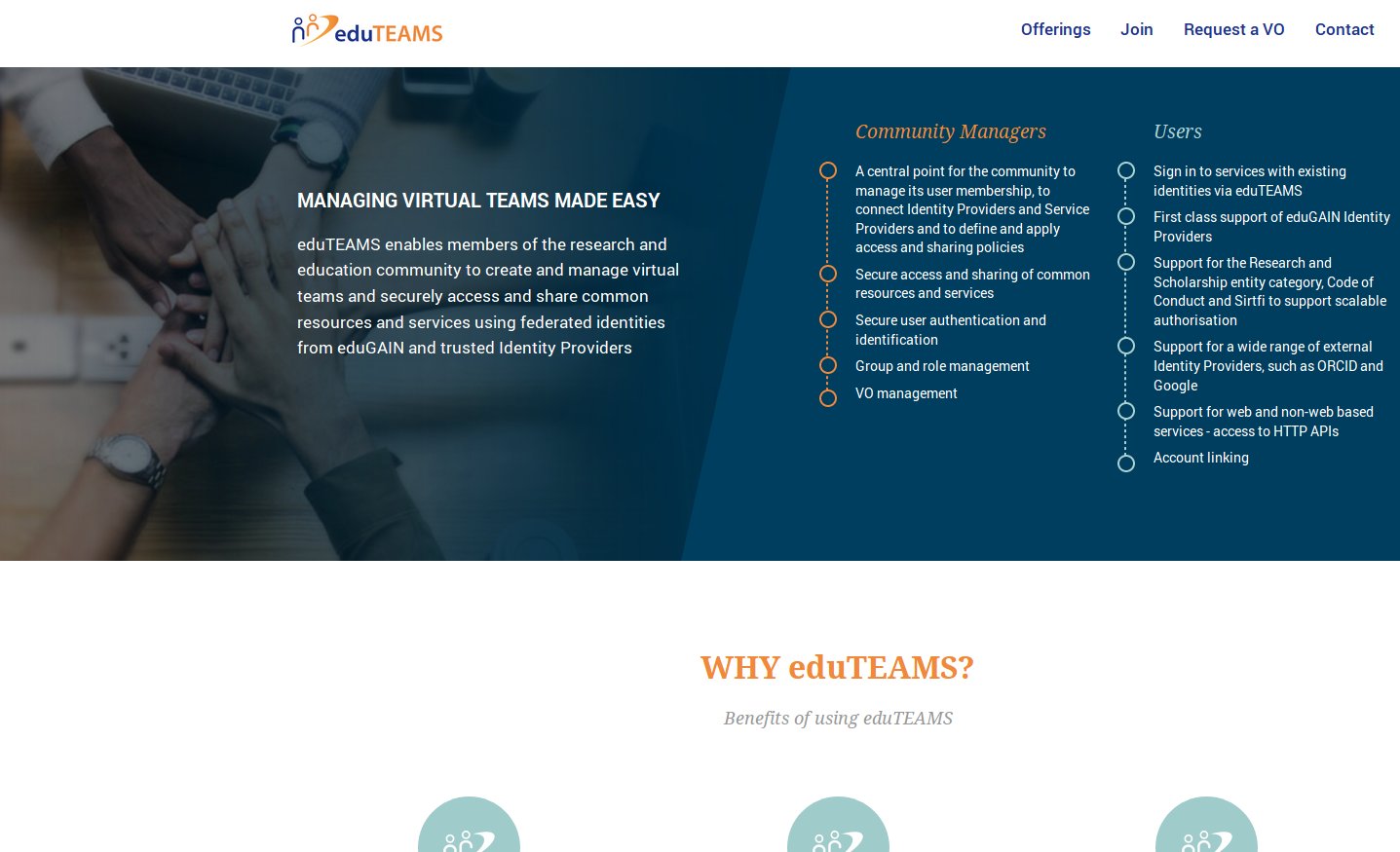 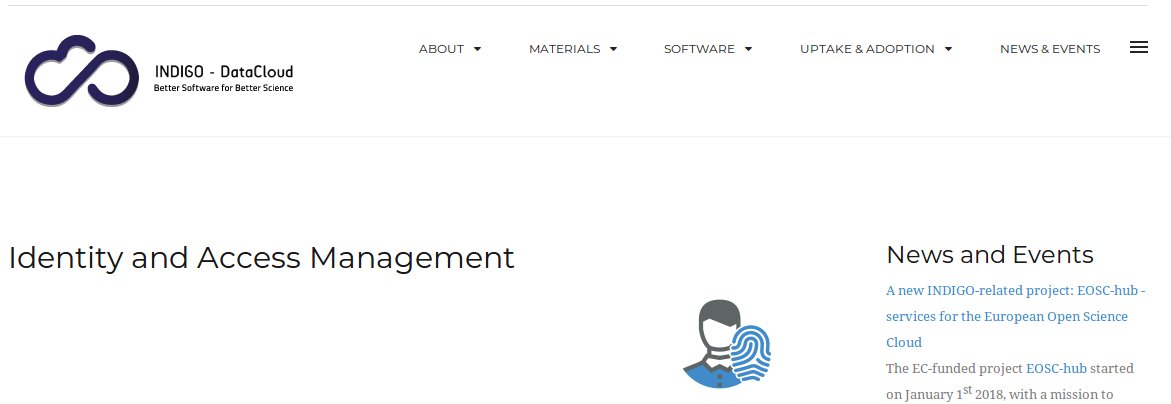 23
1st EOSC-hub Review, Luxembourg 8-9 Oct 2019
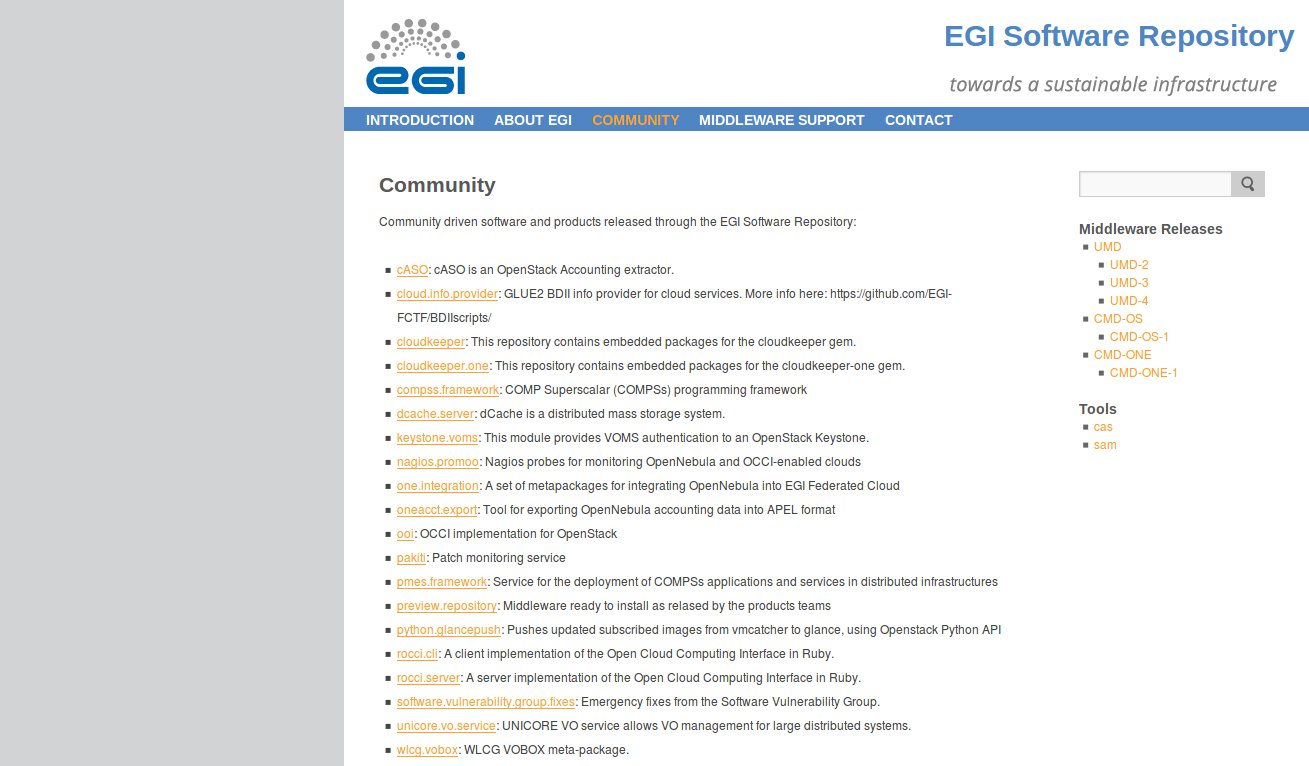 EGI Software Repo
Software and App Repository: Application Database
Objective: Maintenance and development of Application and Software Repositories
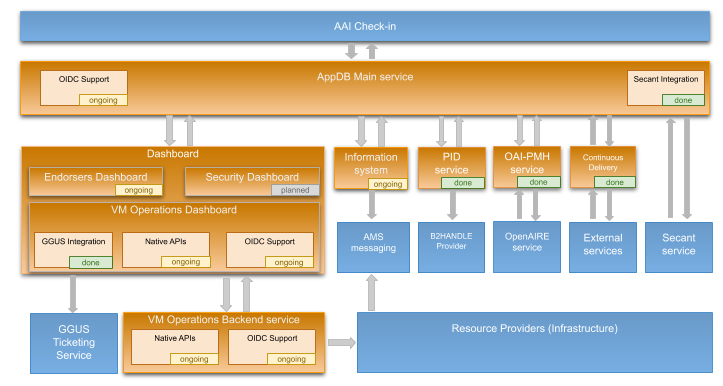 Application Database: 
maintains information about software, virtual appliances. 
provides VMOps Dashboard   to deploy and manage VMs   for EGI Cloud Compute
AppDB service integration diagram
24
1st EOSC-hub Review, Luxembourg 8-9 Oct 2019
Software and App Repository: Application Database
Accomplished tasks: 
AppDB VMOps integration with GGUS 
AppDB integration with B2HANDLE for enriching registered digital objects with PIDs
AppDB integration with OpenAIRE - AppDB OAI-PMH endpoint has been deployed
AppDB VMOps has been extended and provides users more control on their VMs
Ongoing activities: 
Implementation of a new Information System for cloud compute for fetching of information from the resource provider/site based on glue 2.1 schema
Support of OIDC 
AppDB VMOps: Support of native CMF (OpenStack/OpenNebula) APIs instead of OCCI
AppDB Endorsers and VM image security dashboards
25
1st EOSC-hub Review, Luxembourg 8-9 Oct 2019
WP5: M1-M18 Efforts Planned & Used
26
1st EOSC-hub Review, Luxembourg 8-9 Oct 2019
Deviations
Marketplace: 
Delays in integration and development of tools contributing to Order Management due to unplanned significant amount of effort requested for preparation of the EOSC Portal in the second half of 2018. Milestone 5.6 “Order management system integrated with back-office management system” has been postponed
27
1st EOSC-hub Review, Luxembourg 8-9 Oct 2019
Main Results
Authorization & Authentication Infrastructure:
Definition of the EOSC-hub AAI high-level architecture
Initial integration of AAI [M5.1]
Service discovery and ordering: 
Marketplace enhancement and ability to order all EOSC-hub services [M5.2]
Design and implementation of distributed order management system 
Operations support: 
Consistent monitoring of all EOSC-hub services [M5.5]
Integration of EUDAT and EGI accounting systems [M5.3]
Unified integrated Helpdesk system in place [M5.5]
Software and Applications repositories: 
AppDB enhancement and its integration with OpenAIRE harvesting services
28
1st EOSC-hub Review, Luxembourg 8-9 Oct 2019
Outlook
Authorization & Authentication Infrastructure:
Finalization of integration and alignment activities  
Finalization of new distributed architecture for RCauth Online CA 
Service discovery and ordering: 
Development and implementation of a new service access and ordering models
Contribution to the delivery of unified EOSC Portal 
Operations support: 
Further integration and enhancement of information services, work on common standards e.g. accounting record,  to support service operations and service ordering procedures 
Software and Applications repositories: 
Maintenance and enhancement of repositories to facilitate development and provisioning of software products
29
1st EOSC-hub Review, Luxembourg 8-9 Oct 2019
Summary
Main focus in WP5 during the first project period was given for analysis of the initial requirements and use cases, design and development of integration scenarios for federation services in complex distributed EOSC environment 
Significant enhancement for most of the federation services, adoption of standards, improvement of APIs 
Work on high-level architecture and implementation of Service Management System requirements
More effort and focus is needed towards integration with EOSC Portal
30
1st EOSC-hub Review, Luxembourg 8-9 Oct 2019
Backup slides
32
Federation Services of EOSC - Full list
33
Authentication & Authorization Infrastructure
Summary of accomplished and ongoing Alignment activities:
2/14/2018
34
1st EOSC-hub Review, Luxembourg 8-9 Oct 2019